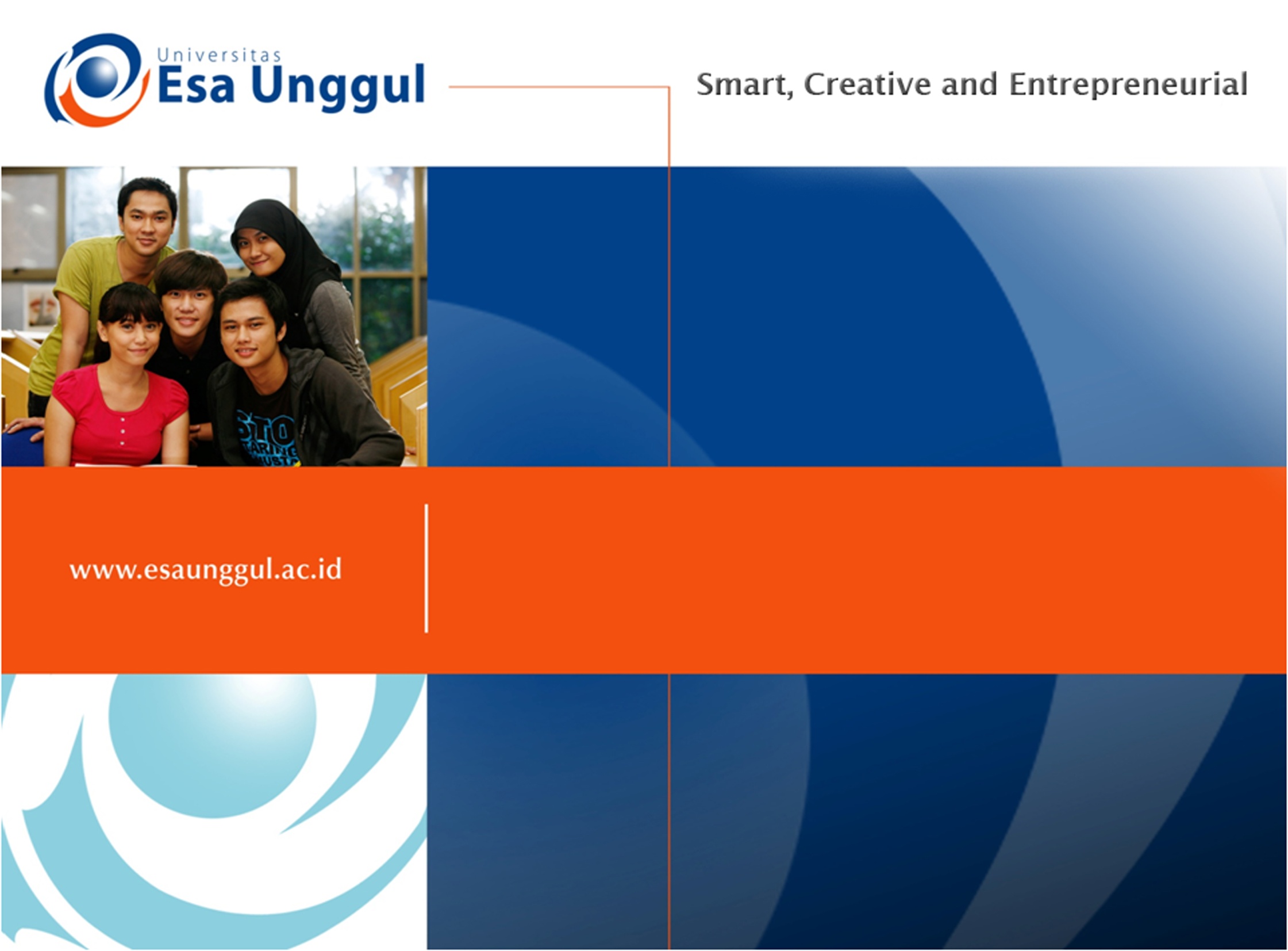 KKPMT  VI9STRUKTUR ICD-9-CM (VOLUME 3)
Disusun oleh
dr. Mayang Anggraini Naga
Revisi  2016
1
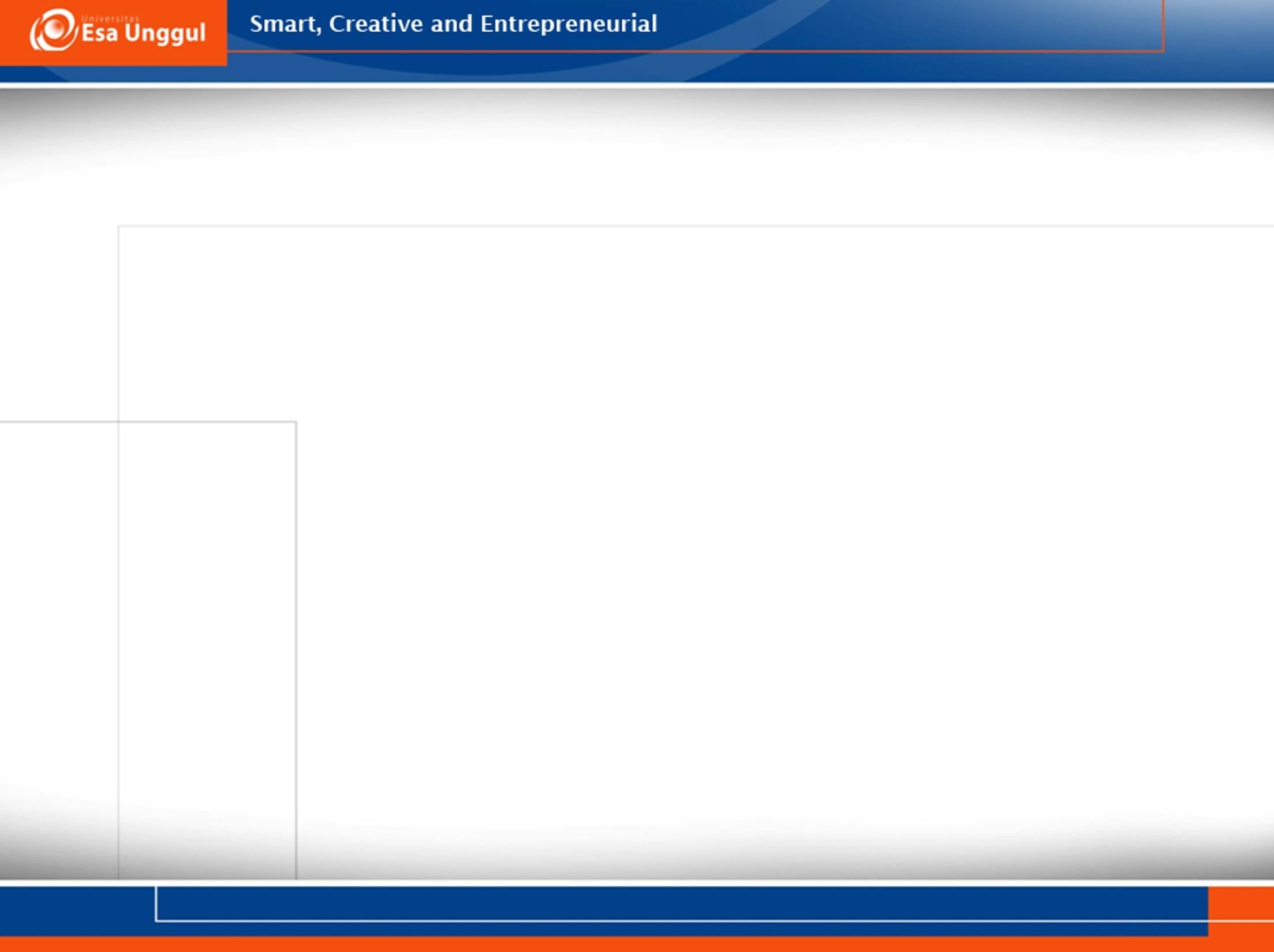 CLASSIFICATION OF PTOCEDURES
Bab   Kode				                 (Hal.ICD-9-CM)
       0	           00   Prosedur dan intervensi, NEC	           11
        1	    01- 05   Operasi sistem saraf		           21       
        2       06 – 07  Operasi sistem endokrin		           31          
        3       08 – 16   Operasi mata			           36 
        4       18 – 20    Operasi telinga			           50
        5       21 – 29    Operasi hidung, mulut & faring	           56 
        6	    30 – 34    Operasi sistem respirasi		           68
        7       35 – 39    Operasi sistem kardiovaskular	           78   
        8       40 – 41    operasi hemic dan sistem lymphatik    107
2
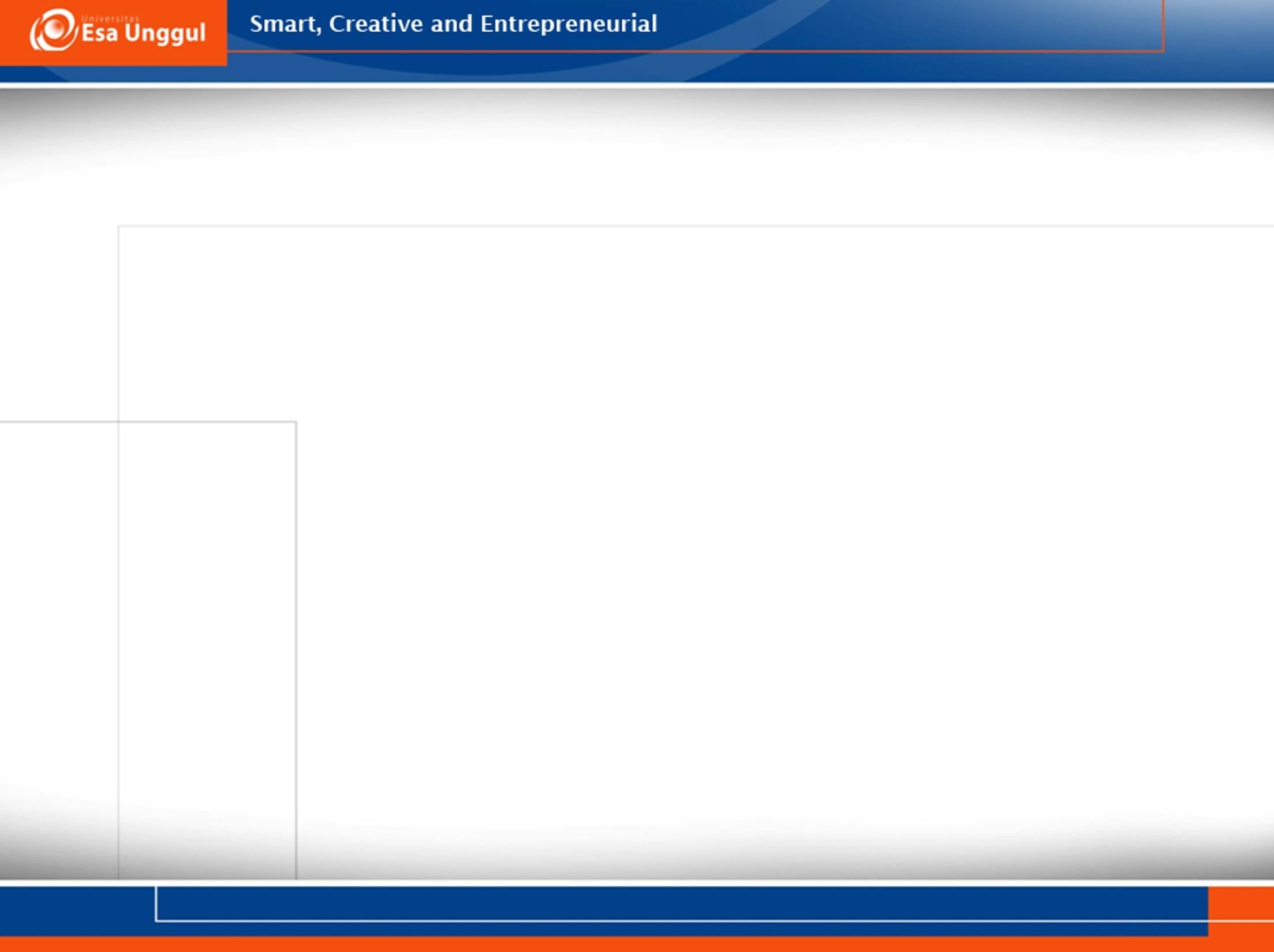 (Lanjutan)
Bab   Kode				                 (Hal.ICD-9-CM)
        9     42 – 54    Operasi sistem digestif		111
      10     55 – 59    Operasi sistem urinary		146
      11     60 – 64    Operasi organ genitalia pria           160
      12     65 – 71    Operasi organ genitalia wanita      167
      13     72 – 75    Procedure Obstetric		180
      14     76 – 84    Operasi sistem musculoskeletal	185
      15     85 – 86    Operasi integumentary sistem       213	 
      16     87 – 99    Miscellaneous diagnostic dan
			therapeutic procedures          223
INDEX  TO PROCEDURES				261
3
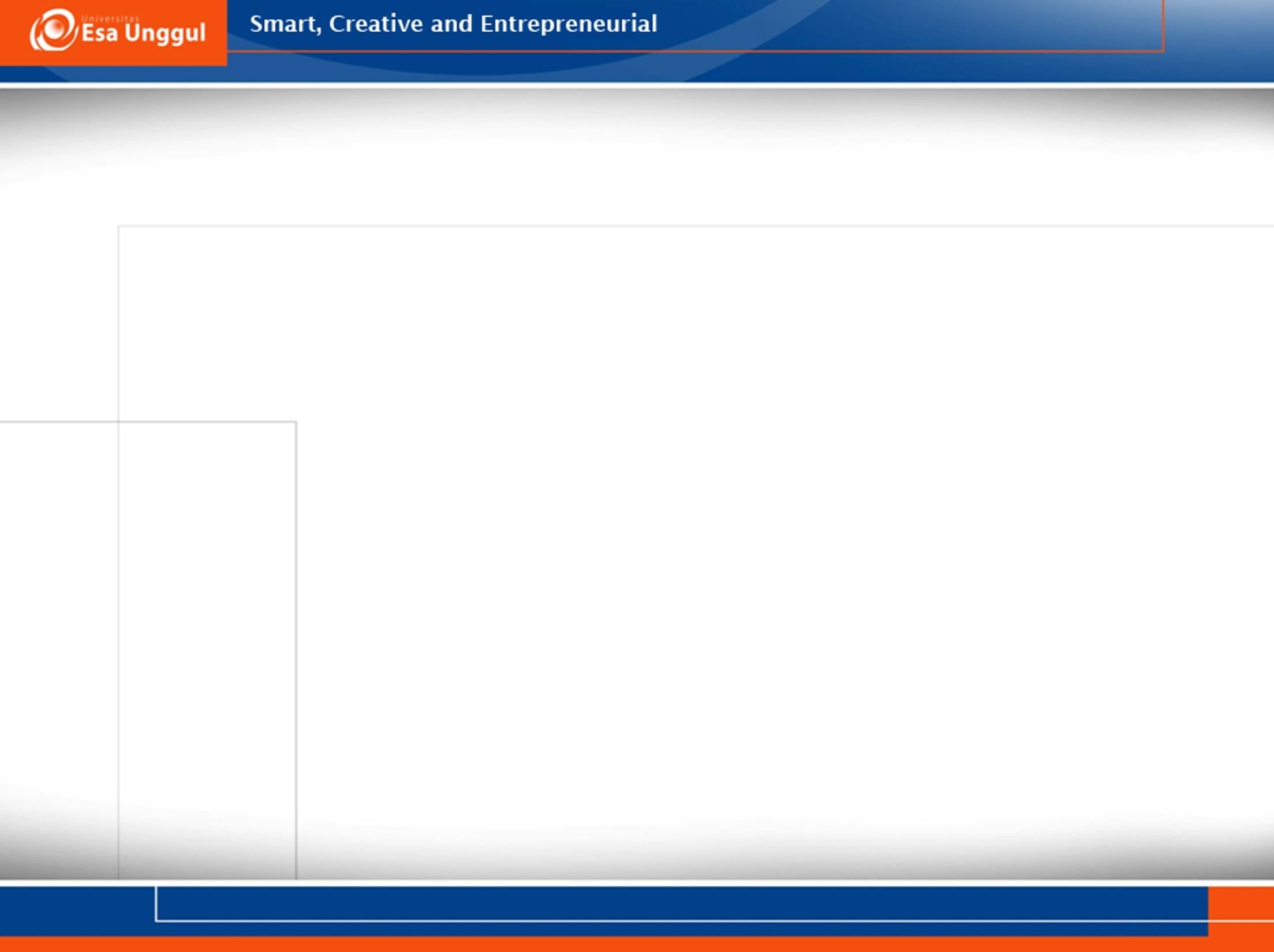 KOMPETENSI
MAMPU:
		Menentukan kode ICD-9-CM Volume 3 
		terkait nomor-nomor kode tindakan 			medis/ operasi dan tindakan-tindakan 		lain sesuai yang diatur pada buku ICD-9-		CM yang diharuskan oleh Kem-Kes 			Indonesia.
4
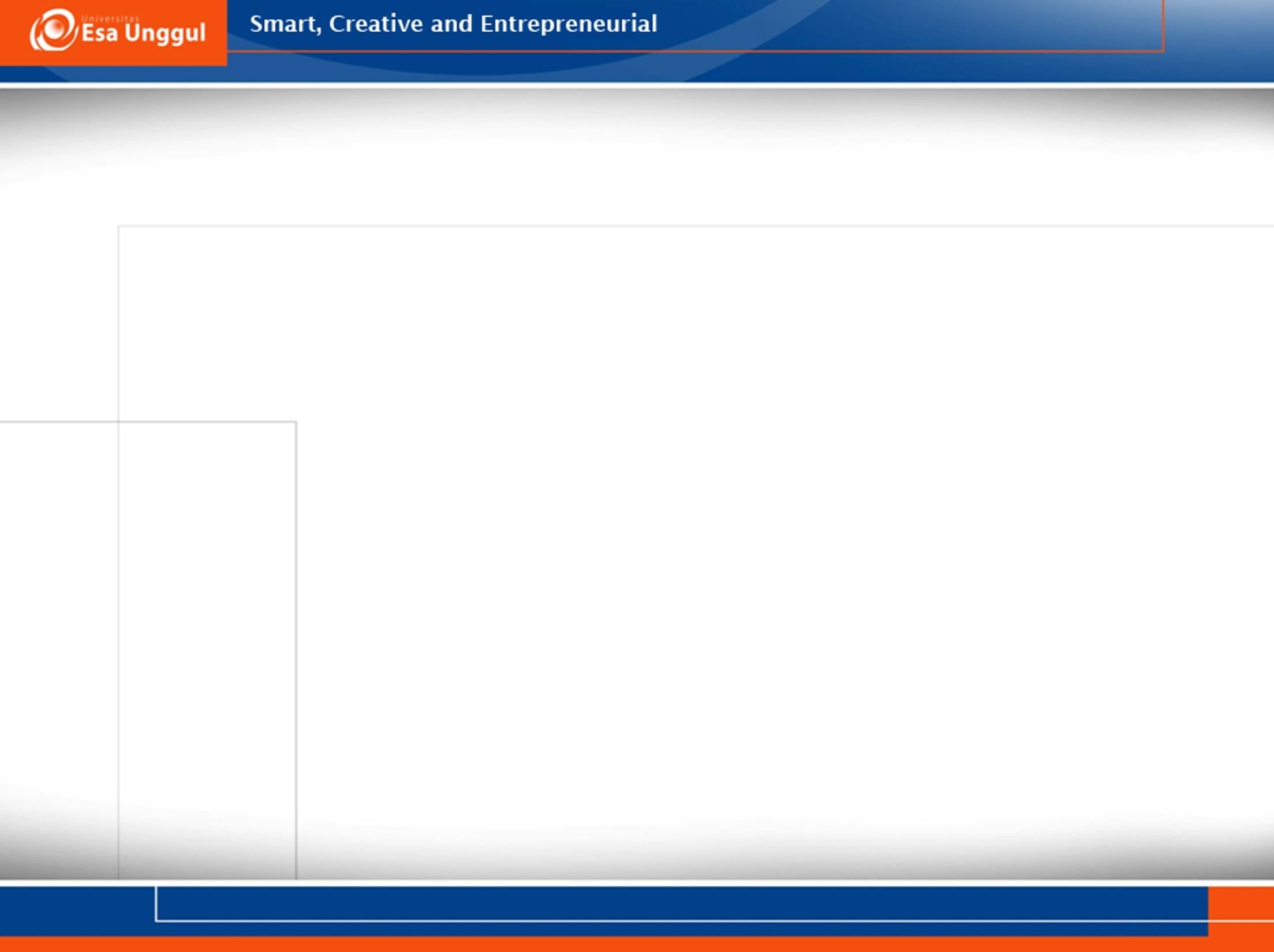 CLASSIFICATION OF PROCEDURES
0.   Procedures and Interventions NEC (00)
	00  Procedures & intervention, NEC
	00.0  Therapeutic ultrasound
		Excl.: ...
		00.01  Therapeutic ultrasound of vessels 
			  of head and neck
			  Excl.: ...
		00.02	 Therapeutic ultrasound of heart
			  Excl.: ...
5
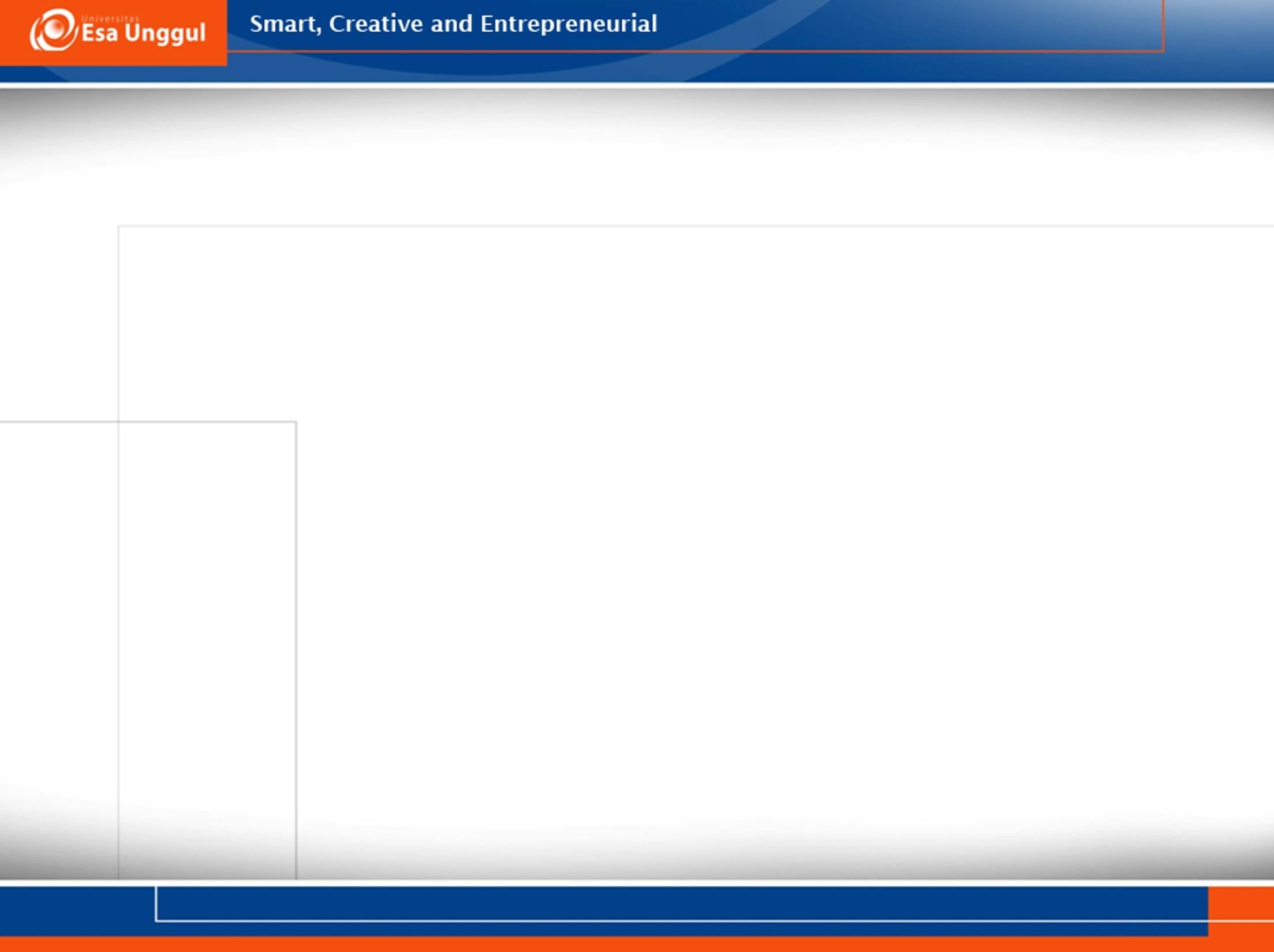 (Lanjutan)
00.03  Therapuetic ultrasound of peripheral vasc. vessels.
		Excl.: ...

	00.09	Other therapuetic ultrasound
		Excl.: ...

     00.1  Pharamaceuticals
	00.10  Implantation of chemotherapeutic agent
		Excl.: ...
	00.11  s/d  00.18
6
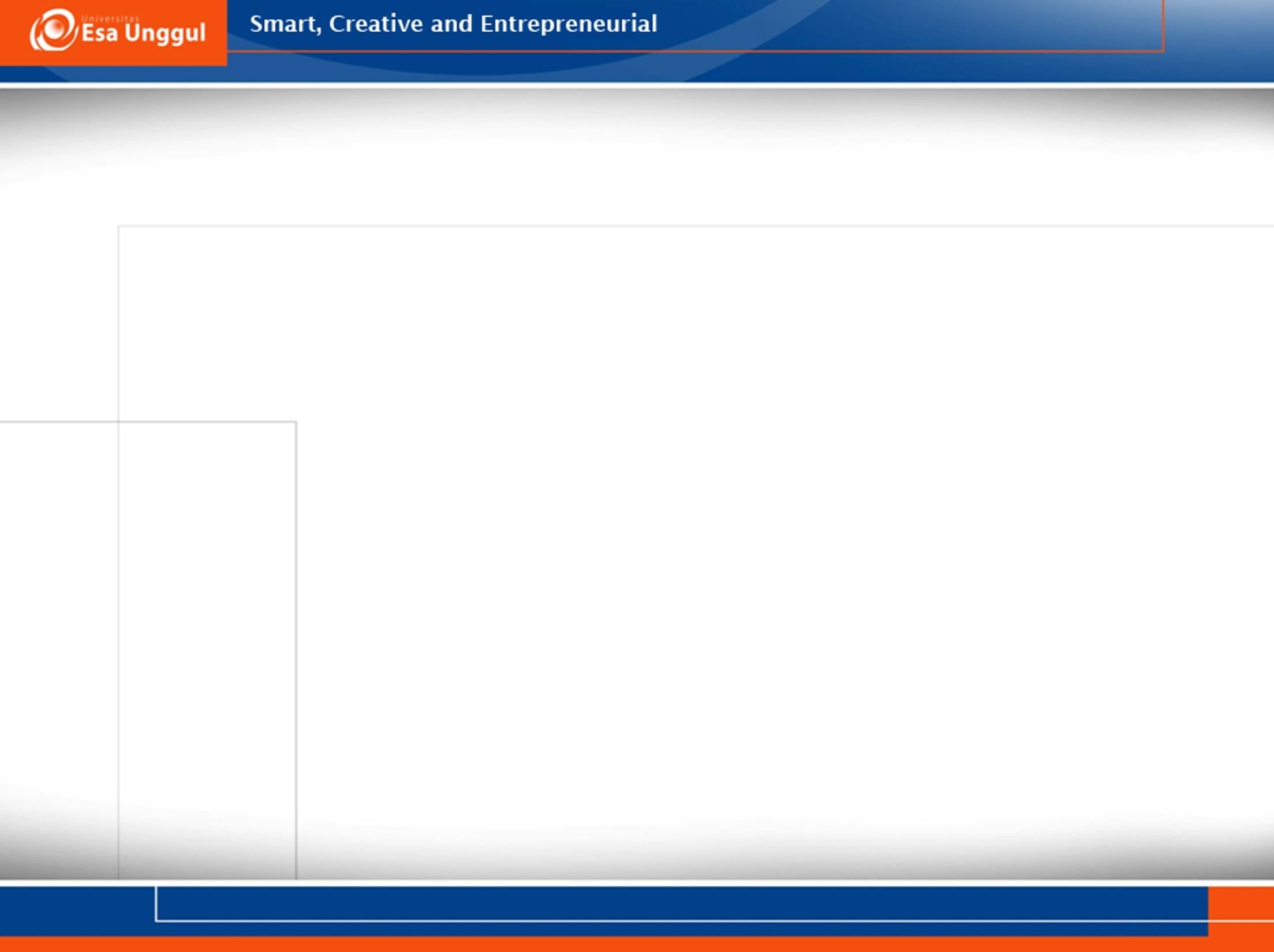 (Lanjutan)
00.2	Intravascular imaging of blood vessels
		Note: ...
		Code also any  synchronous diagnosis or thera-		peutic procedures
		Excl.: ...
		00.21  s/d 00.25 , semua ada  Excl.: ...
		dan  00.28;  00.29 

	00.3	Computer assisted surgery [CAS]
		Code also diagnostic or therapeutic procedure
		Excl.: ...
		00.31   s/d   00.35  dan  00.39
7
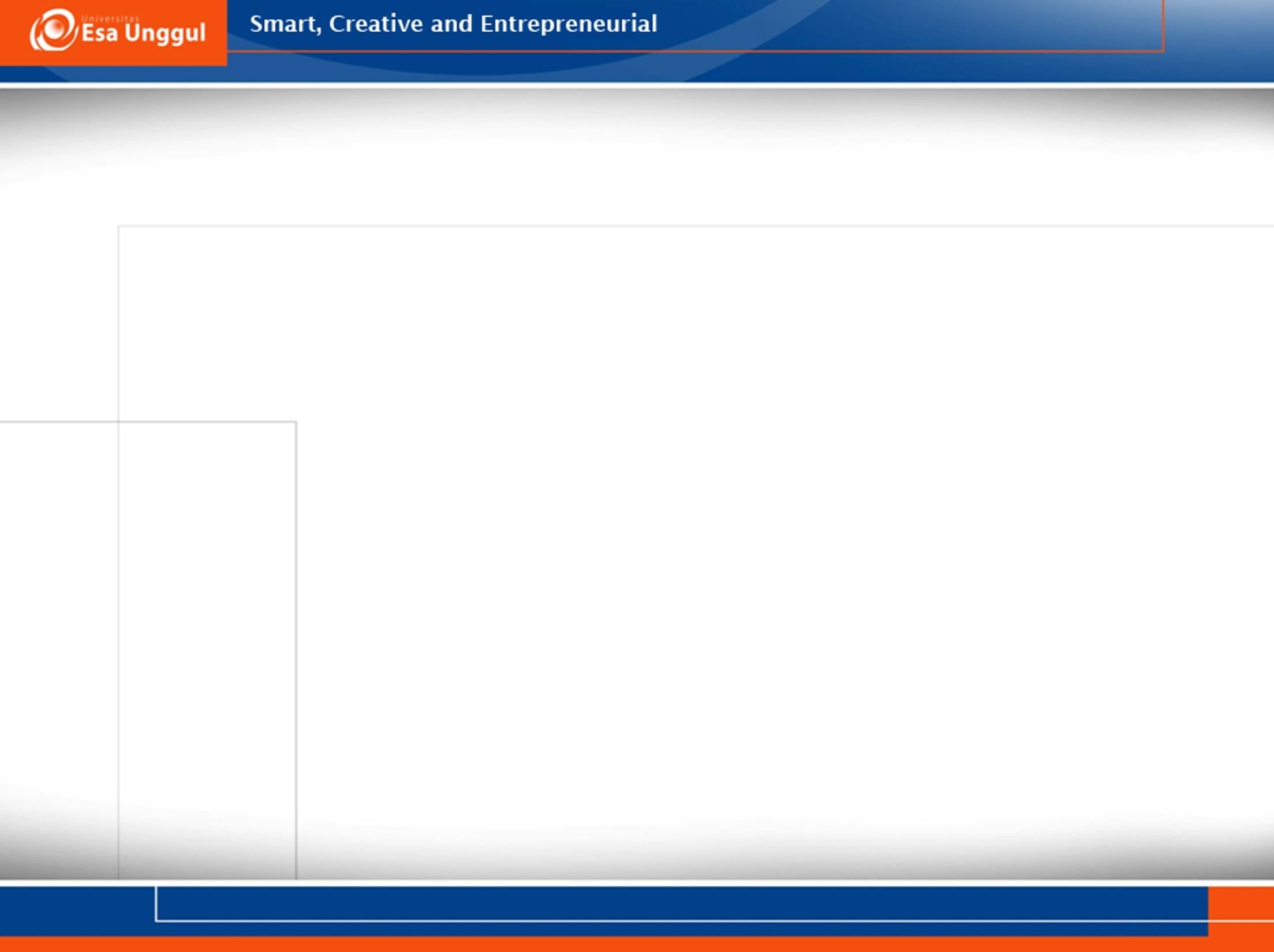 (Lanjutan)
00.4	    Adjunct Vascular System Procedures
		Note: ...
		Code also any: 
			angioplasty or atherectomy (00.61 - ...)
			dst.
		00.40 s/d 00.43   ada  Excl.: ...
		00.44  ada  Note: ...		00.45  s/d  00.48
	
     00.5     Other cardiovascular procedures
	     00.50; 00.51; 00.53; 00.54   ada Note: ... & Excl.: ..
	     00.52 ; 00.55; 00.56  hanya ada  Excl.: ...
	     00.57
8
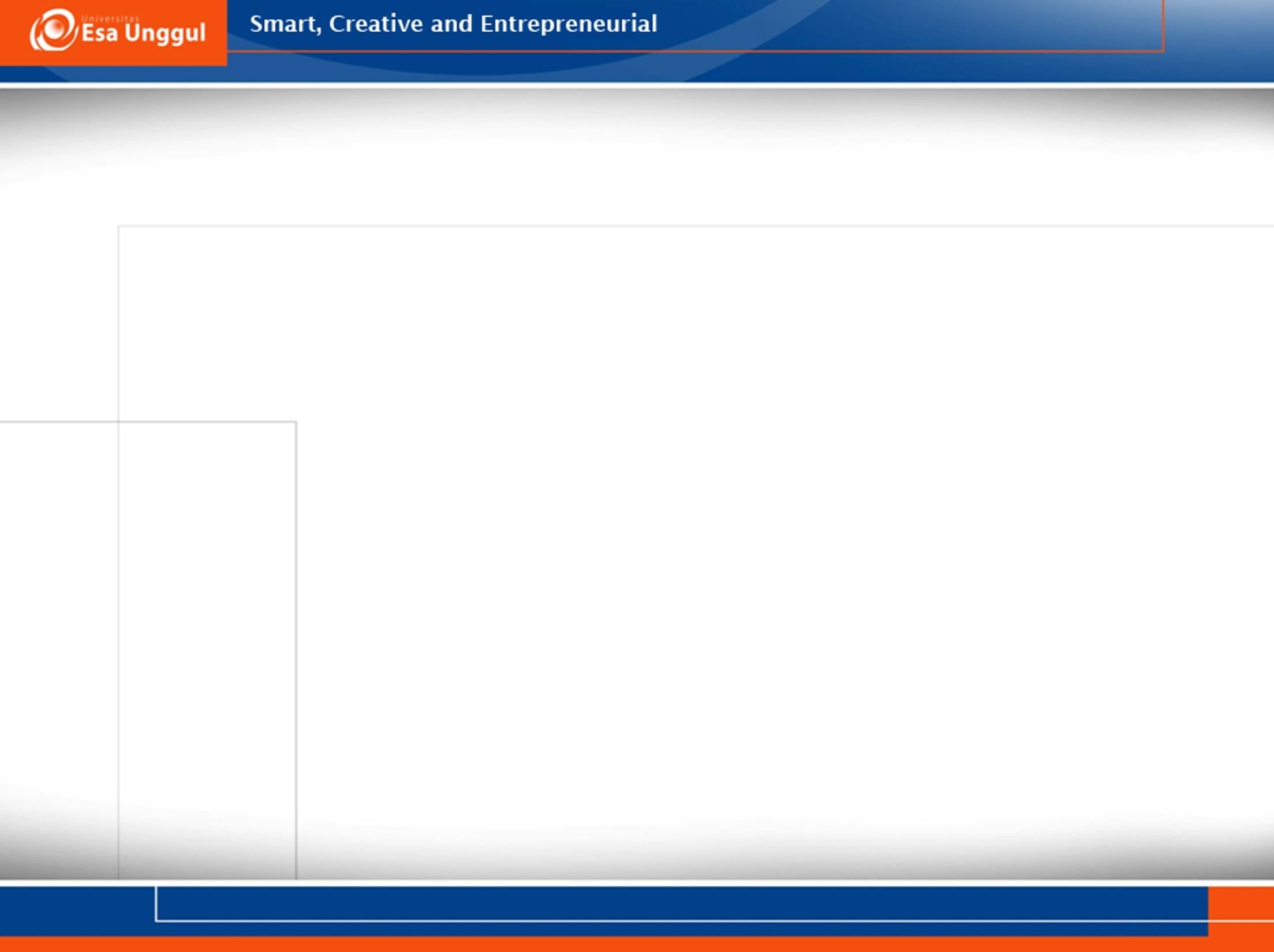 (Lanjutan)
00.6     Procedures on blood vessels
	    00.61;  00.6 2   ada  Excl.: ...  
	    00.63;  00.64  dan  00.65   ada  Incl.: ...  dan  Excl.: ...

    00.7     Other  hip procedures
	    00.70 s/d 00.72  ada   Excl.: ...
	    00.73 s/d  00.77

    00.8	    Other knee and hip procedures
	     Note: ...
	     00.80 s/d  00.84  dan  00.86; 00.87 ada Excl.: ....	
	     dan 00.85
9
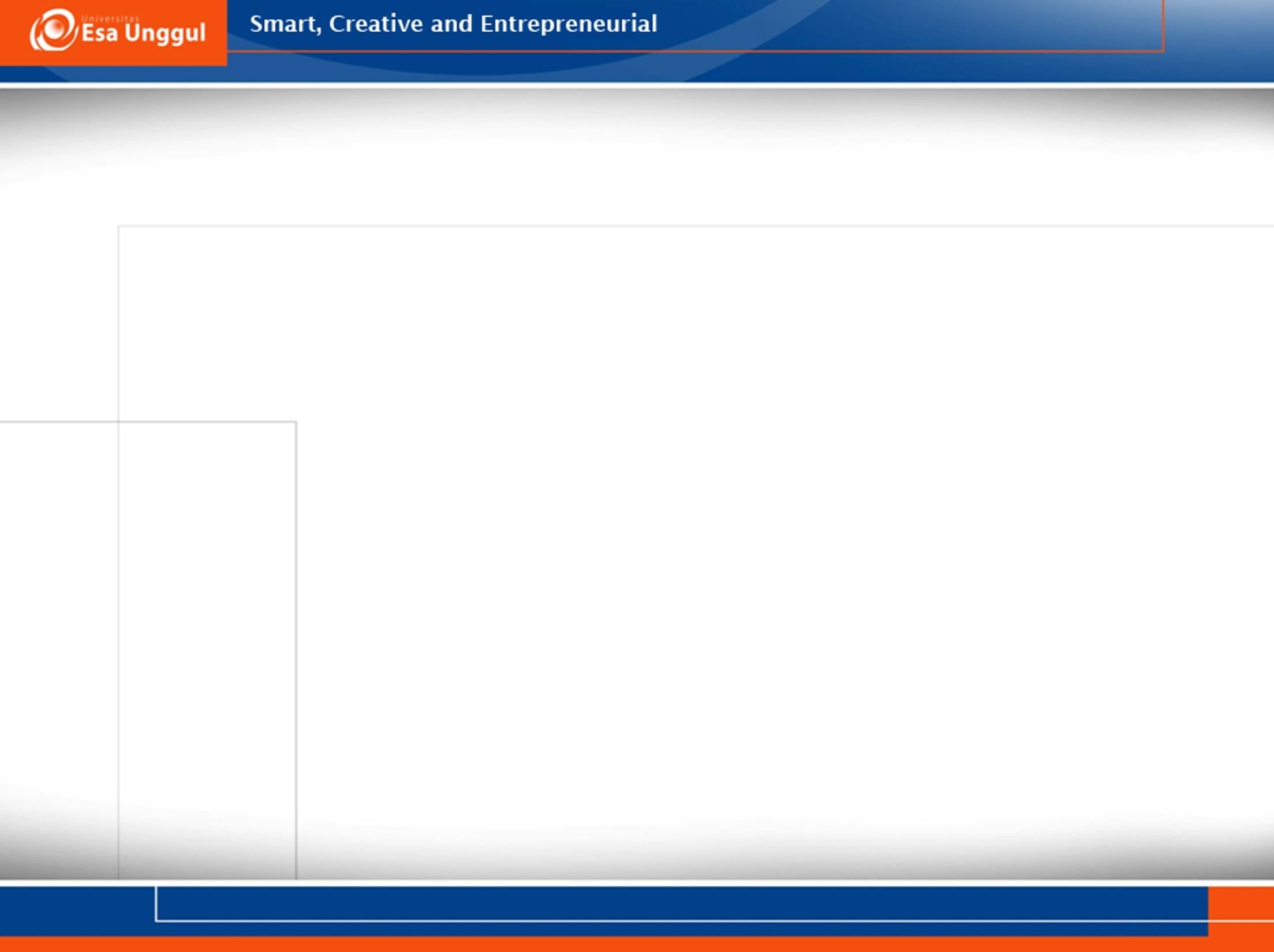 (Lanjutan)
00.9       Other procedures and interventions
		00.91    Transplant from liver related donor
			 Code also organ transplant procedures
		00.92	 Transplant from liver non-related donor
			  Code also organ transplant procedures
		00.93     Transplant from cadaver
			 Code also organ transplant procedures
10
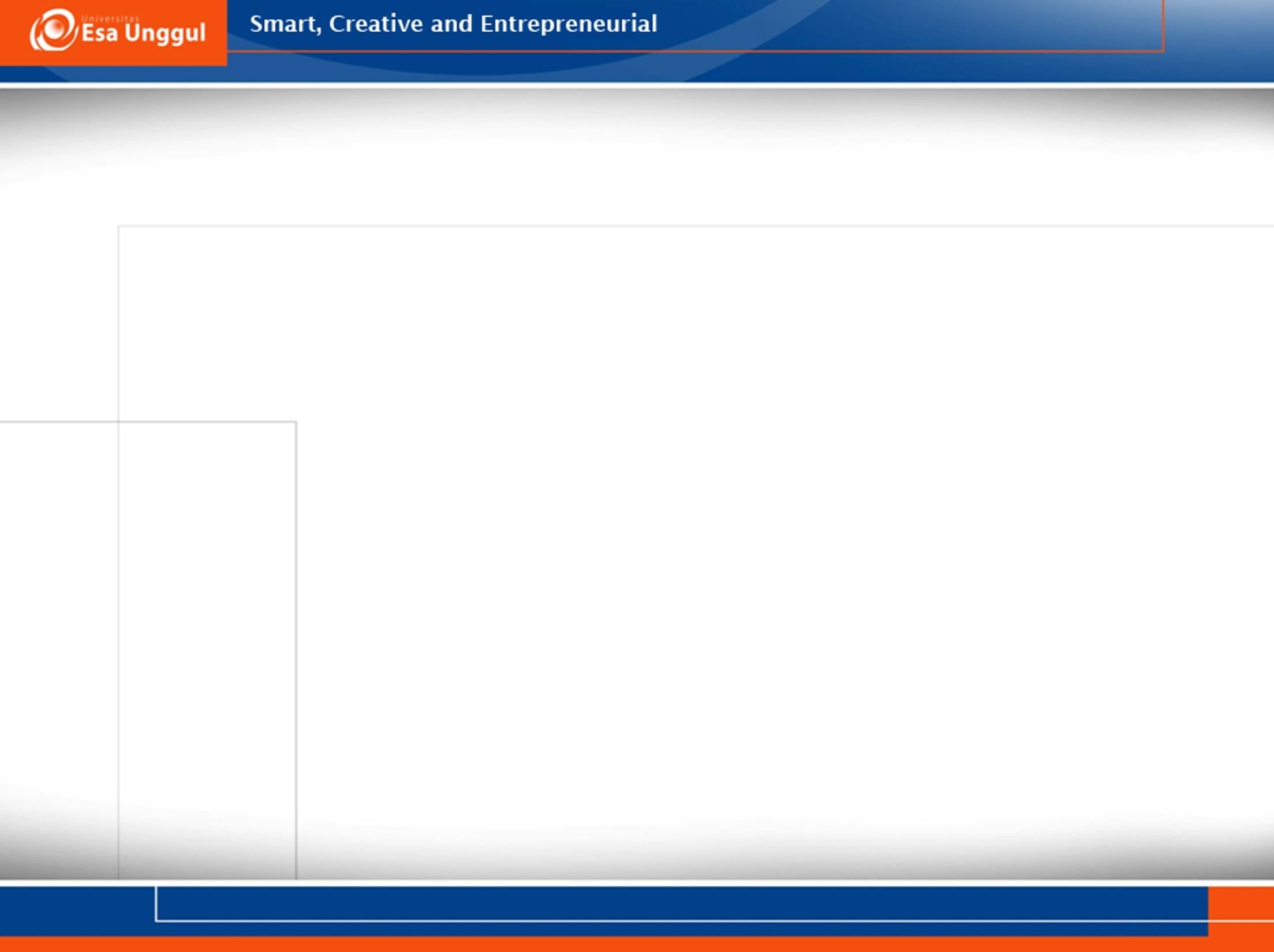 01  Incision and Excision ofSkull, Brain, and Cerebral meninges
01.0	Cranial puncture
	01.1	Diagnostic procedures on skull, 				brain and cerebral meninges
	01.2	Craniotomy and Craniectomy
	01.3	incision of brain and  cerebral
				meninges
11
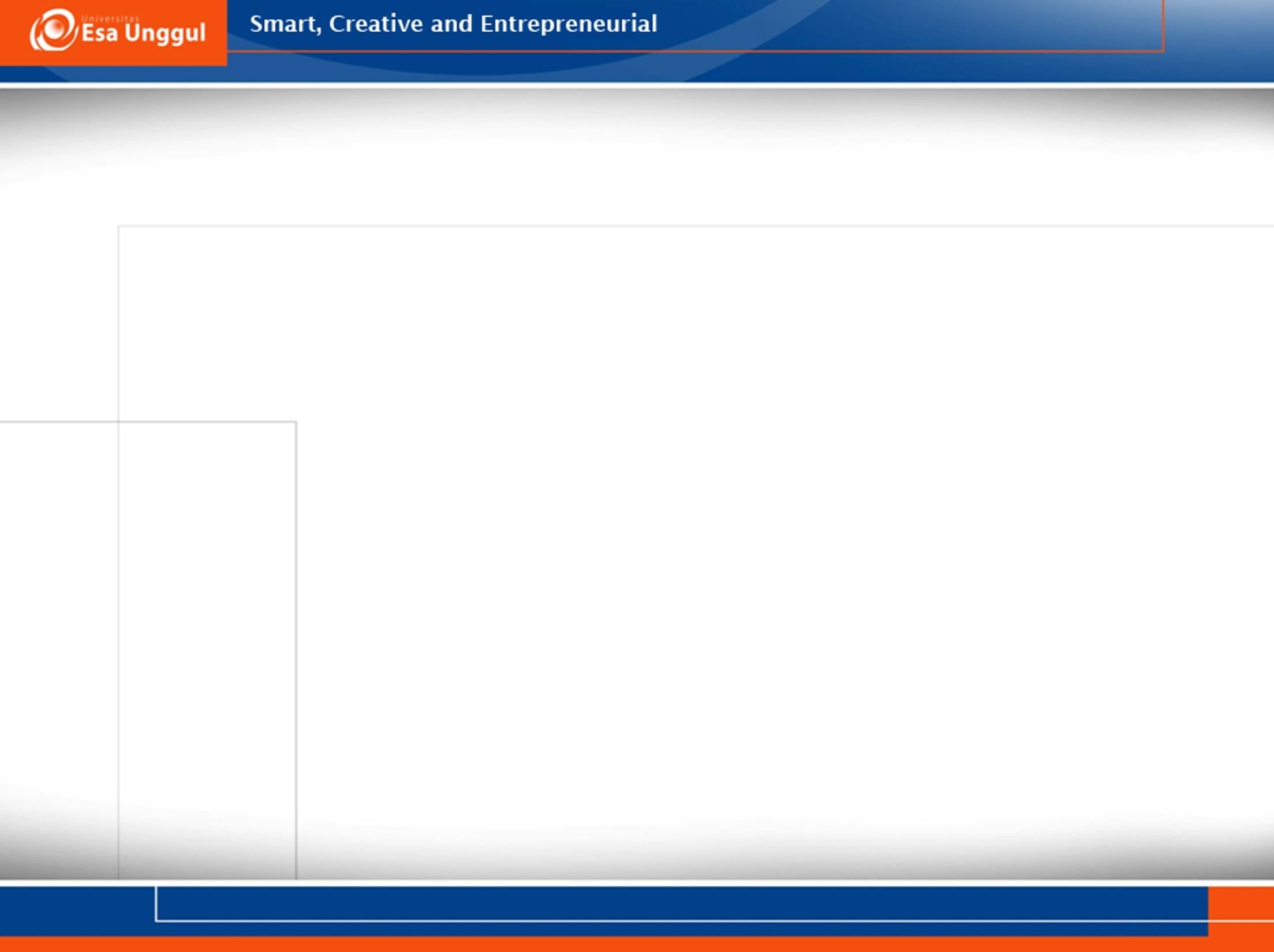 (Contin.-)
01.4	Operations on thamalus and globus
				pallidus
	01.5	Other excision or destruction of brain 			and meninges
	01.6	Excision of lesion of skull
12
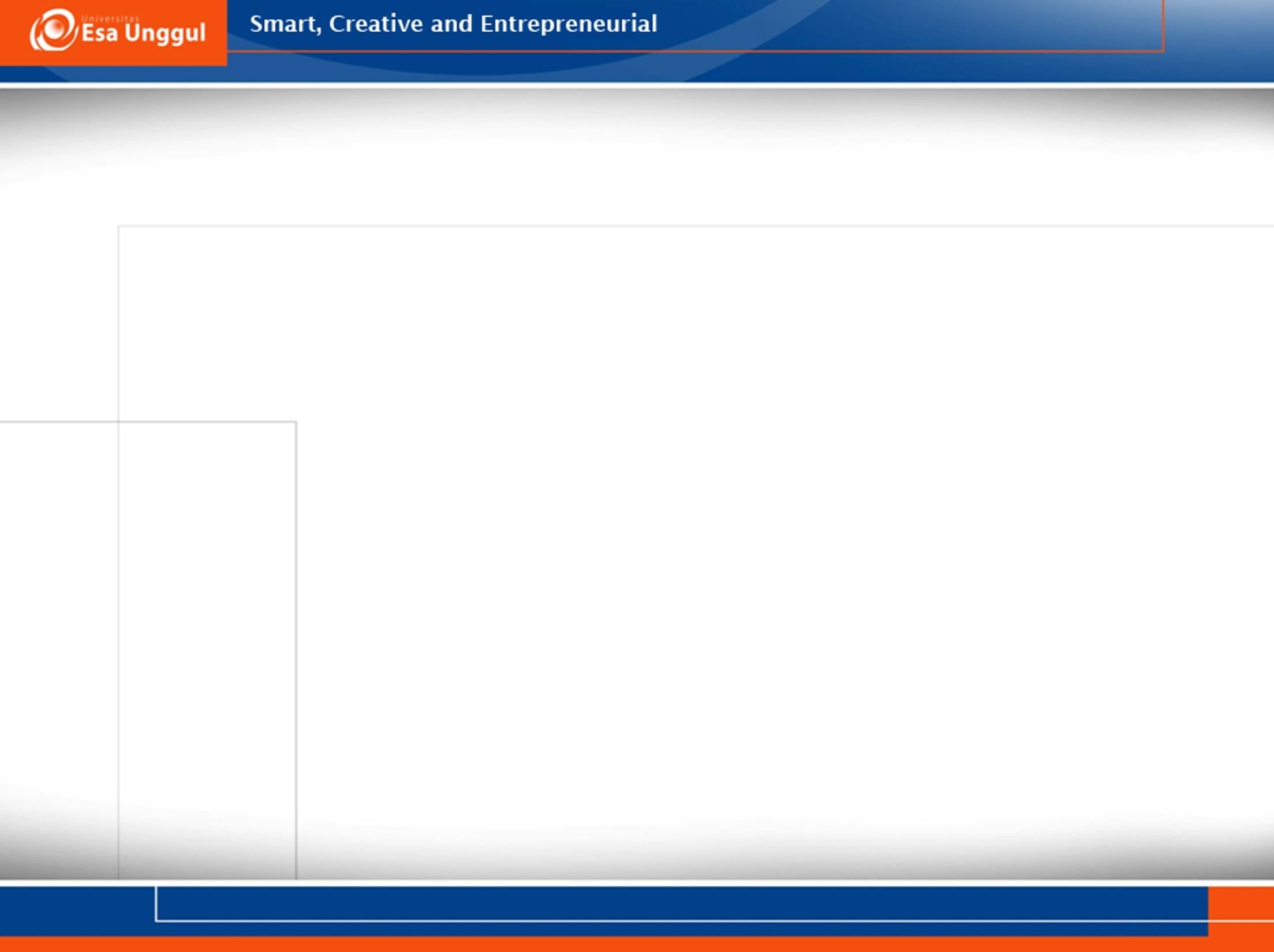 02Other Operations on Skull, Brain, and Cerebral Meninges
02.0	Cranioplasty
	02.1	Repair of Cerebral Meninges
	02.2	Ventriculostomy
	02.3	Extracranial ventricular shunt			Includes: that with insection of
					valve
13
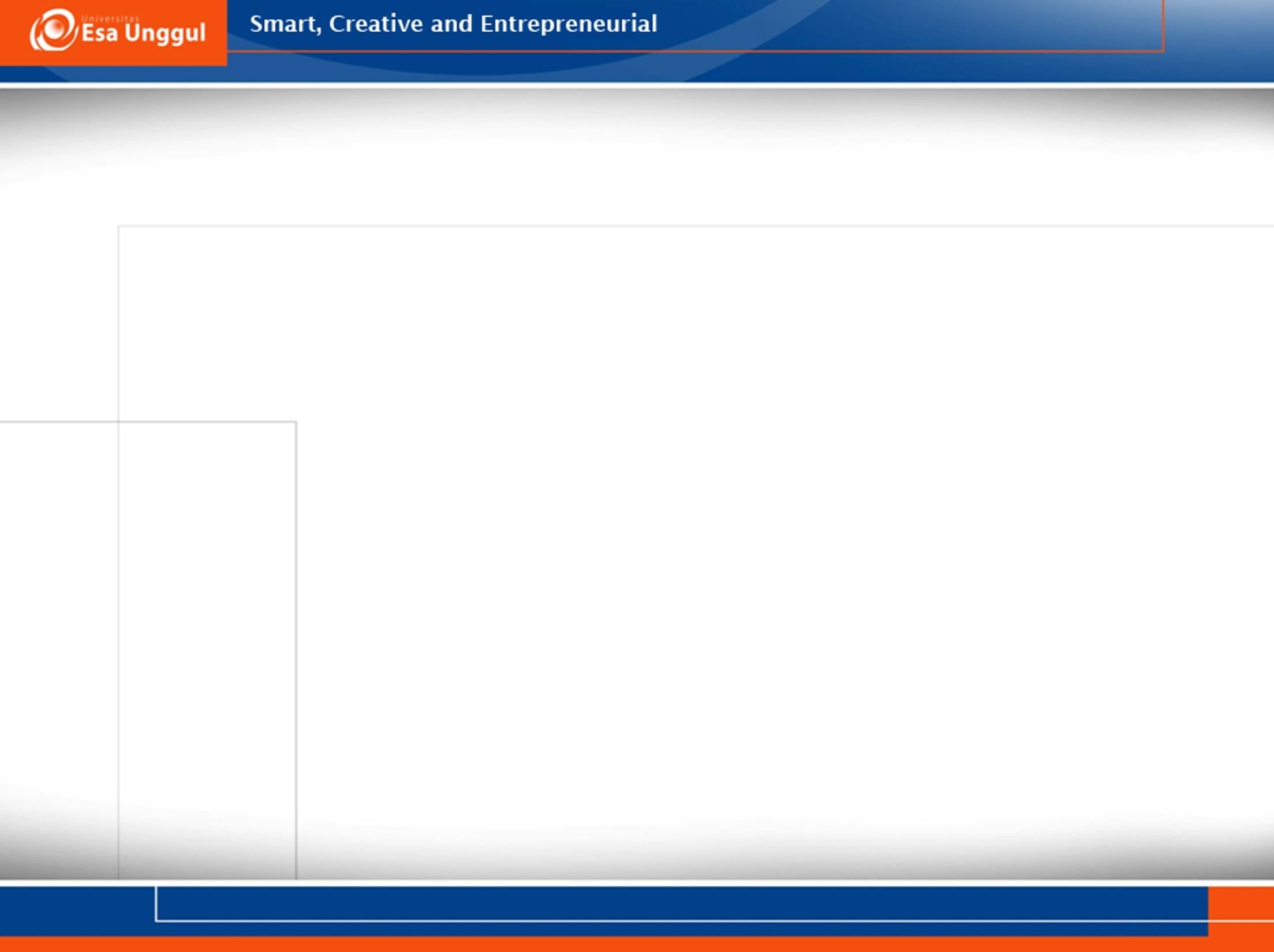 (Cont.-)
02.4	Revision, removal, and irriga-			tion of ventricular shunt
			Excludes: revision of distal catheter of  					ventricular shunt (54.95)

	02.9	Other operation on skull, brain, 			and cerebral meninges
			Excludes: operation on 						pineal gland (07.17; 07-51 – 07.59)
				pituitary gland (hypophysis) (07.13 – 			07.15,  07.61 – 07.79)
14
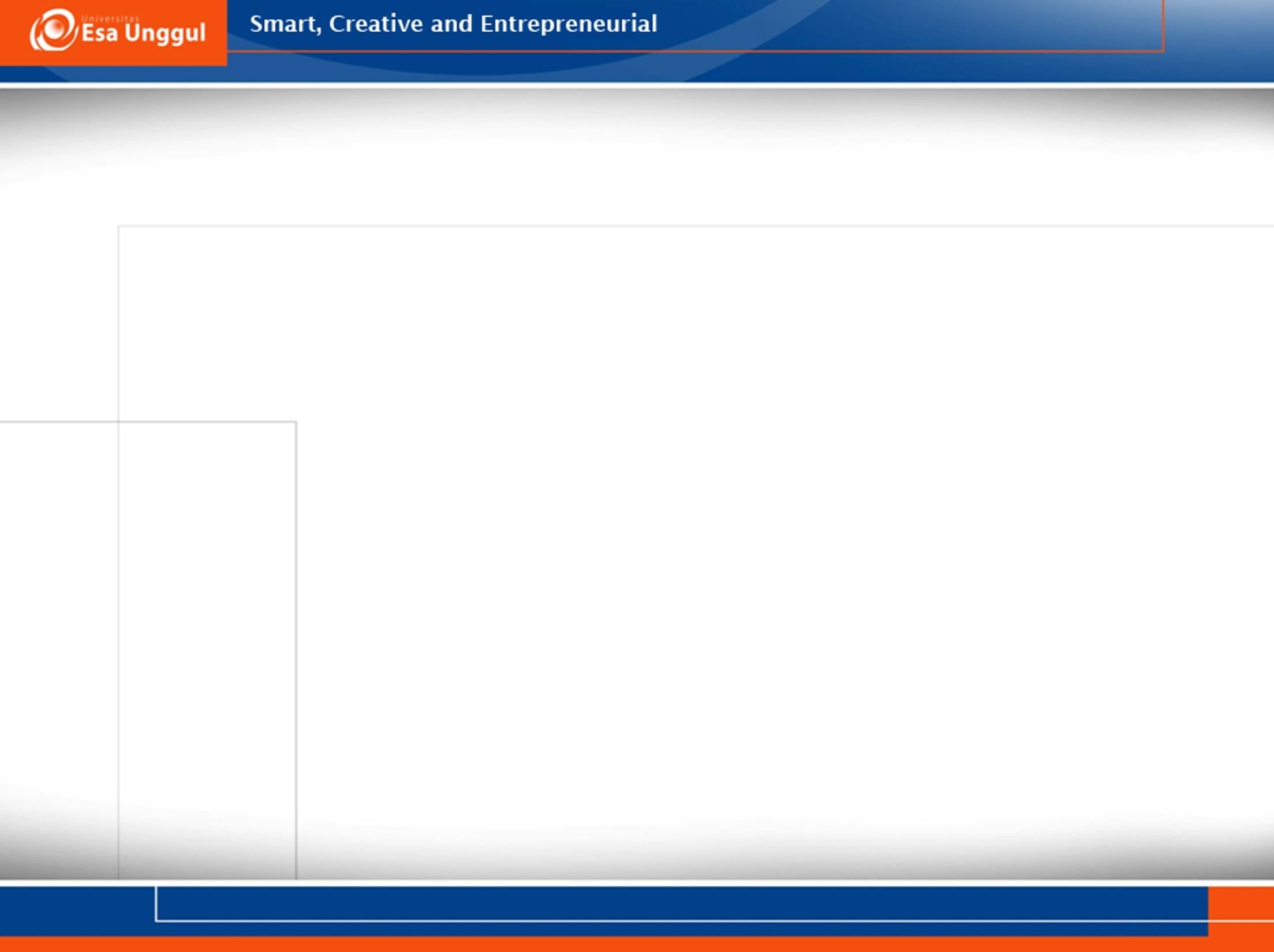 03Operation on Spinal Cord and Spinal Canal Structures
03.0	Exploration and decompression 				of spinal canal structures

	03.1	Division of intraspinal nerve root 

	03.2	Chordotomy

	03.3	Diagnostic procedures on 					spinal cord and spinal canal 				structures
15
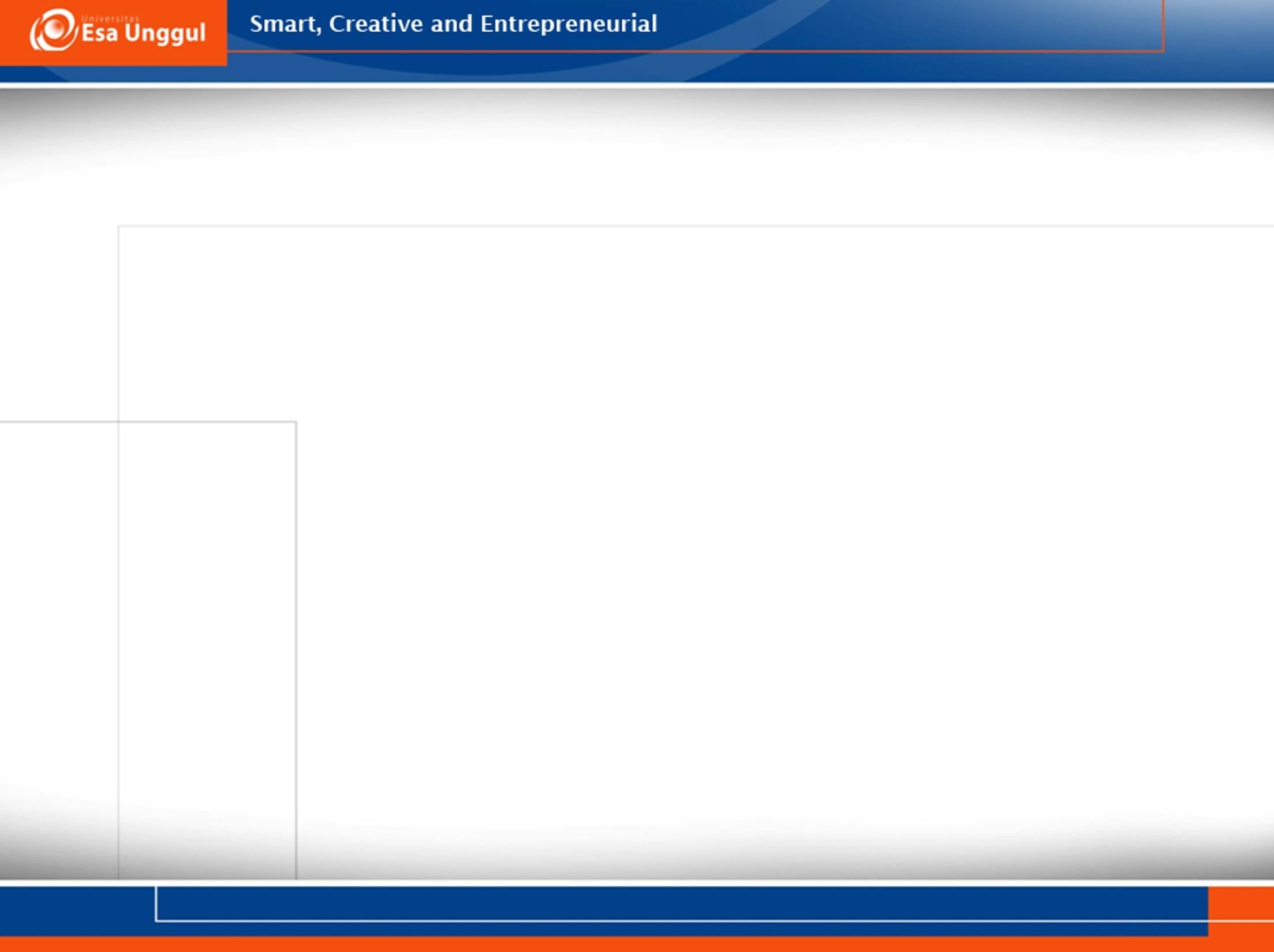 (Cont.-1)
03.4	Excission or destruction of lesion of 		spinal cord or spinal meninges.

	03.5	Plastic operations on spinal cord 			structures

	03.6	Lysis of adhesion of spinal cord and 		nerve roots
16
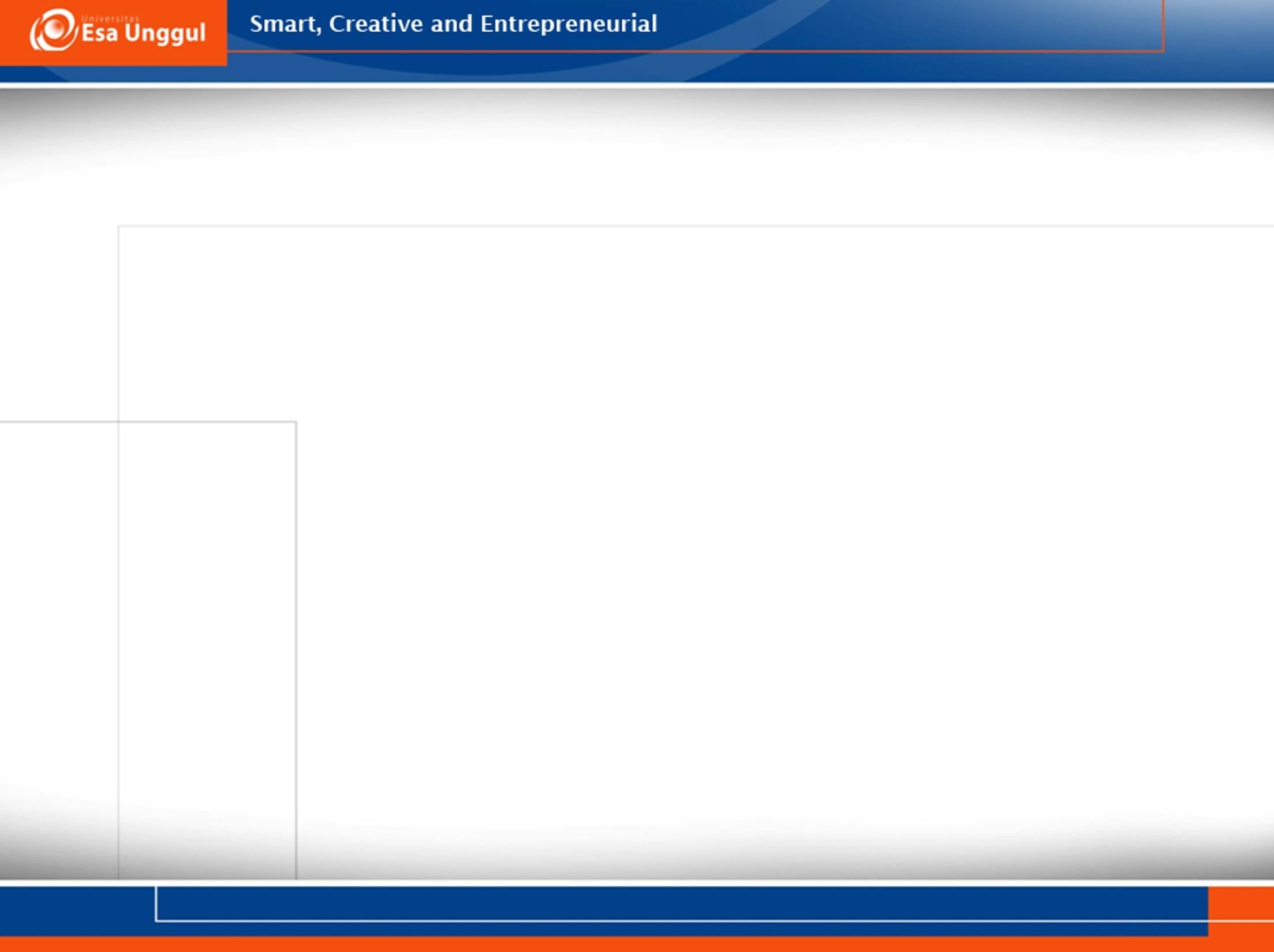 (Contin.-2)
03.7	Shunt pf spinal theca
			Includes:   that with valve. 

	03.8	Injection of destructiva  agent into  		spinal canal

	03.9	Other oordperations on spinal cord 		and spinal canal structures
17
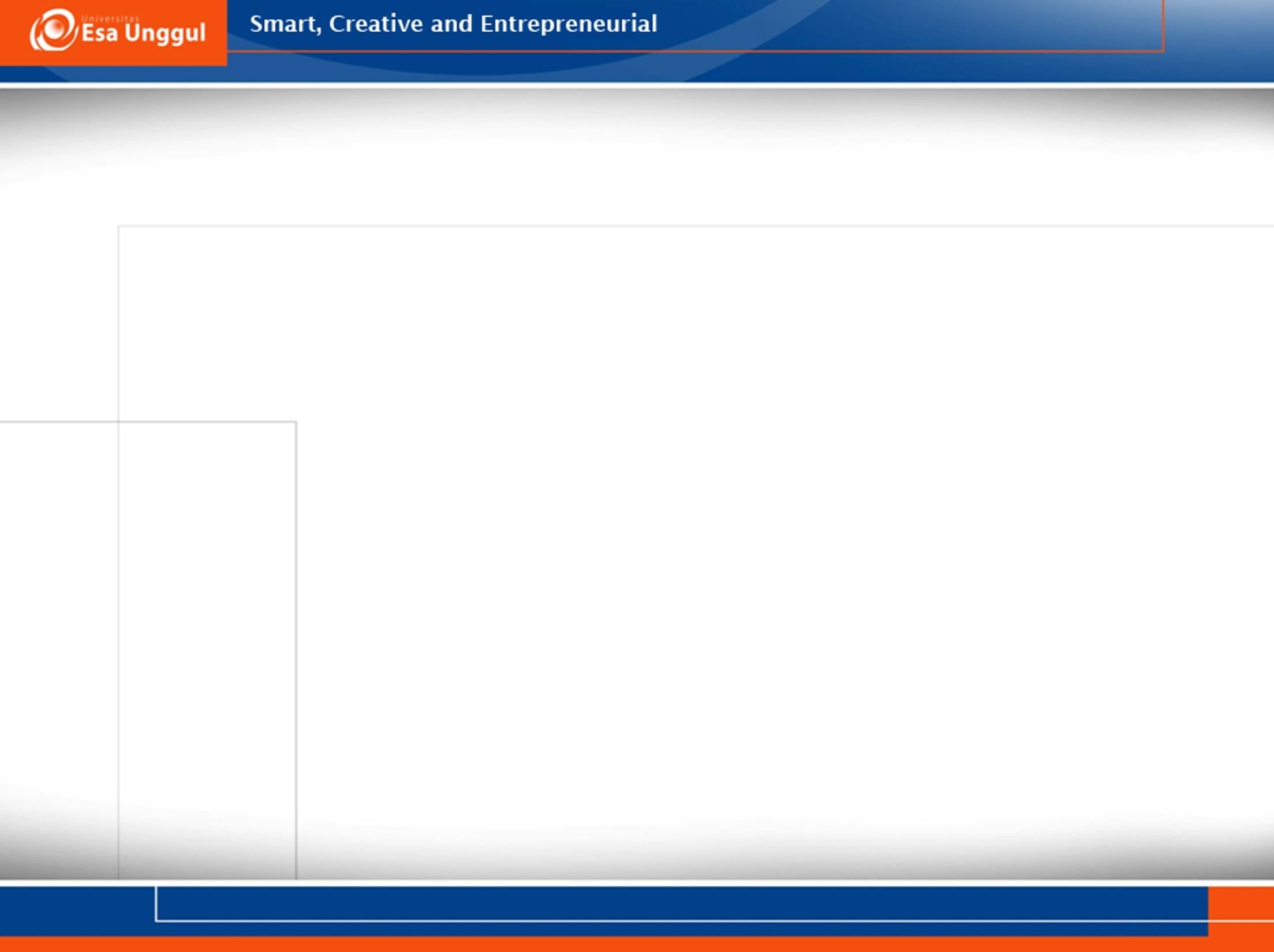 04Operation on Cranial and Peripheral Nerves
04.0	Incisions, division, and excission 			of cranial and nerves 
			Excludes:  opticocilliary neur-							ectomy (12.79) 
					symphathetic gang-					lionectomy (05.21-05.29)
18
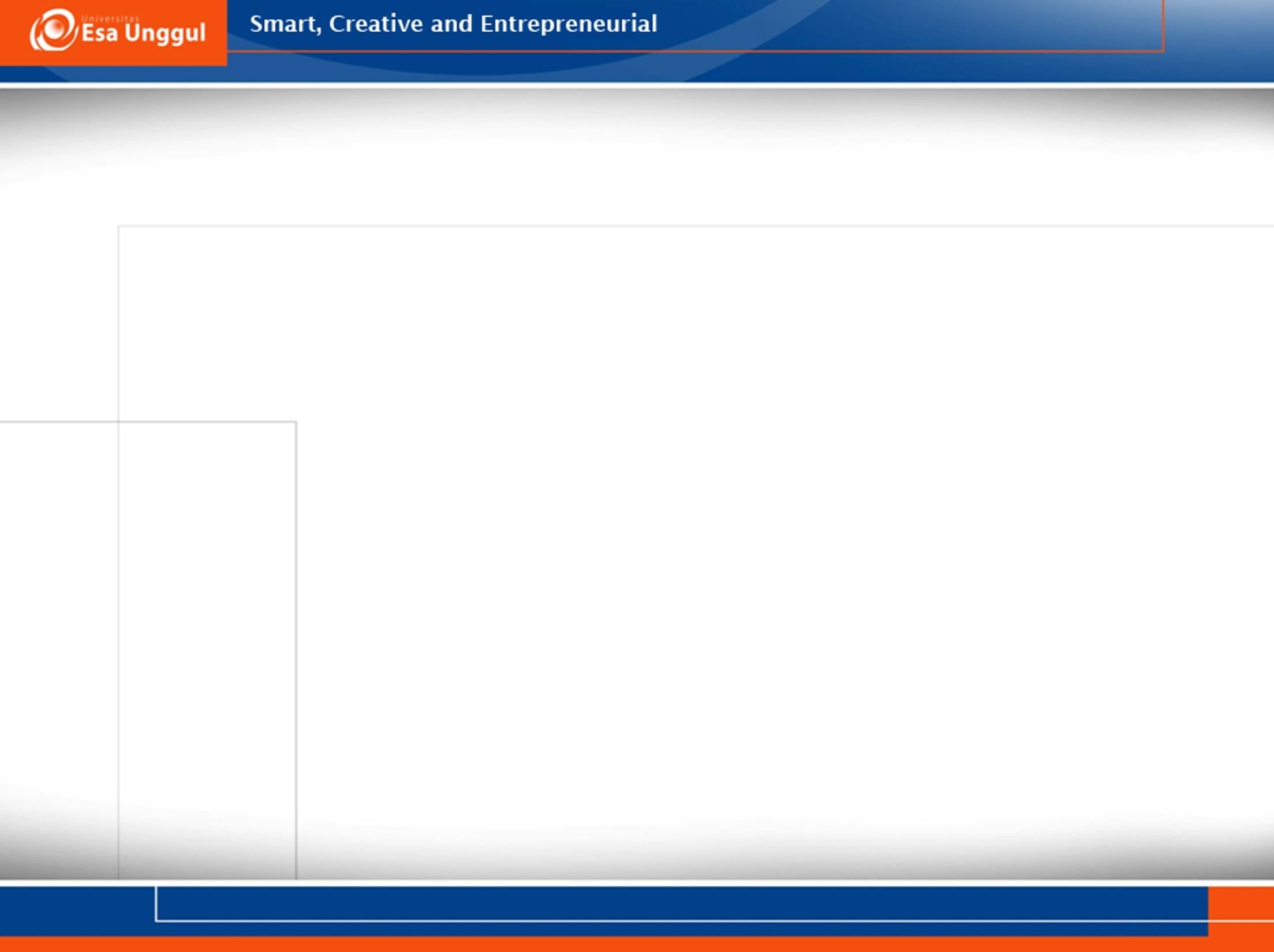 (Cont.-1)
04.1	Diagnostic procedures on peripheral 		nervous  system

	04.2	Destruction of cranial and peripheral 		nerves by:
			    cryoanalgesia
			    injection of neurolytic agent
			    radiofreguency
19
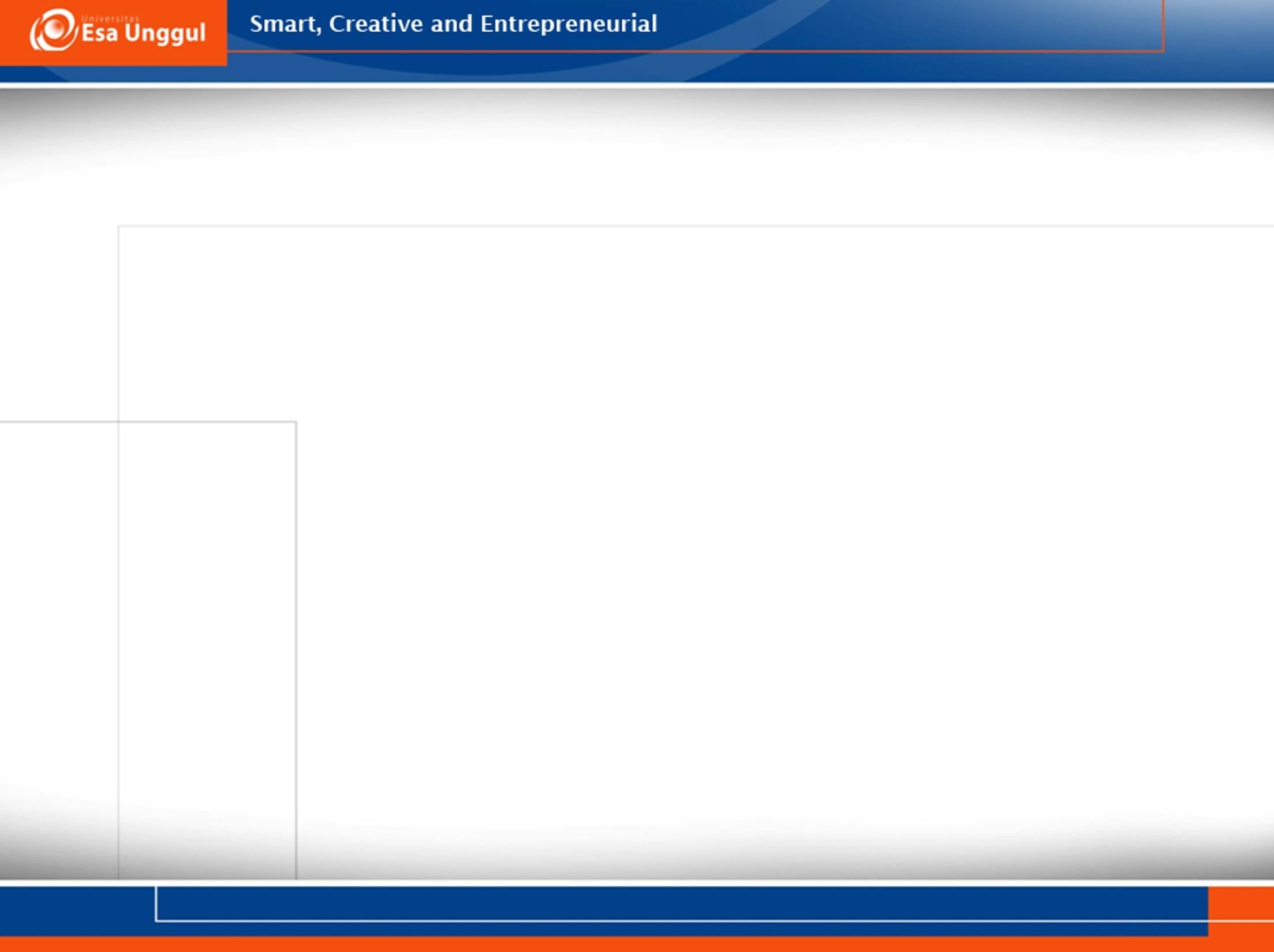 (Cont.-2)
04.3	Suture of cranial and peripheral 			        nerves
	04.4	Lysis of adhesions and 				       decompression of cranial and 			       peripheral nerves
	04.5	Cranial and peripheral nerve graft
	04.6	Transposition of cranial and 					peripheral nerves
			Nerve Transplantation
20
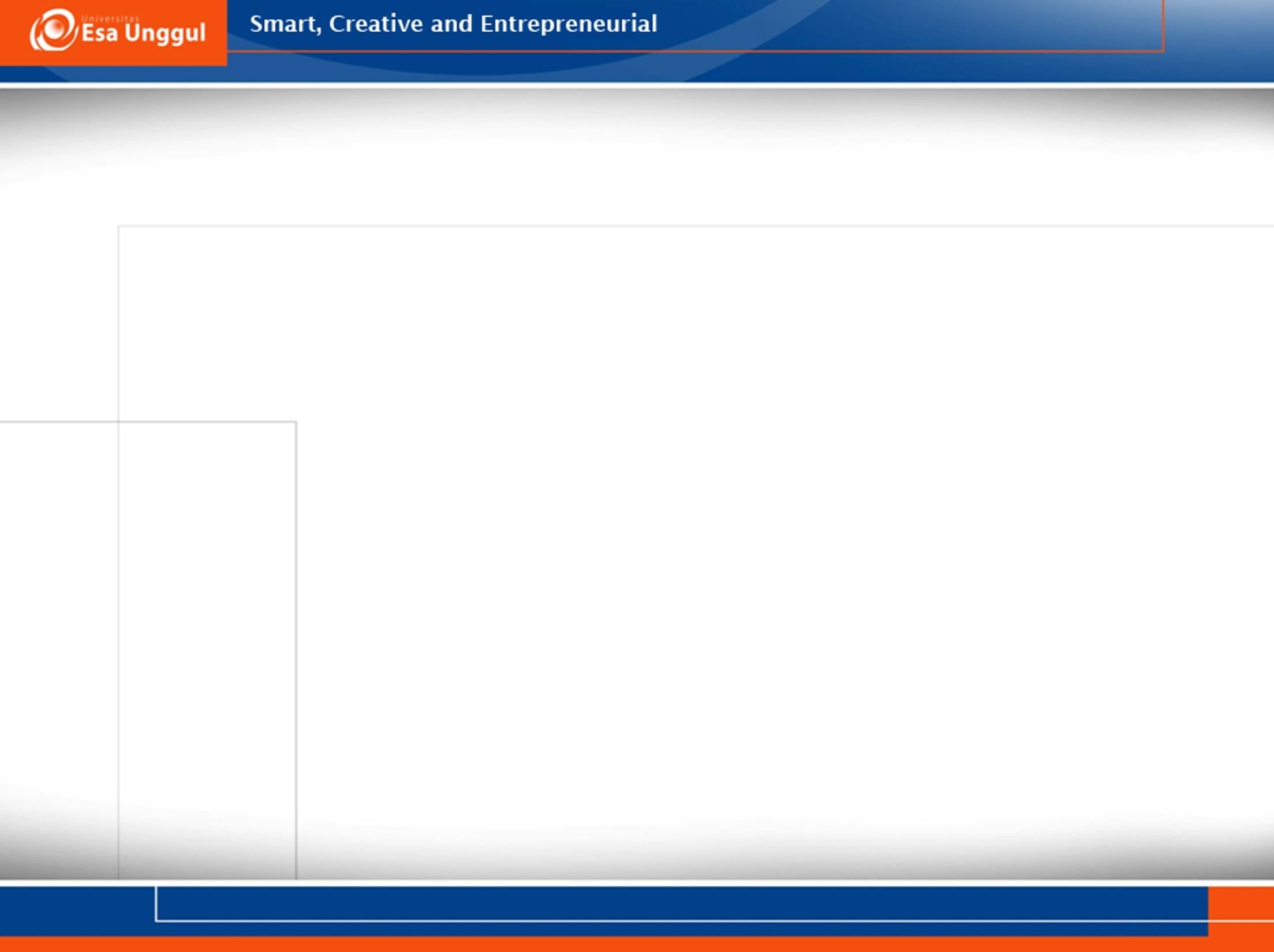 (Cont.-2)
04.7	Other cranial or peripheral 				      neuroplasty

	04.8	Injection into peripheral nerve
			Excludes: destruction of nerve (by 			            injection of  neurolytic agent) 			     (04.2)

	04.9	Other operation on cranial and 			    peripheral nerves
21
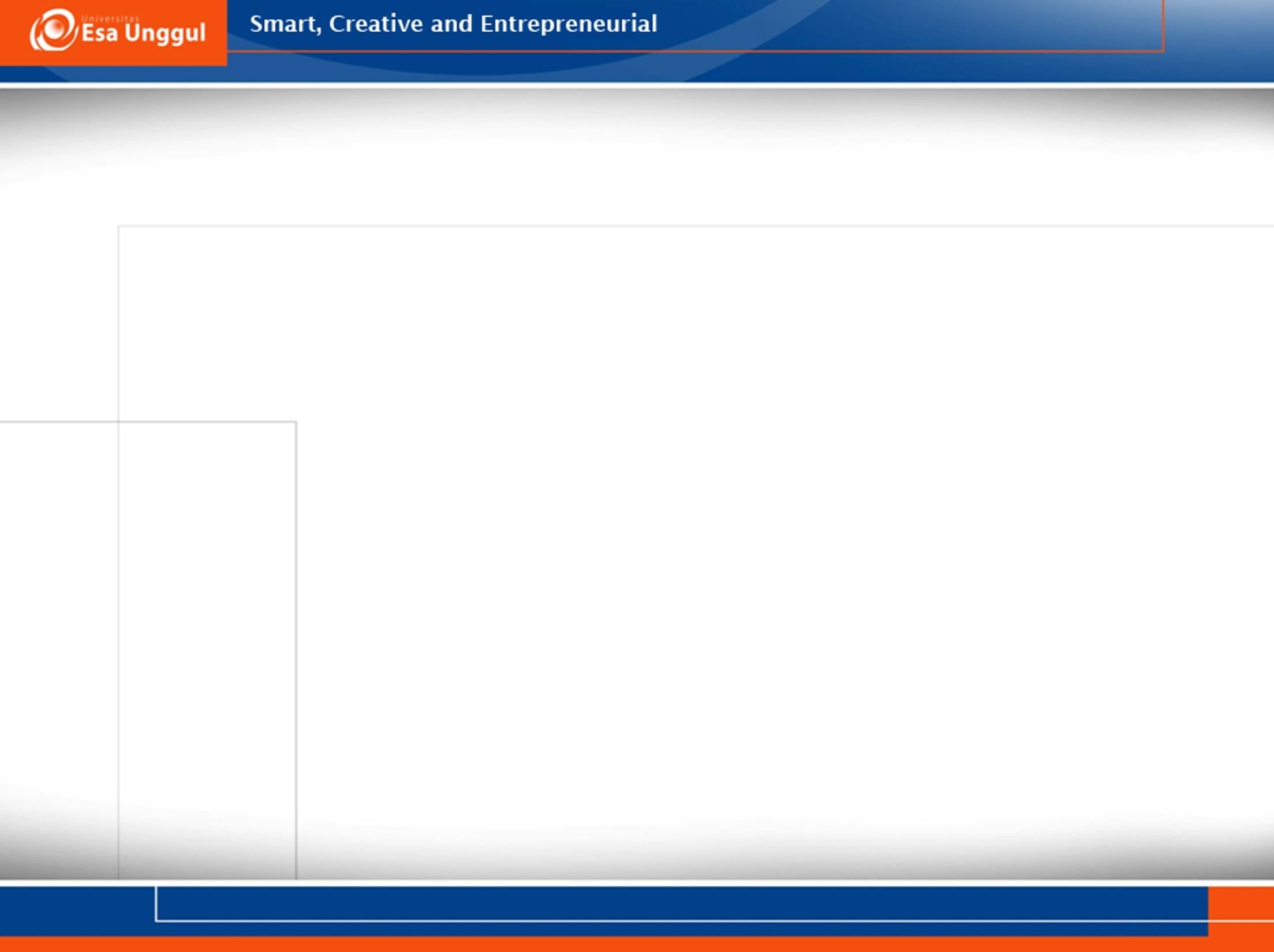 05Operations on Sympathetic Nerves or Ganglia
Ecludes:  paracervical uterine denervation 			(69.3)

	05.1	Diagnostic  procedures on sym-		phathetic nerves or ganglia
	
	05.2	Sympathectomy
22
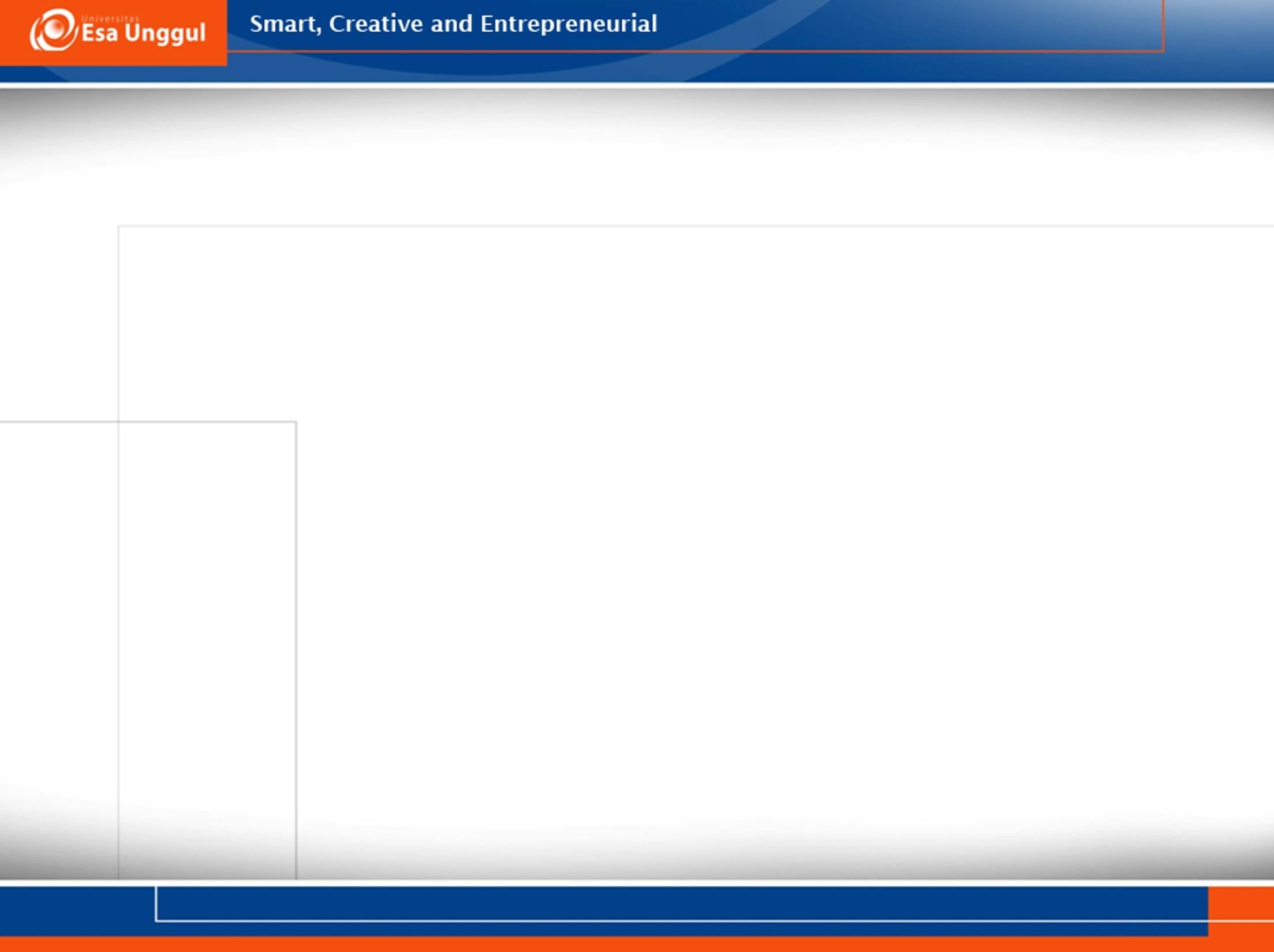 (Cont.-)
05.3	Injection into sympathetic nerve or 		     ganglion
			Excludes: Injection of cilliary 			sympathetic  ganglion  (12.79)
	
	05.8	Other operations into sympathetic 		      nerve or ganglion

	05.9	Other operation of nervous 			      system
23
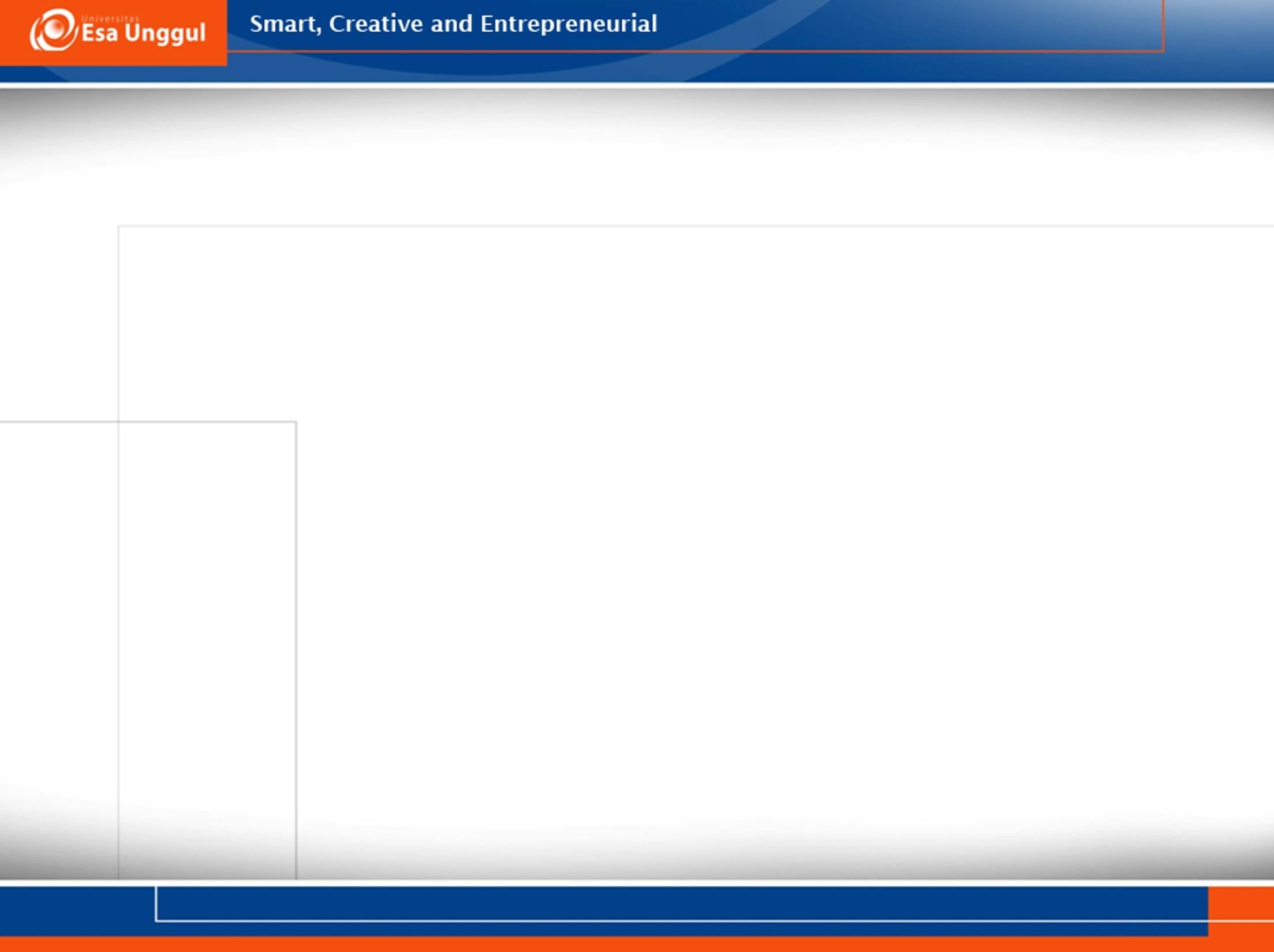 2.  OPERATION ON THE ENDOCRINE SYSTEM  			(06  -  07)
06	Op. on thyroid & parathyroid gloands
		Incl.: ...
	06.01,  06.02  dan 	06.09
	Pada 06.01  dan  06.09   ada  Excl.: ...

	06.1   Diag. proc. On thyroid & parathyroid gl.
		06.11 s/d  06.13  dan 06.19 (ada Excl:...)
24
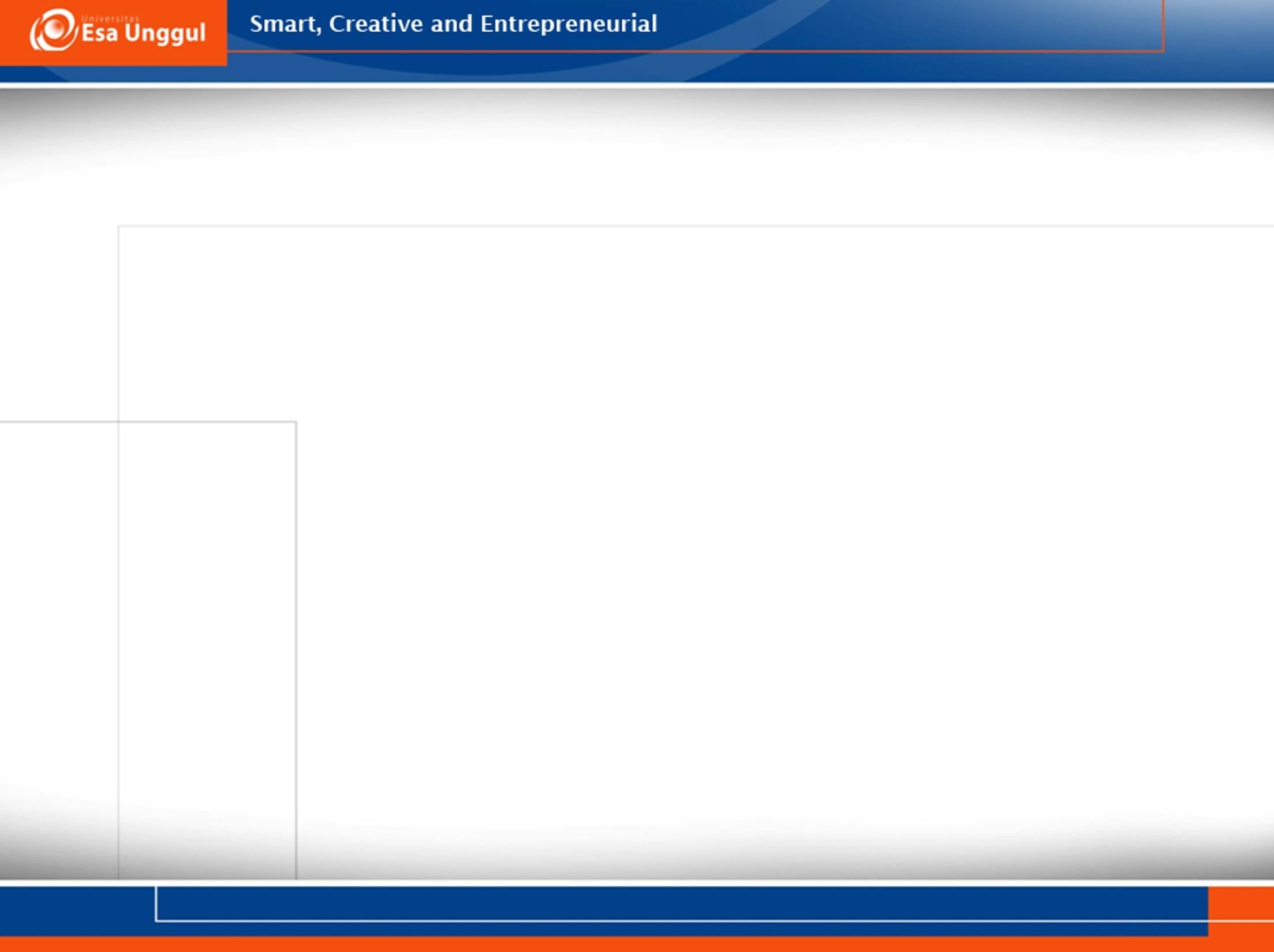 (Cont.-1)
06.2  Unilateral thyroid lobectomy
		Excl.: ... 
           	
	06.3	Other partial thyroidectomy

	06.4	Complete thyroidectomy

	06.5	Substernal thyroidectomy

	06.6	Excision of lingual thyroid
25
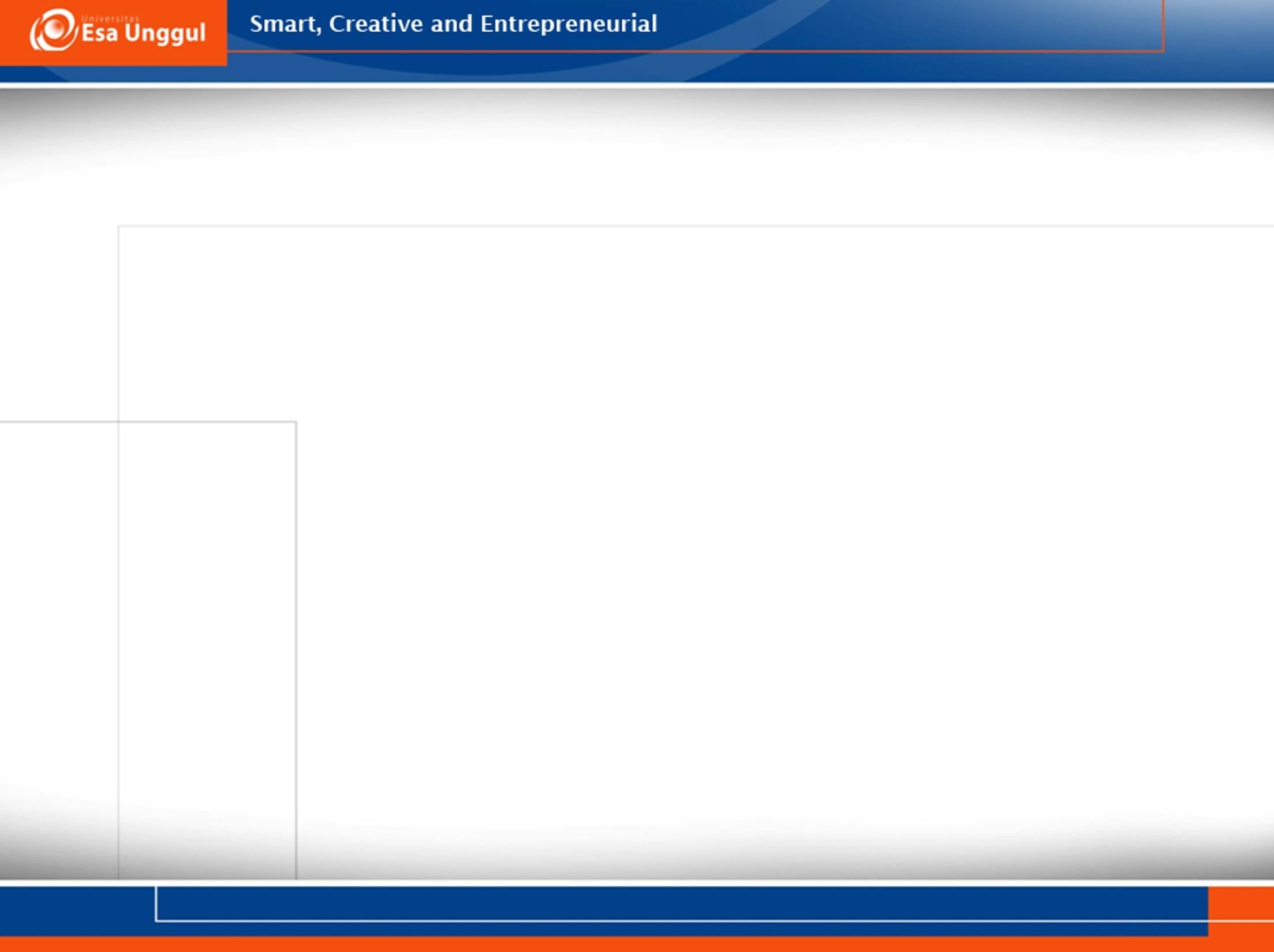 (Cont.-2)
06.7	Excision of  thyroglossal duct or tract
	
	06.8	parathyroidectomky
	
	06.9	Other ooperations on thyroid and 			parathyroid

	Di dalam buku ada tanda untuk menjelaskan 	apakah tindakan terkait dilaksanakan di kamar 	operasi atau tidak
26
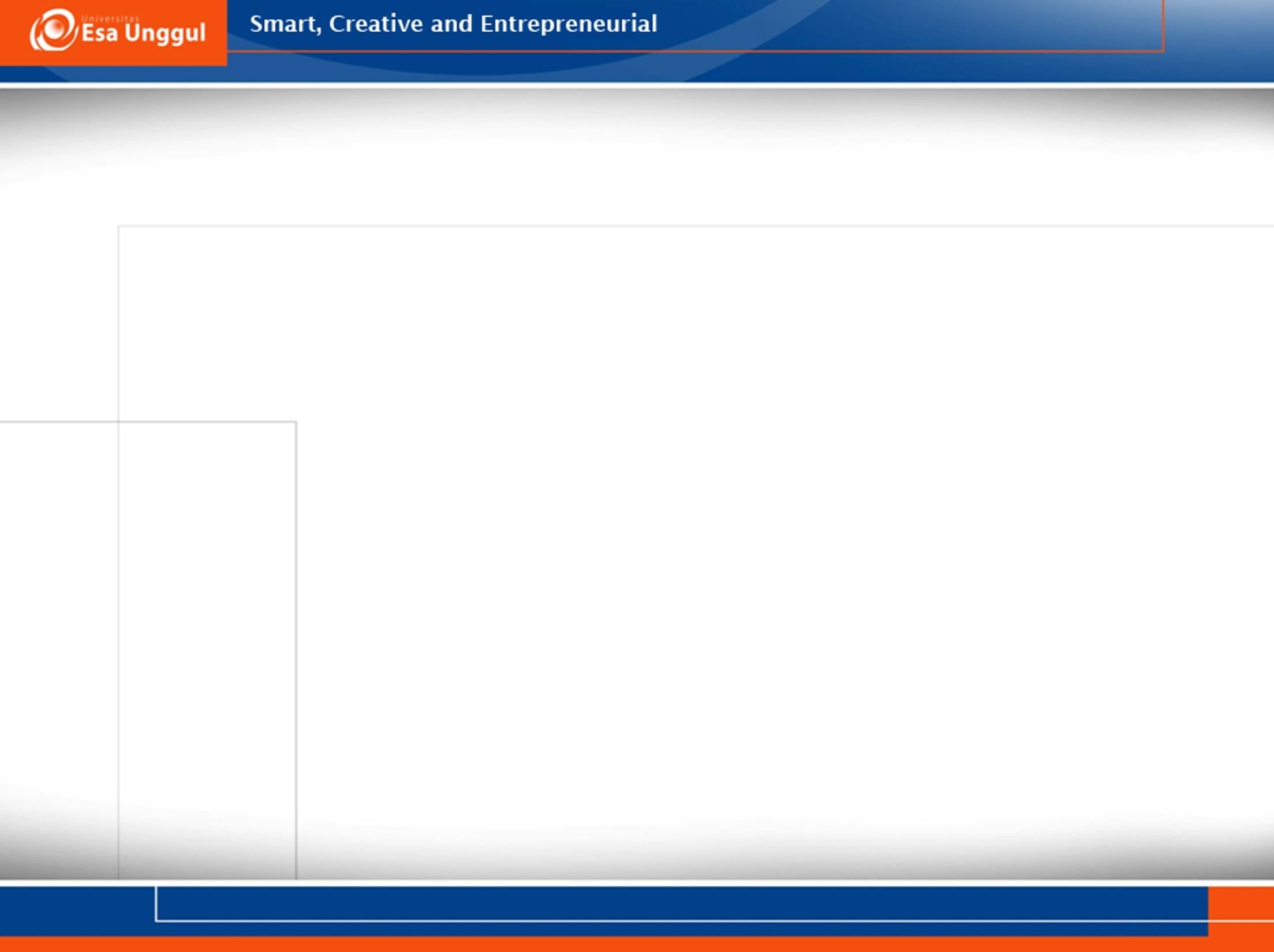 (Cont.-3)
07	Operations on other endocrine glands
		Incl.: ...
		Excl.: ...
	
	      07.0    Exploration od adrenal field
	      	     Excl.: ...
		   07.00;  07.01 dan  07.02
27
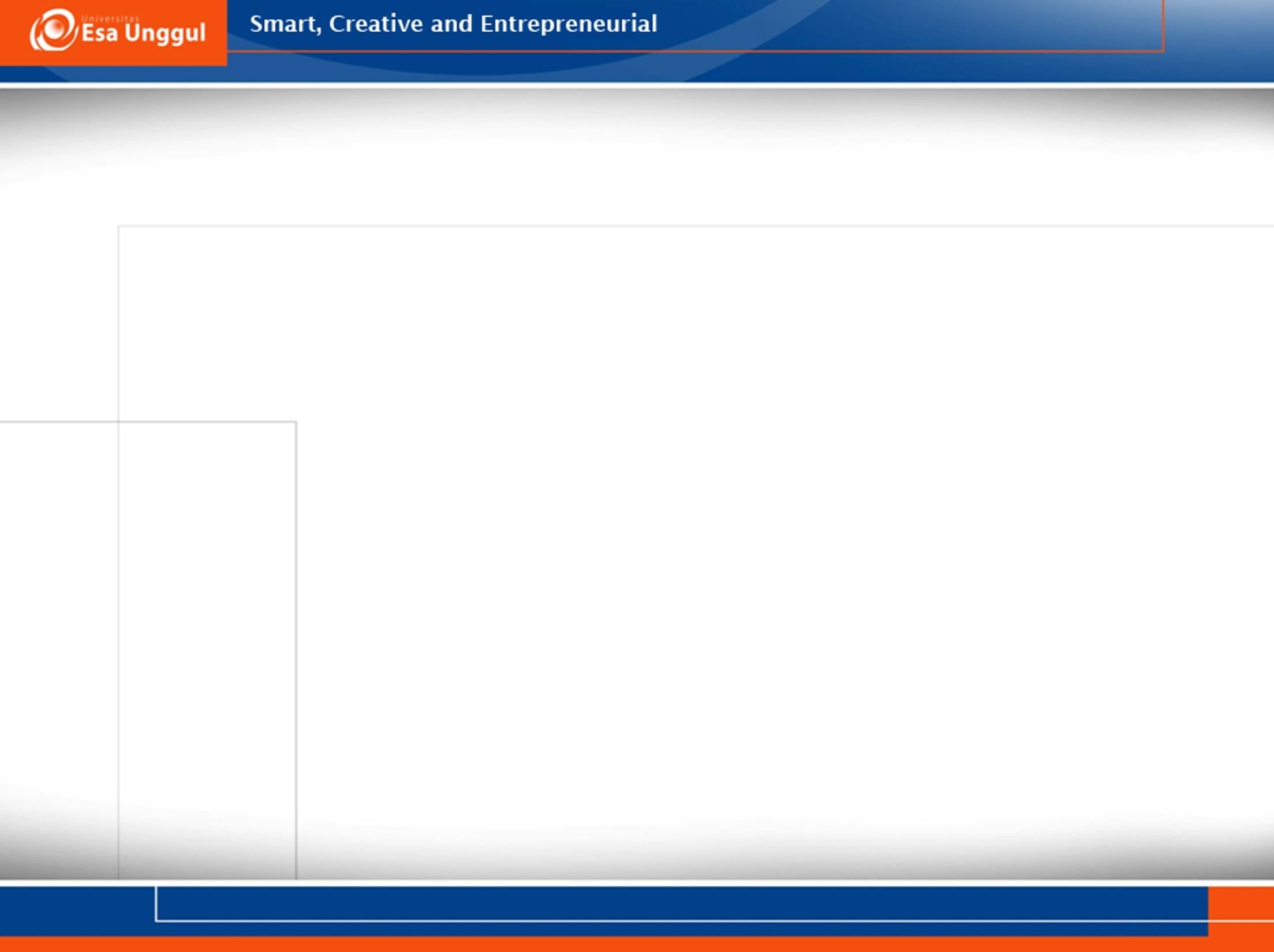 (Cont.-4)
07.1   Diagnostic procedures on adrenal glands, 		    pituitary  gl.  Pinael gl.  & thymus
	
		07.11  closed [percutaneous][...] ...
		07.12  open biopsy ..
		07.13  s/d  07.17   biopsy ...
		07.19  Other ...		Excl.: ....
28
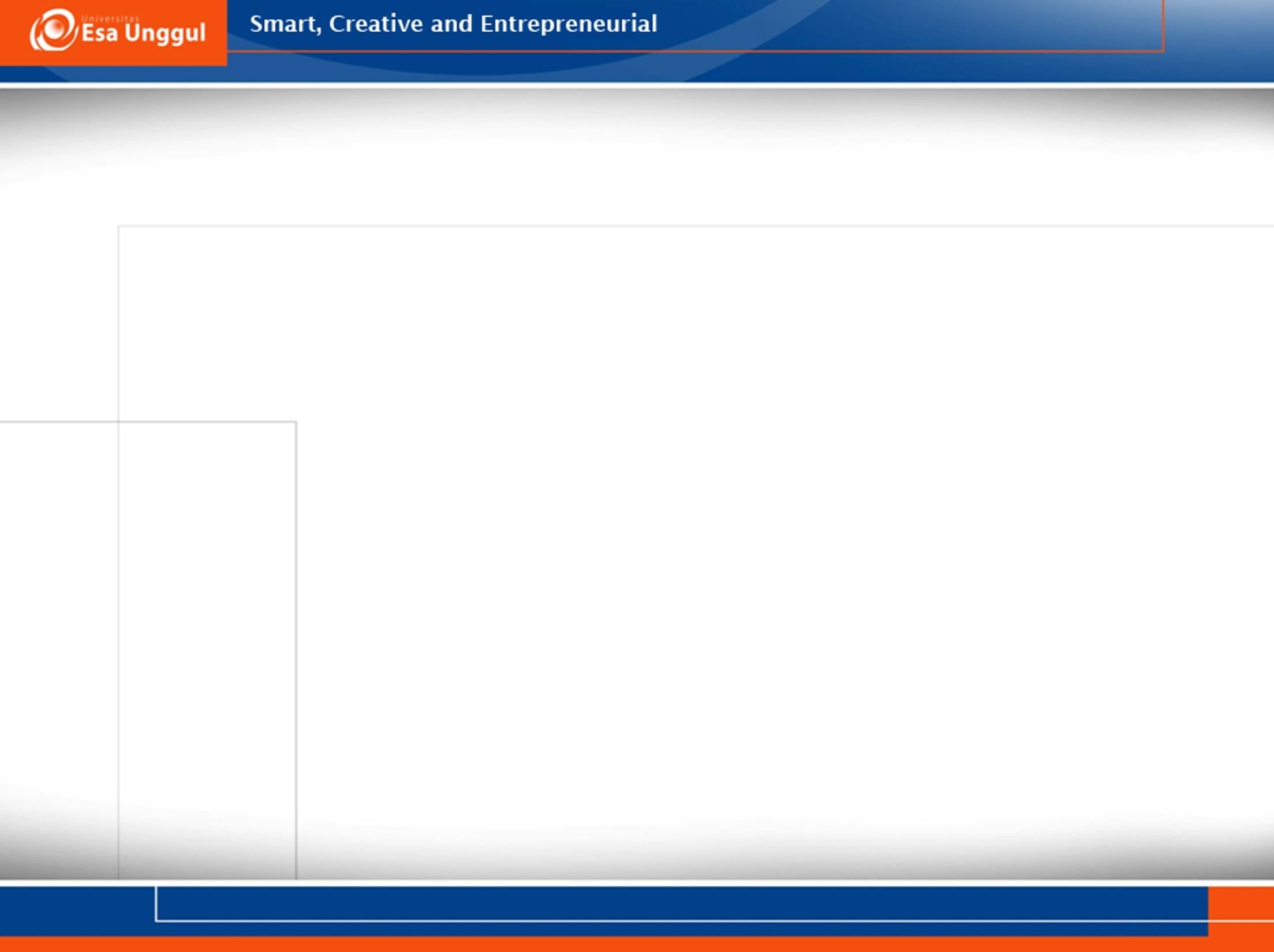 (Con.-4)
07.2	Partial adrenalectomy
		07.21  dan 07.22  ada  Excl.: ...
		07.29
	07.3	Bilateral adrenalectomy       	Excl.: ...

	07.4	Other operations on adrenal gl., nerves & vessels
		07.41  s/d   07.45   dan  07.49

             07.5	Operations on pineal gland
		07.51   s/d   07.54.  dan  07.59  
		Pada 07.51  dan  07.53  ada  Excl.: ...
29
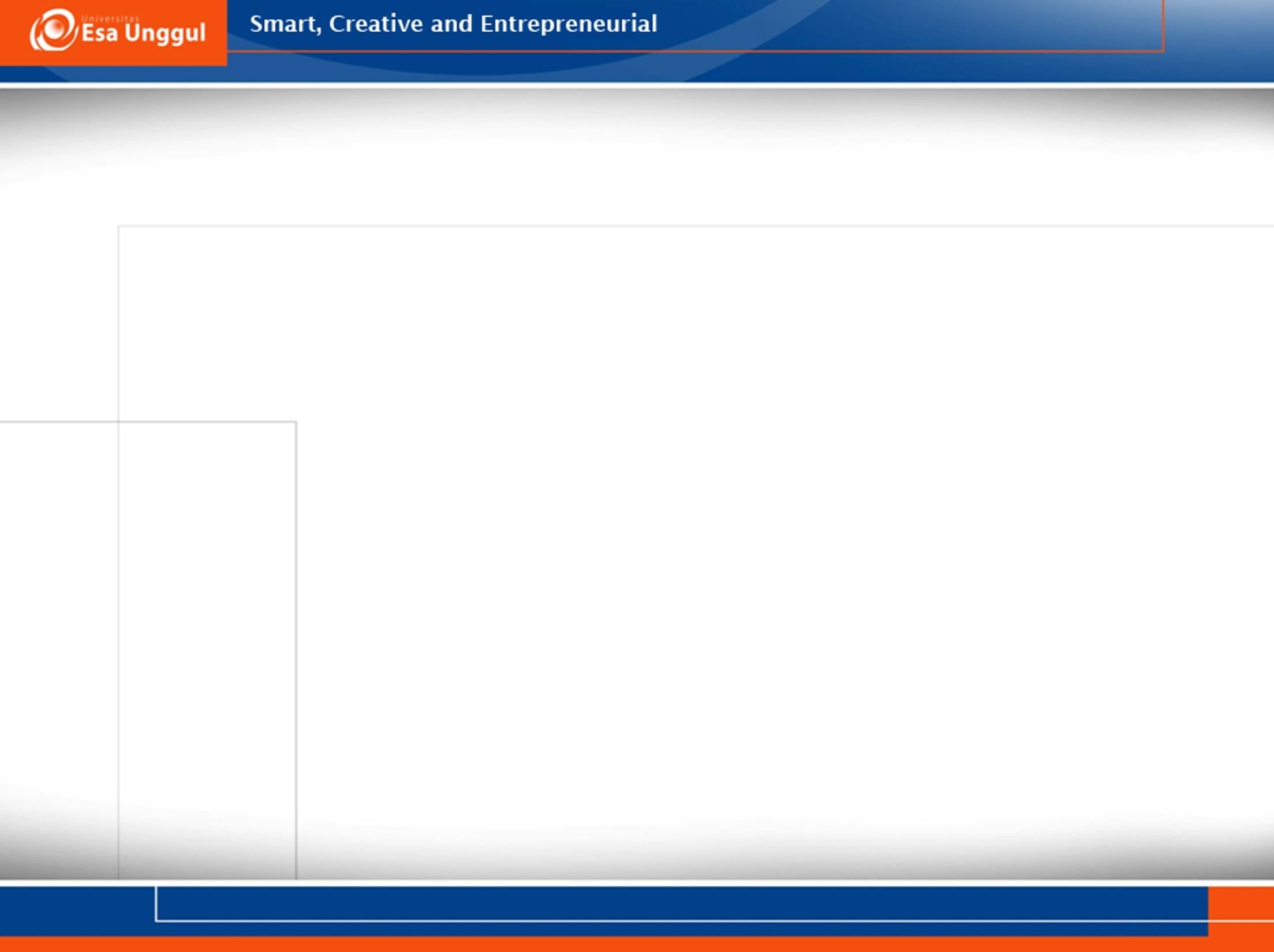 (Cont.-5)
07.6	Hypophysectomy
		07.61  s/d  07.64  ada  Excl.: ...
		07.65;  07.68  dan 07.69
	07.7     Other operations on hypophysis
		07.71     Excl.: ...
		07.72  dan  07.79
	07.8     Thymectomy
		07.80  s/d  07.82
	07.9	Other ooperations on thymus
		07.91  ada  Excl.: ....
		07.92   s/d   07.94  dan  07.99 (Thymopexy)
30
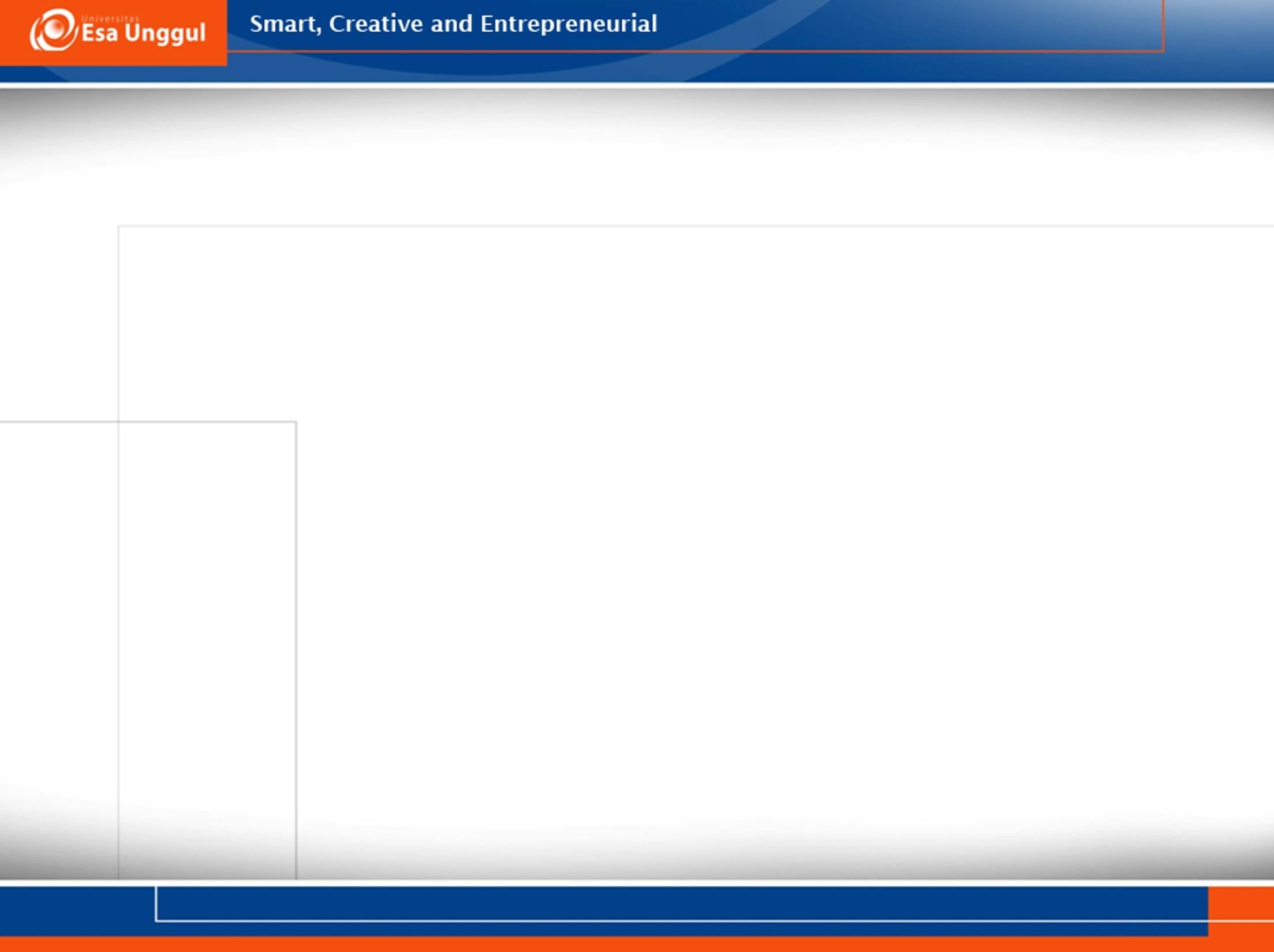 3  OPERATIONS ON THE  EYE  (08-16)
08	Operations on eyelids  (08.0 – 08.9)
09  Operations on lacrimal system 
					(09.0 – 09.9)
10	 Operations on conjunctiva (10.0 -10.6  dan
						10.90
11	 Operations on cornea (11.0 – 11.7; 11.9)
12	 Operations, ciliary body, sclera and 	anterior chamber  (12.0 – 12.9)
31
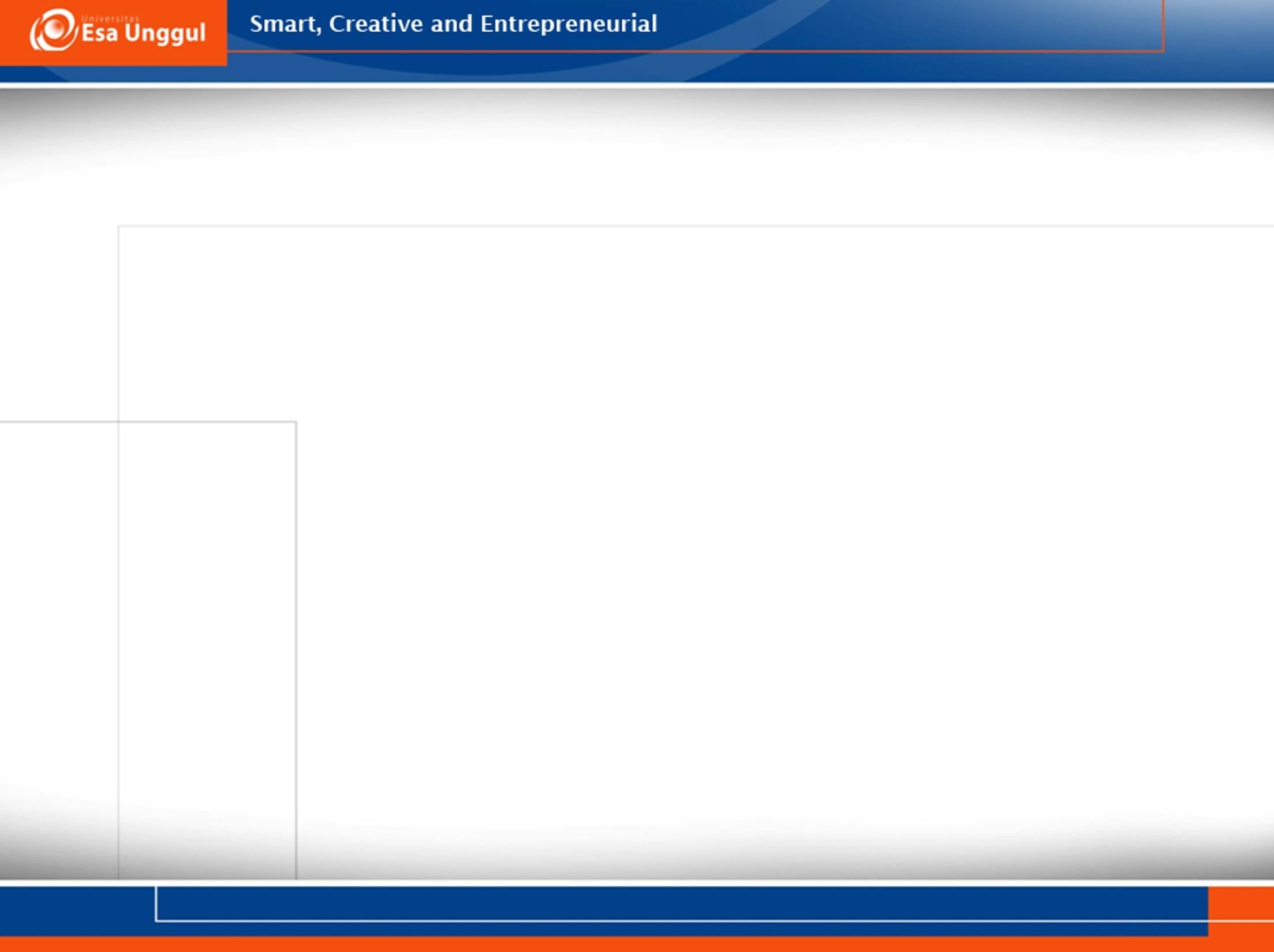 (Cont.-)
13	Operation on lens  (13.0 – 13.9) 
14	Operations on retina, choroid, vitreous, 	and posterior chamber (14.0 – 14.7; 14.9)
15	Operation on extraocular muscles
		(15.0 – 15.7;  15.9)
16	Operation on orbit and eyeball
		(16.0 – 16.9)
32
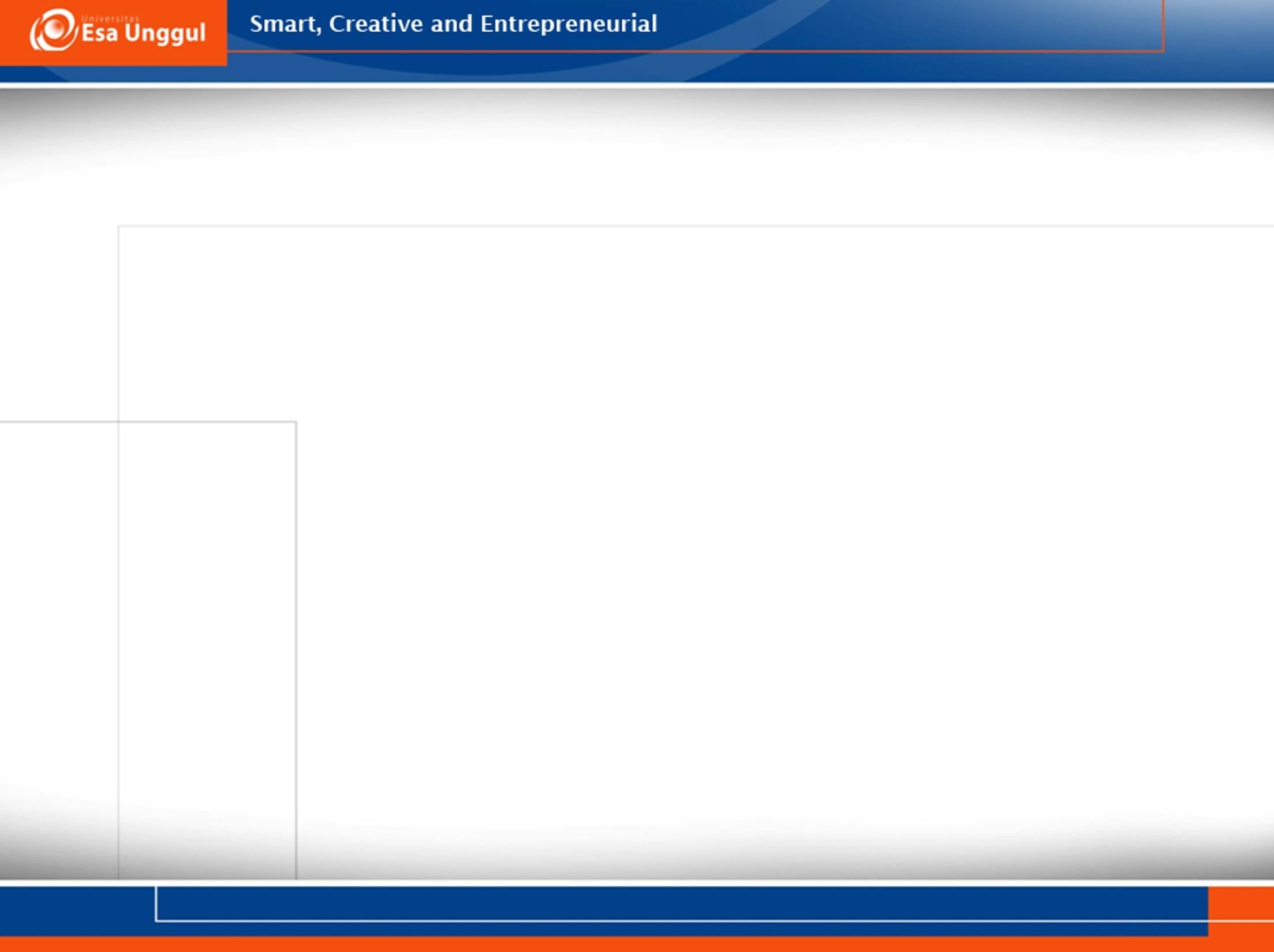 4	OPERATION  ON THE EAR (18-20)
18	Operation on external ear (18.0 – 18.7; 18.9)
19	Reconstructive operations on middle ear
					(19.0 – 19.6;  19.9)
20	Other operations on middle and inner ear
					(20.0 – 20.9)
33
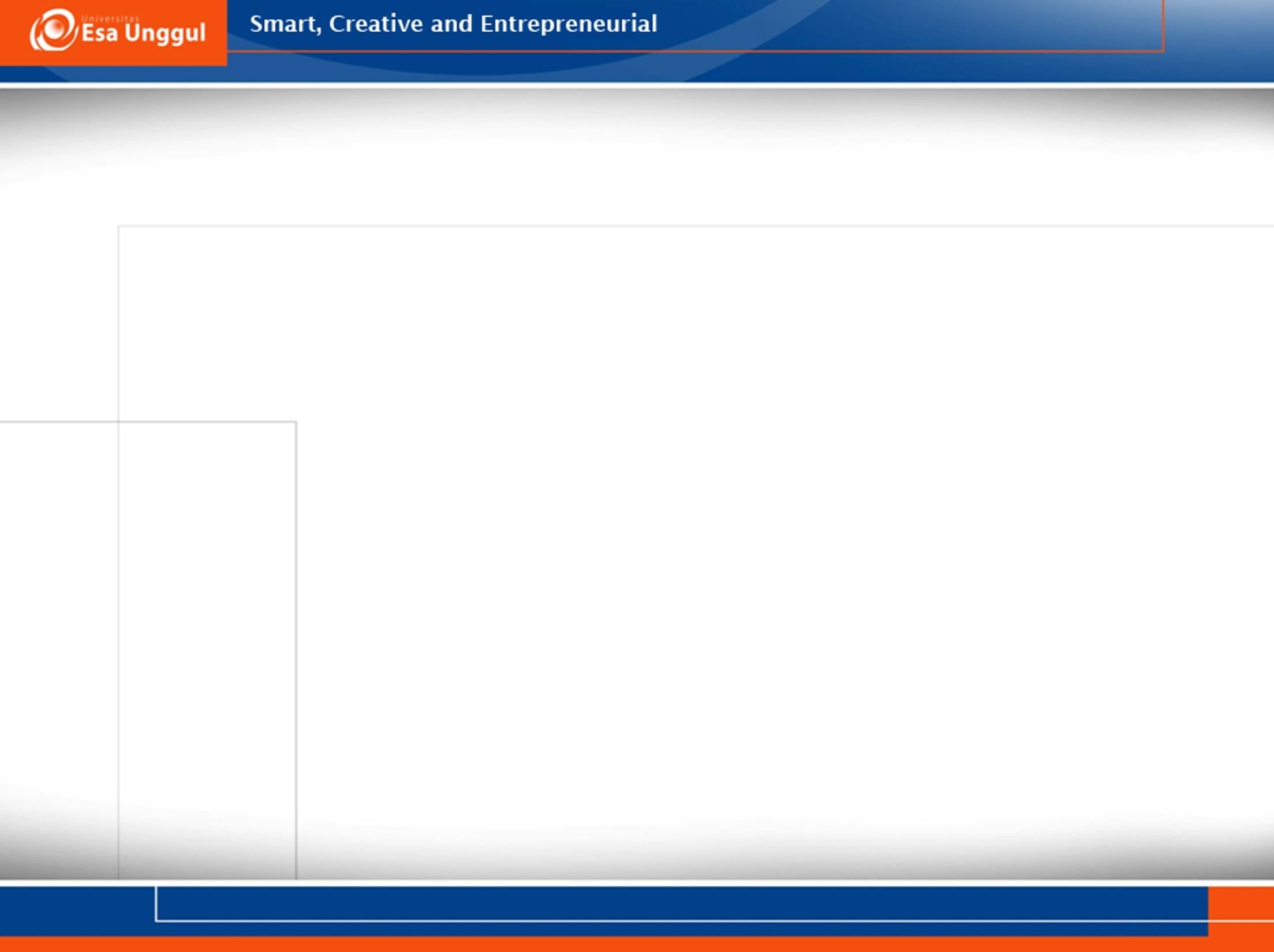 5   OPERATIONS ON THE NOSE, MOUTH AND PHARYNX  (21 – 29)
21	Operations on nose  (21.0 – 21.9)
22	Operations on nasal sinus  (22.0 – 22.7; 22.8)
23	Removal and restoration of teeth
				(23.0  -  23.7)
24	Other operation on teeth, gums and alveoli
				(24.0 – 24.9)
25	Operations on tongue  (25.0 – 25.5;  25.9)
26	Operations on salivary glands and ducts
				(26.0 – 26.4; 26.9)
34
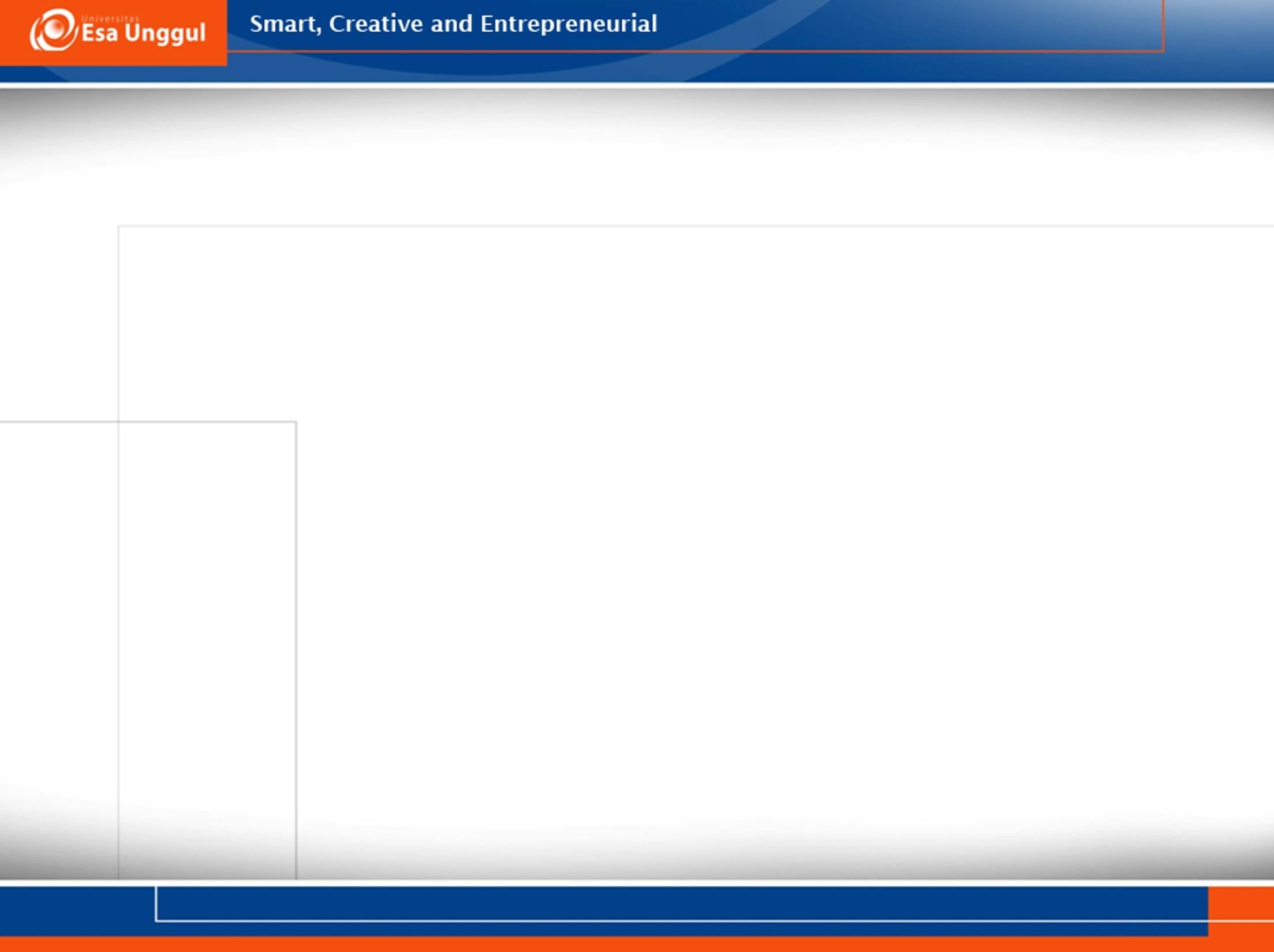 (Lanjutan)
27	Other operationjs on mouth and face
				(27.0 – 27.7;  27.9)
28	Operation on tonsils and adenoids
				(28.0 – 28.7;  28.9)
29	Operation on pharynx  (29.0 – 29.5; 29.9)
35
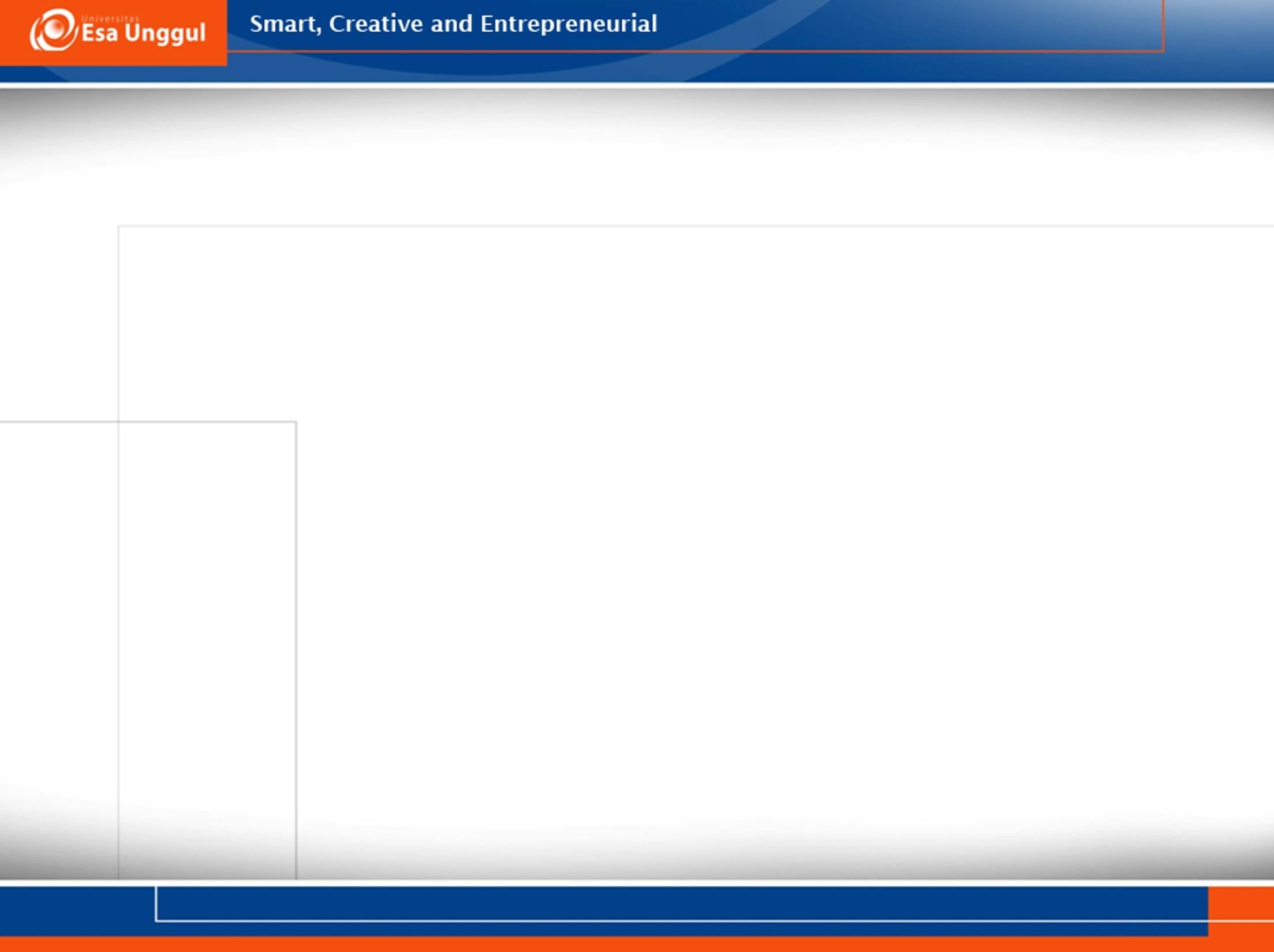 6.	OPERATIONS ON THE RESPIRATORY SYSTEM  (30 – N34)
30	 Excision of larynx  (30.0 – 30.4)
31	 Other operations on larynx and trachea
				(31.0 – 31.7; 31.9)
32	Excision of lung and bronchus
				(32.0 – 32.6;  32.9)
36
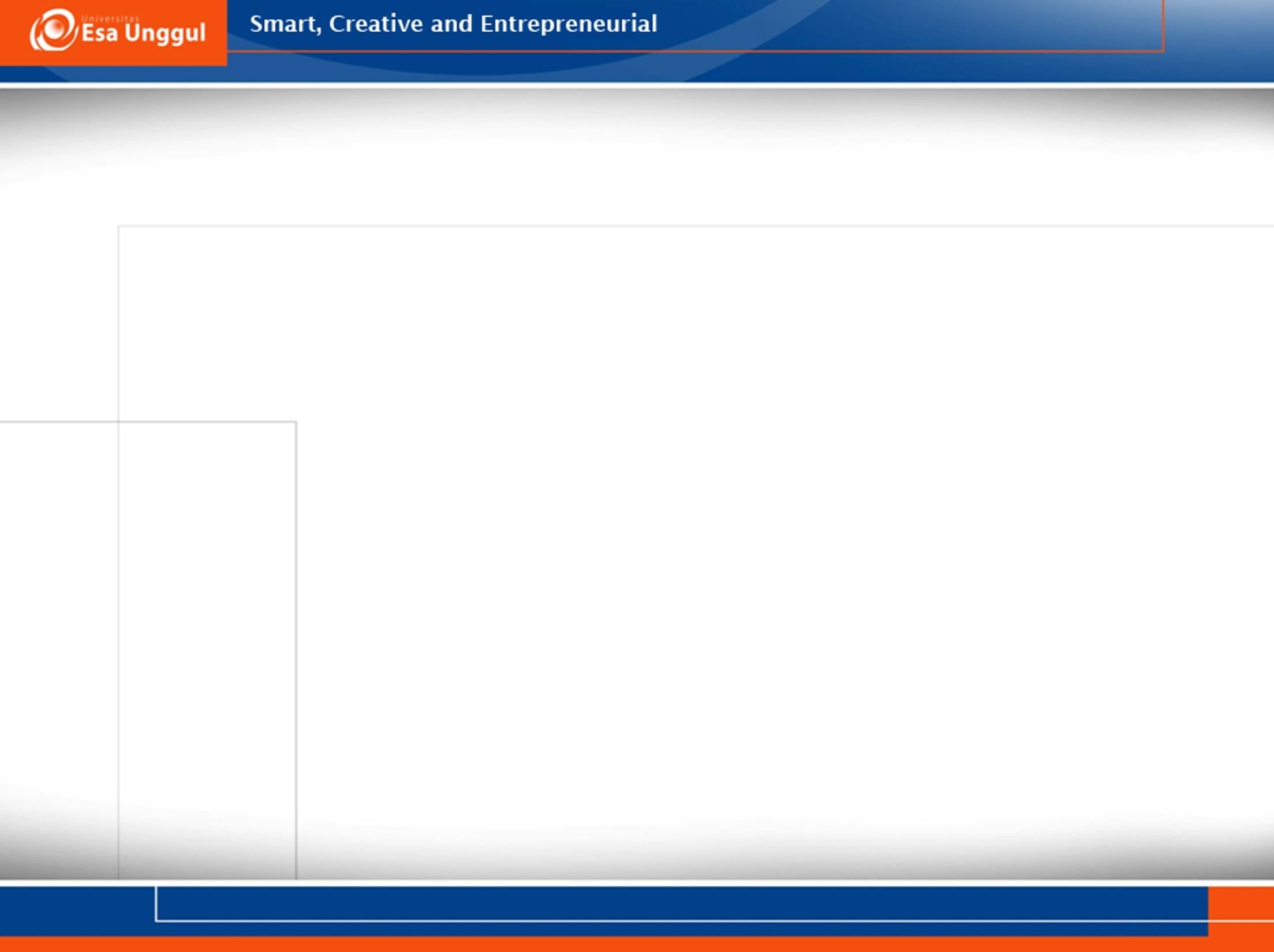 33	   Other operatiions on lung and
	    bronchus
	    Includes: rib resection as operative approach	
	   	        sternotomy as opertaive approach
		        sternum-splitting incision as operative 							approach	
	    33.0 – 33.7; 33.9
37
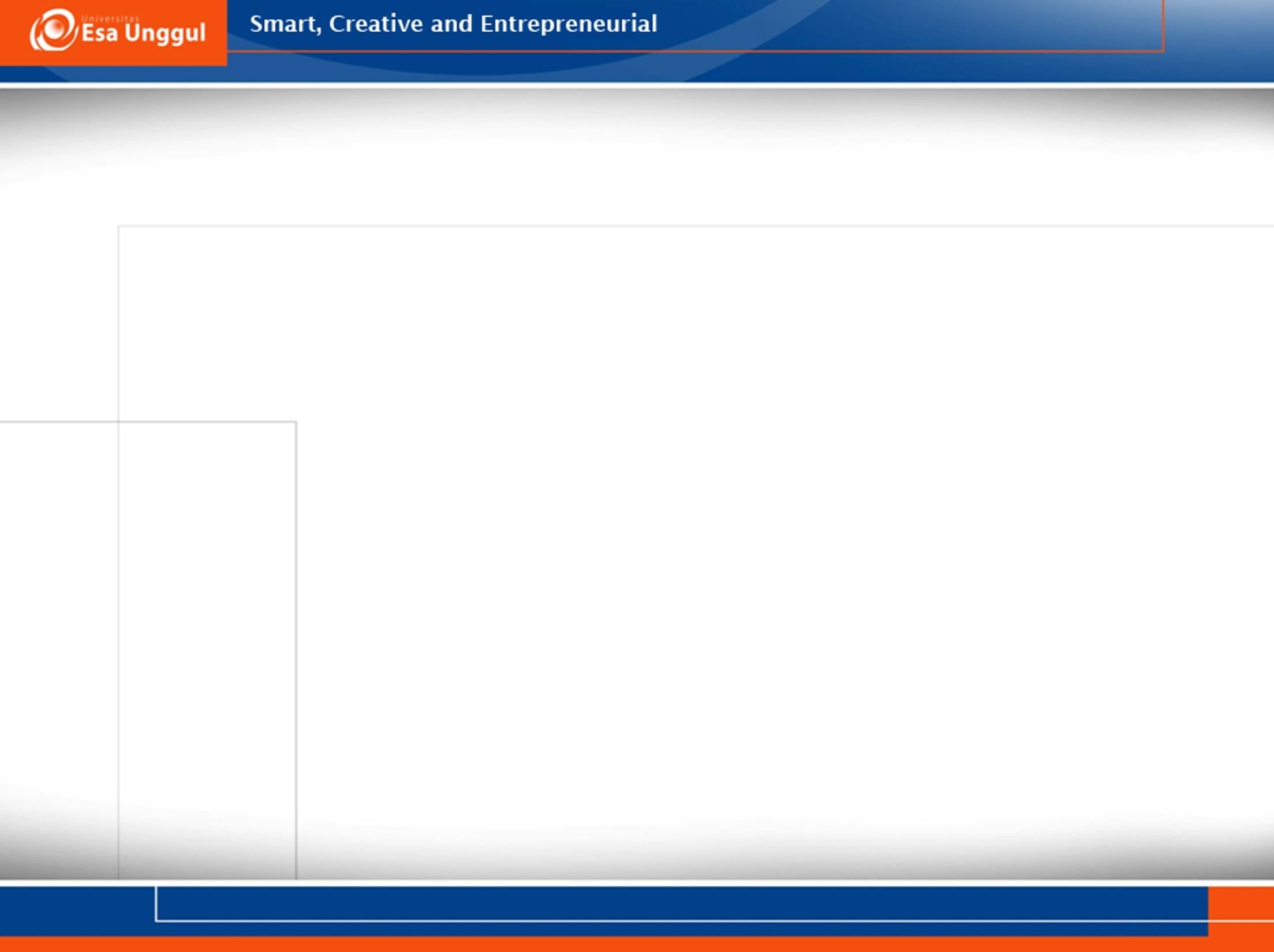 34	  Operation on chest wall, pleura, mediastinum, 		and diaphragma.
 	  Exc.: that as operative approach – omit code
	  34.0 – 34.9
38
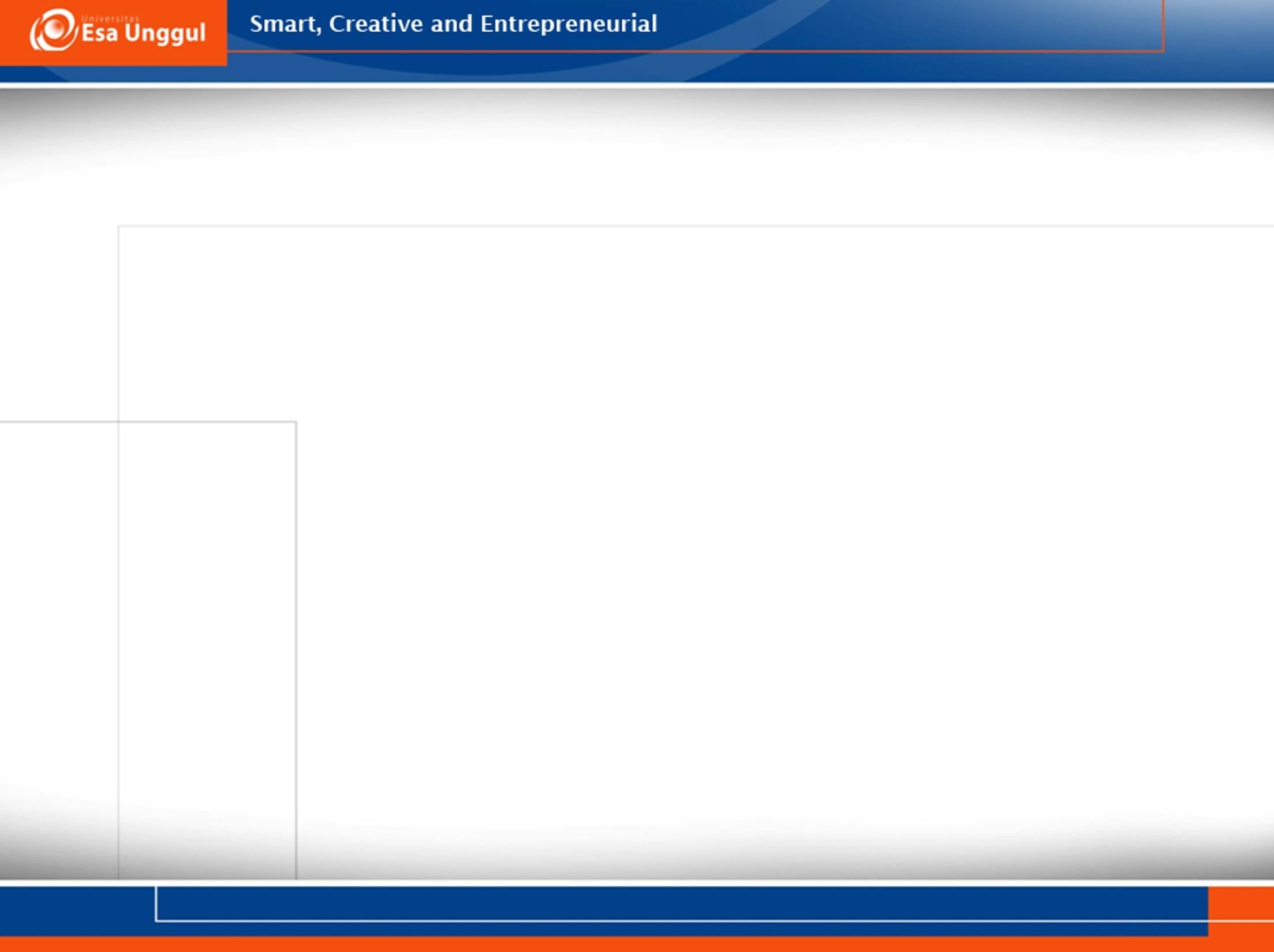 7. OPERATIONS ON CARDIIOVASCULAR SYSTWEM (35-39)
35	Operations on valves and septa of heart
	35.0 – 35.9
36	Operation on vessels of heart
	Incl.: ...
	Code also any: 
		...
	36.0 – 36.3;  36.9
37  Other operations on heart and pericardium
	Code also any injection/infusiion of platelet inhibitor
						(99.20) 
	37.0 – 37.9
39
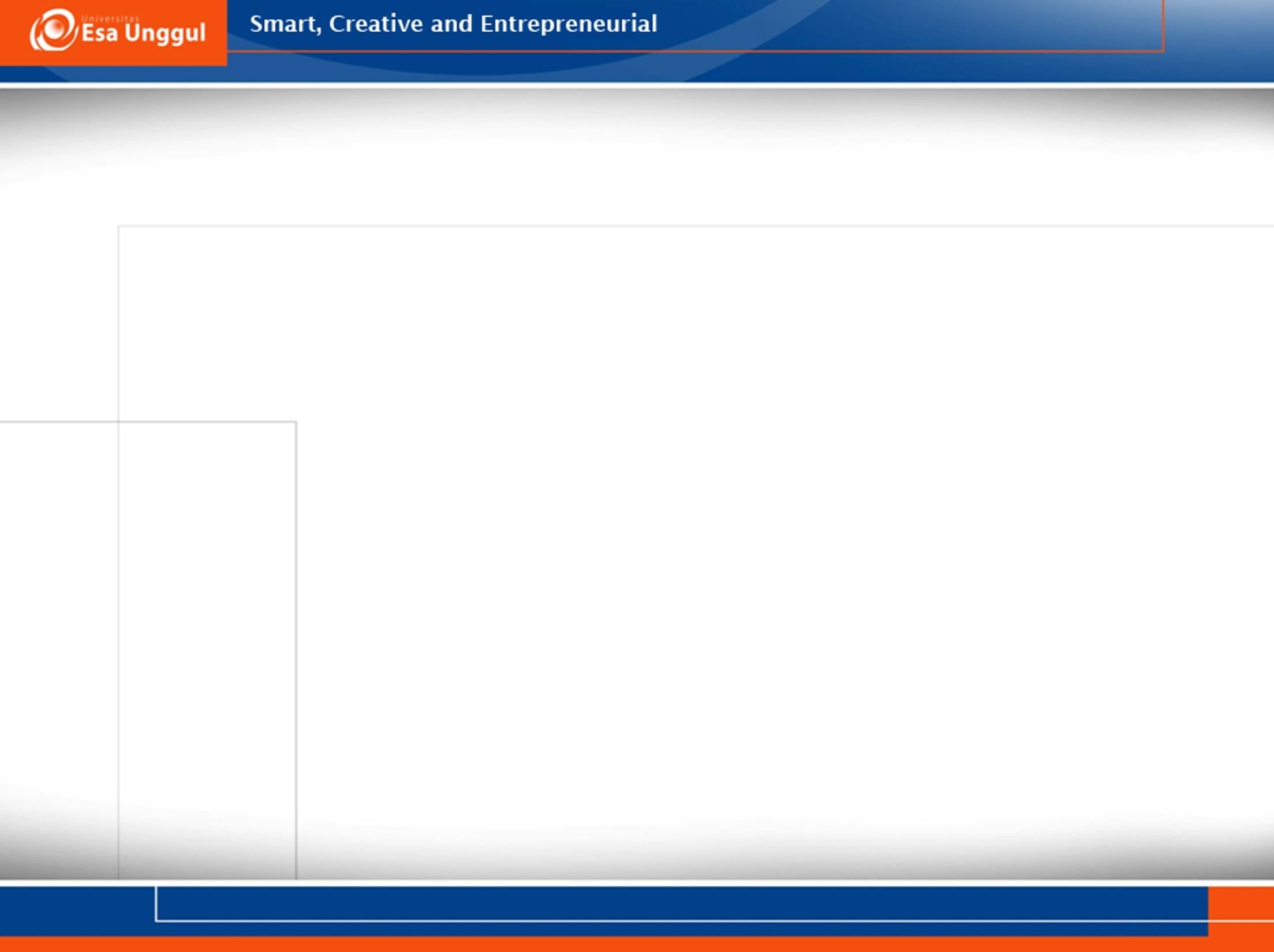 38  Incision, excision, and occlusion of vessels
	Cod also ....
	Excl.: ...
	The following fourth-digit subclassification is ....
	38.0 – 38.9 
39   Other operations on vessels
	Excl.: ...
	39.0 – 39.9
40
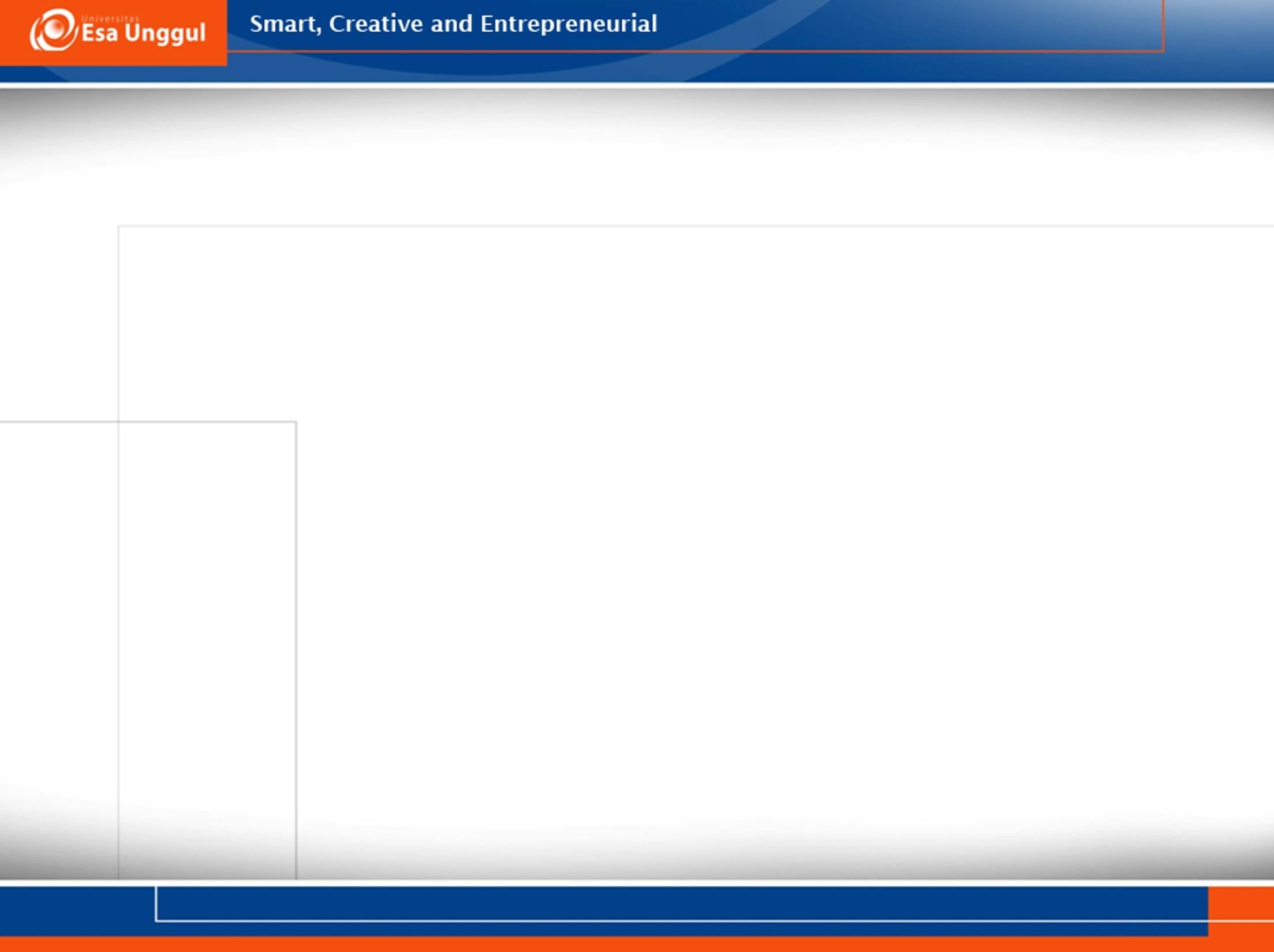 8.  OPERATIONS ON THE HEMIC ANDLYMPHATIC SYSTEM  (40-41)
40	  Operation on lymphatic system
	  40.0 – 40.6;  40.9
41    Operations on bone marrow and spleen
	  41.0 – 41.5;  41.9
41
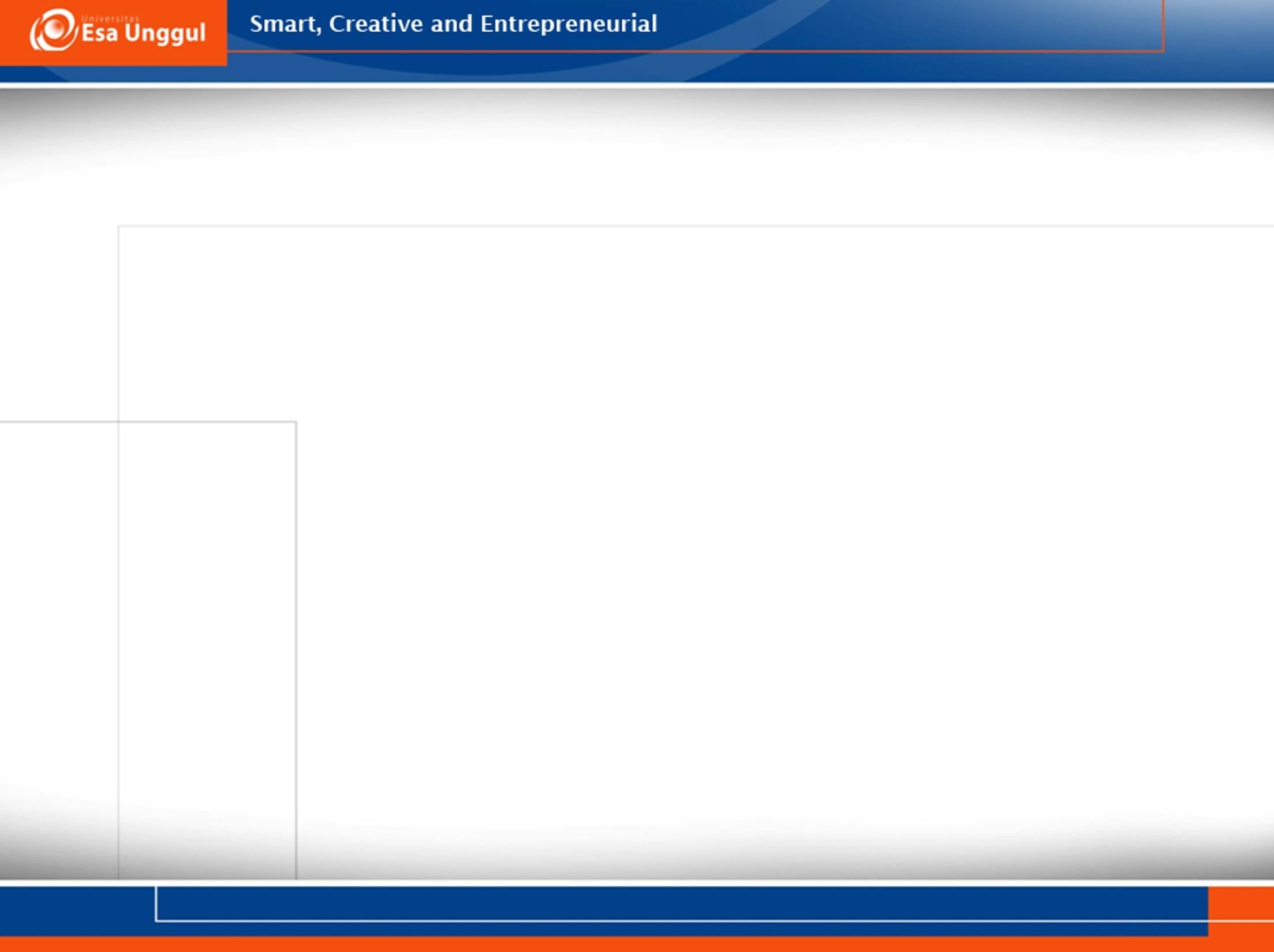 9.  OPERATIONS ON THE DIGESTIVE SYSTEM  (42-54)
42	Operations on esophagus
	42.0 – 42.3;  42.9 
43	Incisions and excision of stomach
	  Code also any application or ...
	43.0 ;  43.3; 43.4 – 43.9 
44	Other operations on stomach
	  Code also any ....
	44.0 – 44.9
42
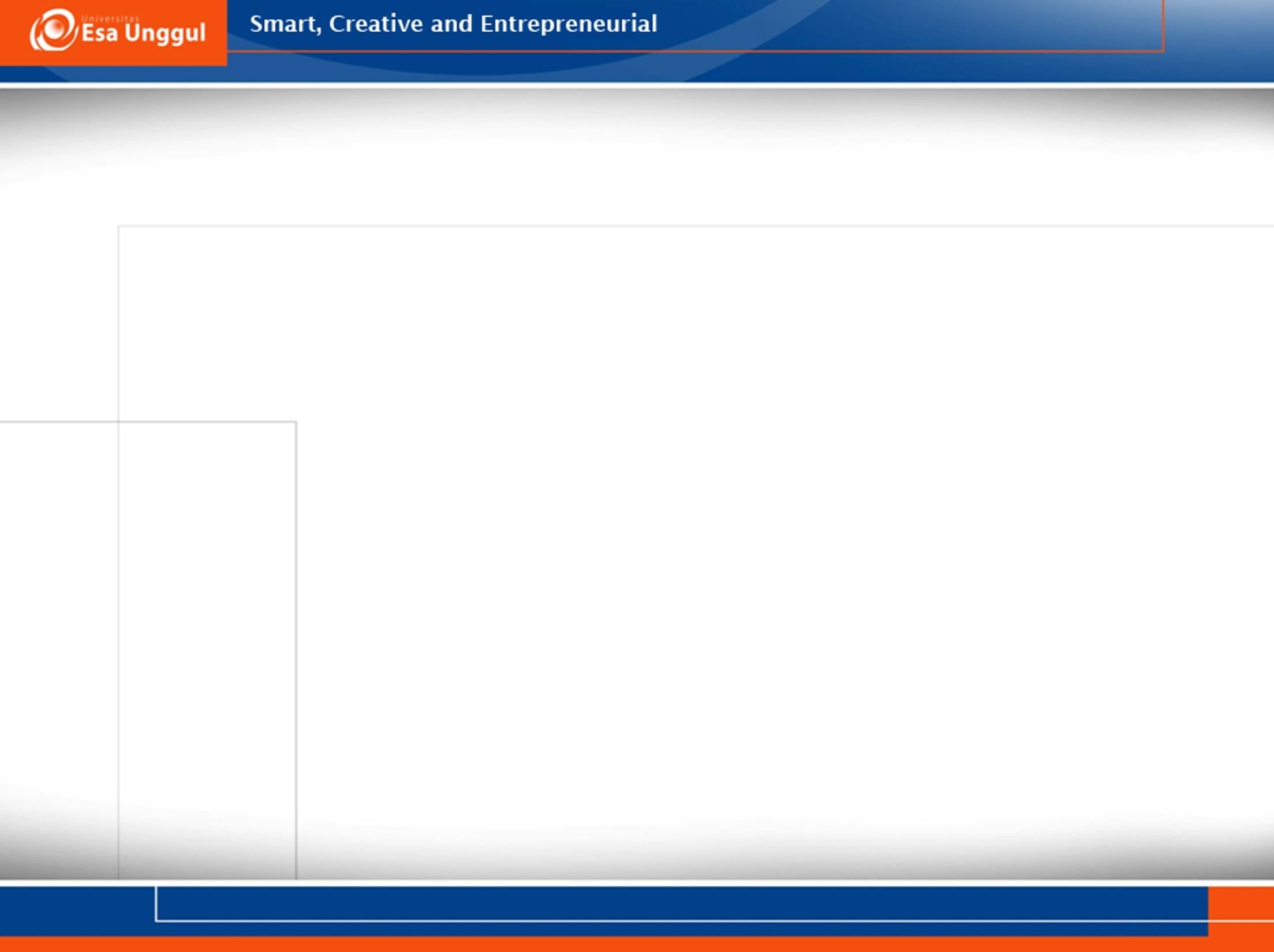 45  Icision, excision, and anastomosis of intestine
45  Code also any application or administra- 
           tion of an adhession barrier substance 						(99.77)
	-45.0 – 45.9
46	Other operations on intestine
	Code also any  (applic. or admin. of  at   
           adhestion barrier substanse (99.77)
	46.0  s/d  46.9
43
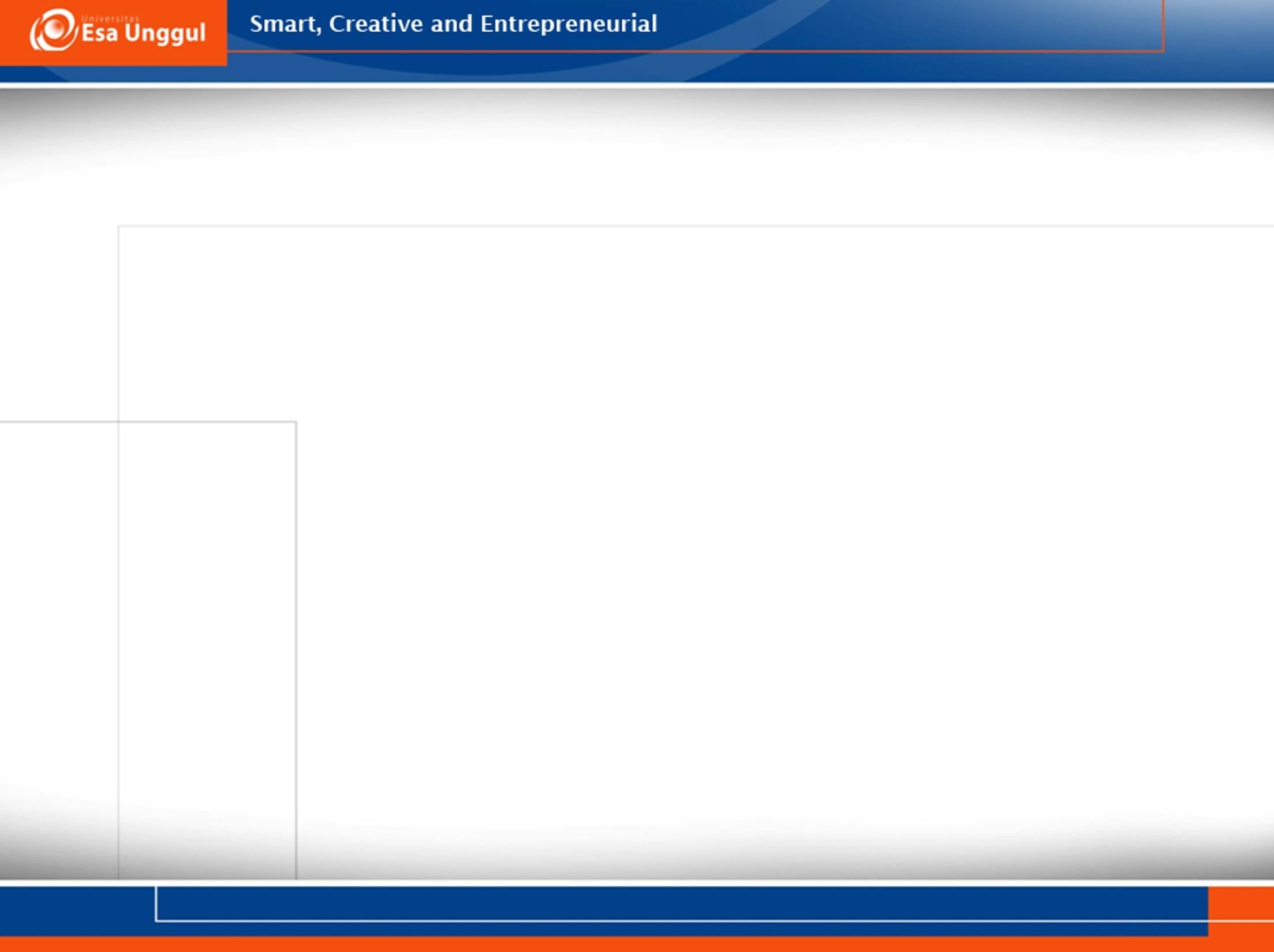 47	  Operations on appendix
	  Incl: ...
	  Code also ....
	  47.0 – 47. 2;  47.9
48	  Operatiions on rectum, rectosigmoid and 	  
              perirectal tissue
	   Code also ....
	    Excl.: ...
	    48.0 – 48.9
44
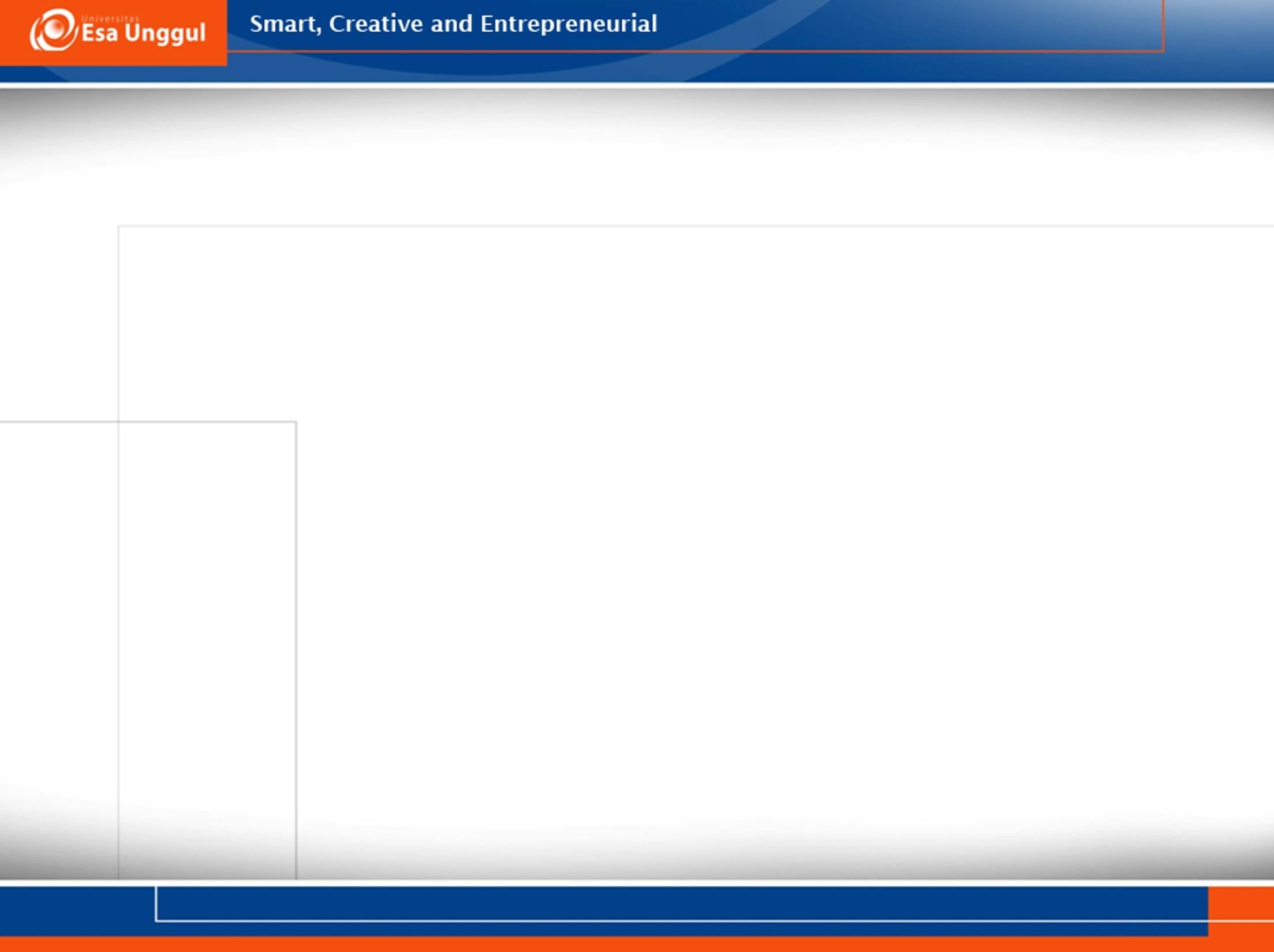 49     Operations on anus
	   Code also any applicatiion or administration of 		an adhesion barrier substance (99.77)
	  49.0 – 49.7;  49.9
50	   Hepatotomy
		Incision of abscess of liver
		Removal of gallstones from liver
		Stromeyer-Little operation
	   50.1 – 50.6;  50.9
45
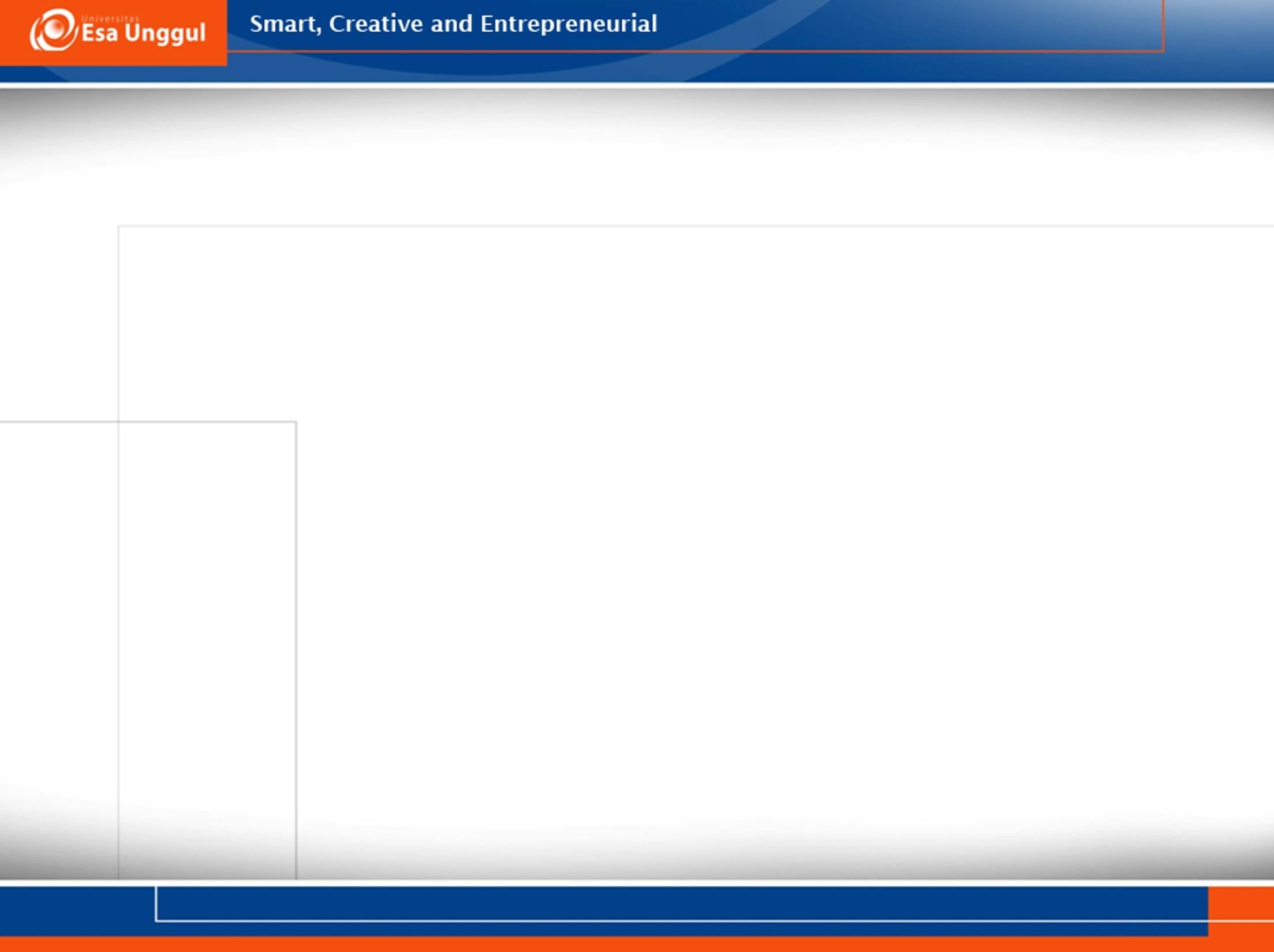 51	  Operations on gallbladder and biliary tract.
	   Incl.: ...
	    Code also any ...	
               51.0 – 51.9
52	   Operations on pancreas
	    Incl.: ...
	    Code also any ....
	    52.0 – 52.9
46
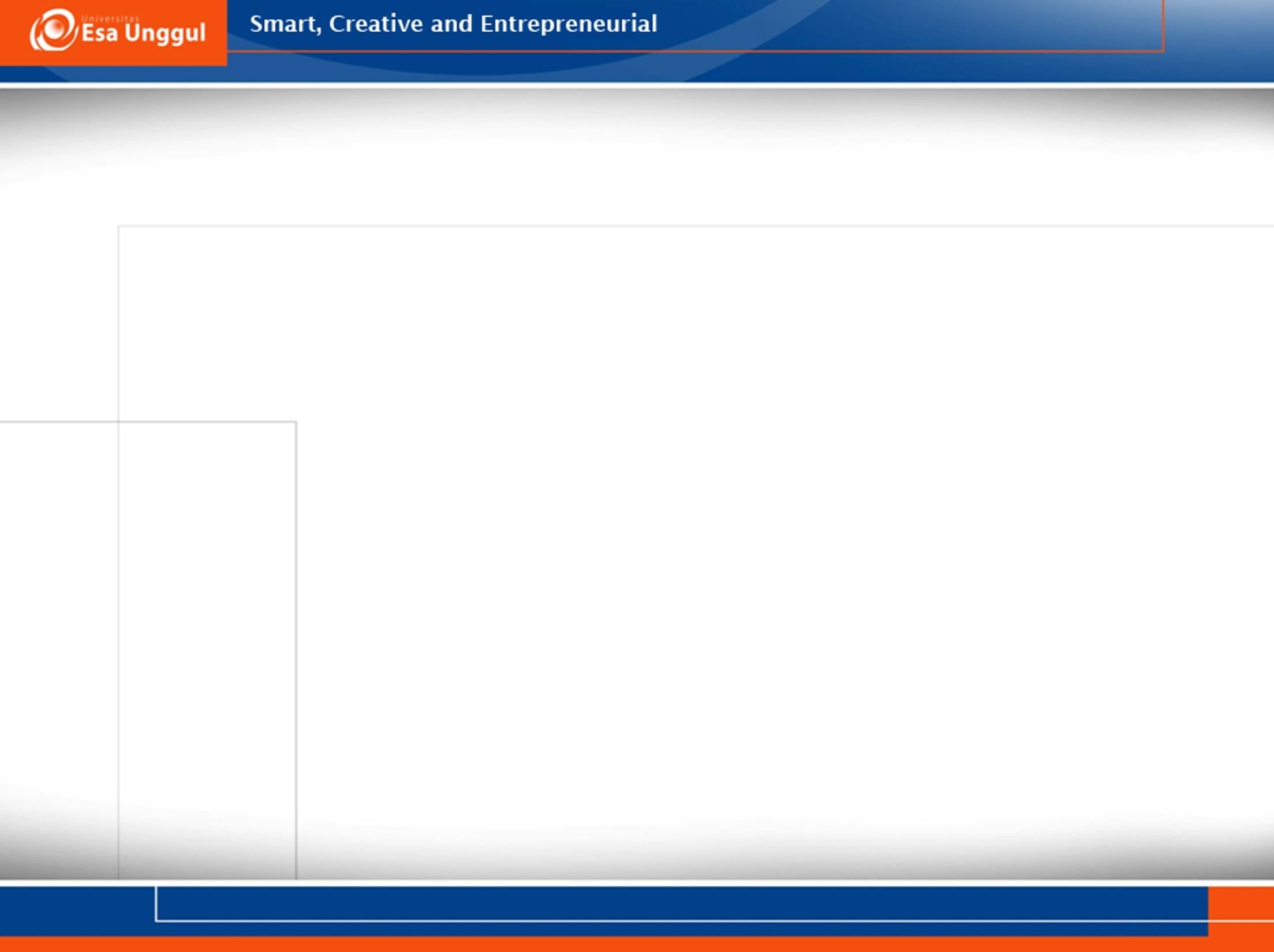 53	  Repair of hernia 
	  Incl.: ...
	  Code also ..
	  Excl.: ...
	  53.0 – 53.9
54	  Other operations on abdominal region
	  Incl.: ....			Excl.: ...
	  Code also ....
	  54.0 – 54.7;  54.9
47
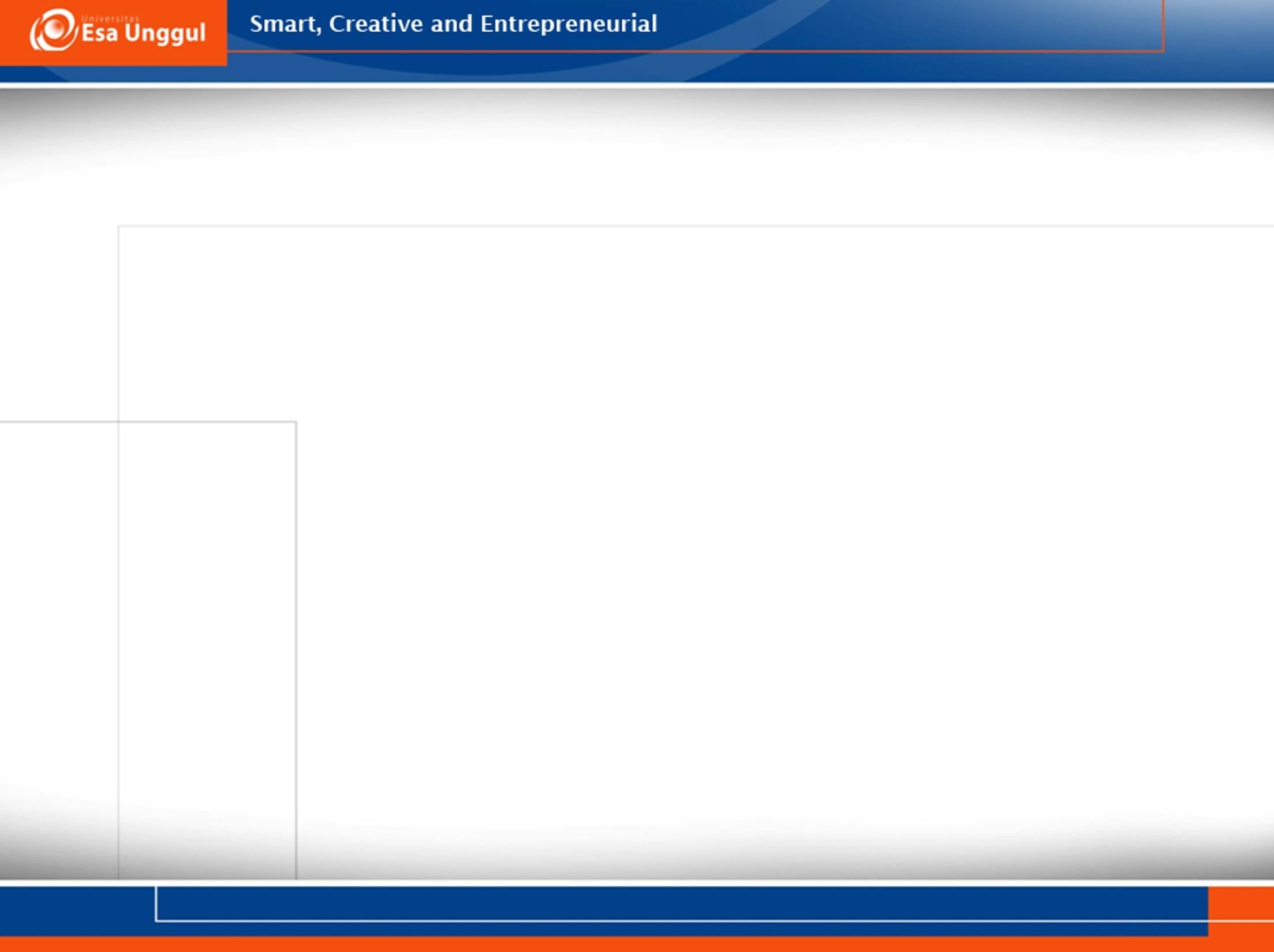 10  Operations on the urinary system  (55-59)
48
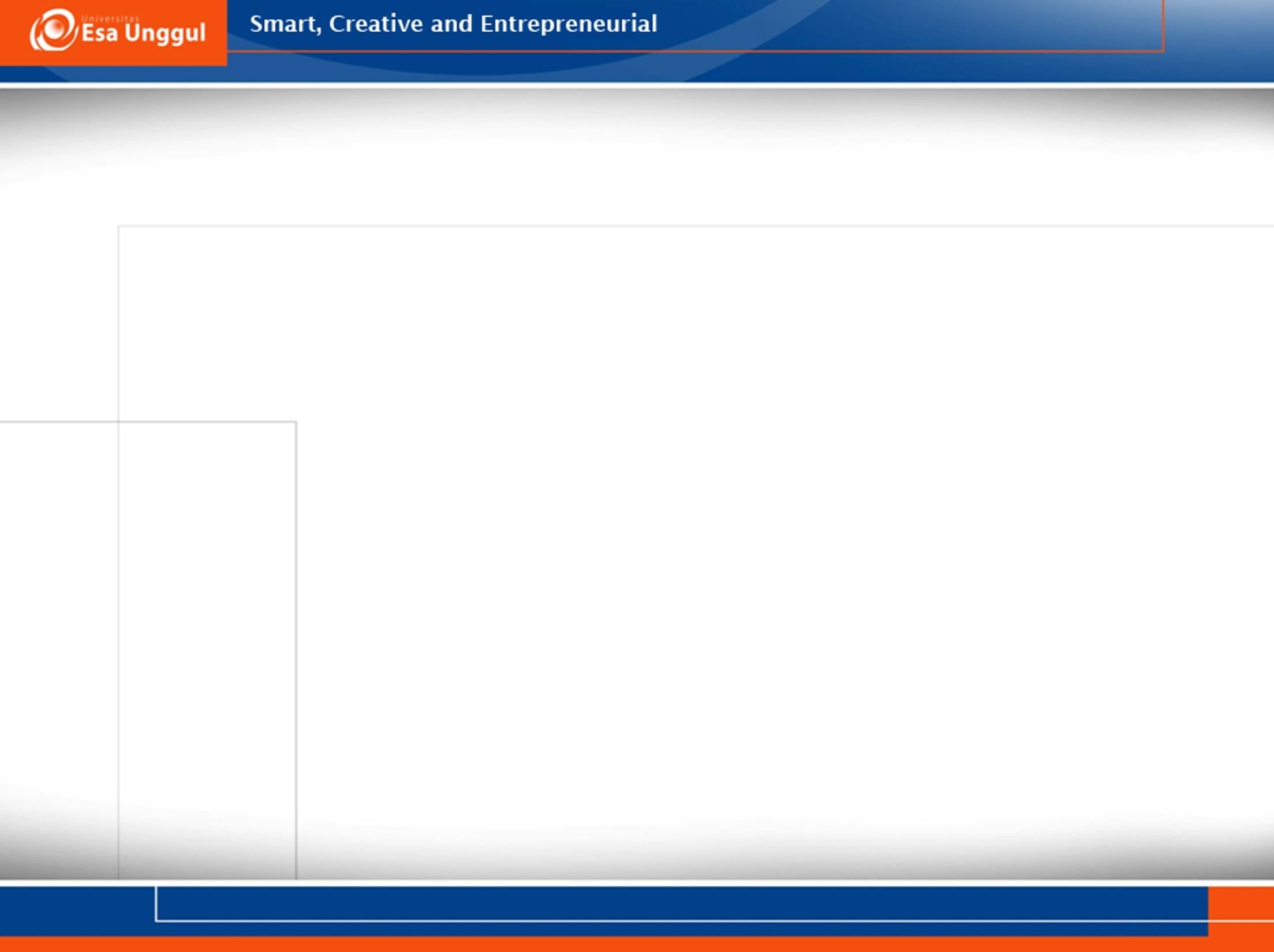 11  Operations on the Male Genital organs 						(60-64)
49
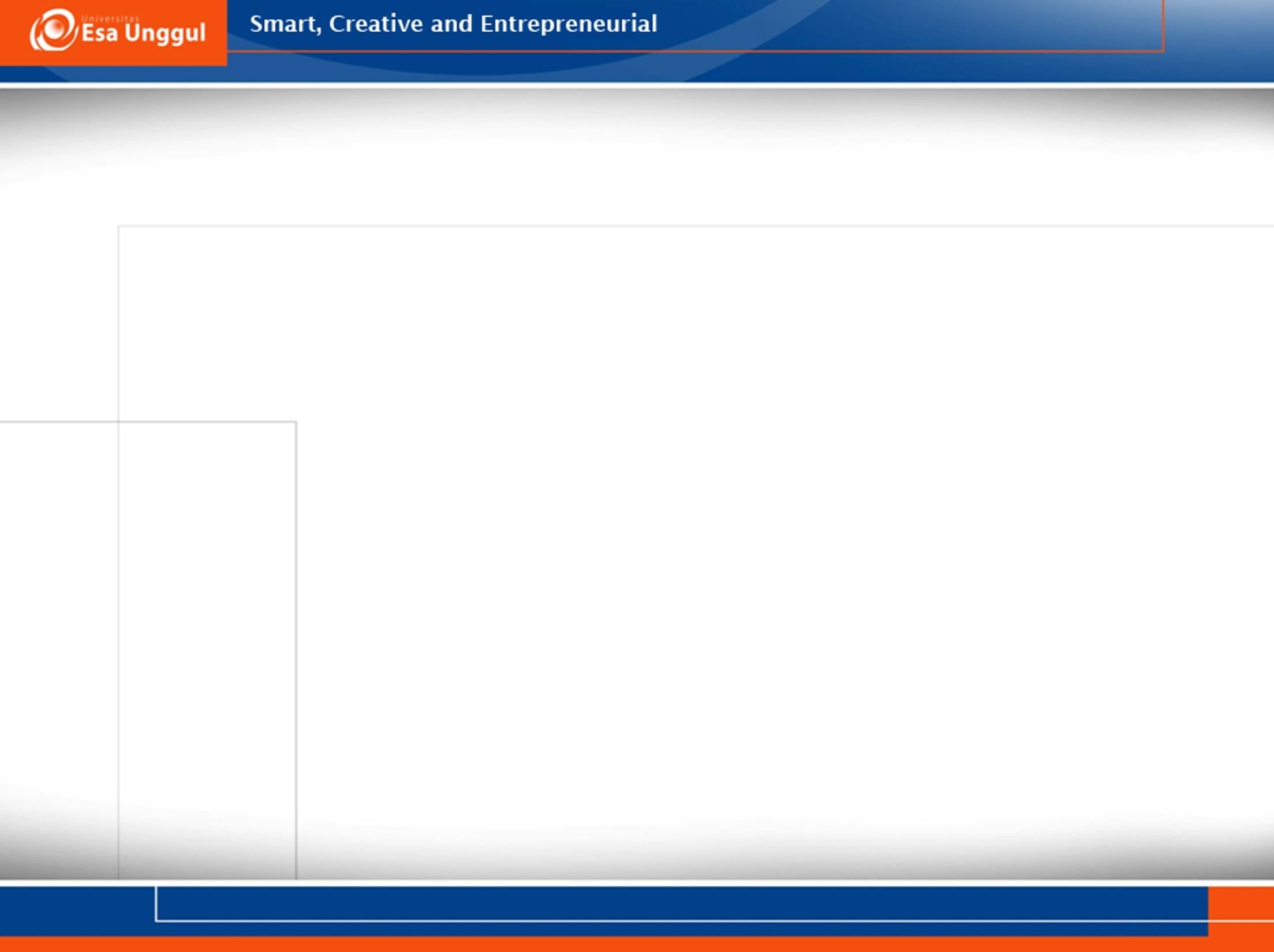 12  Operations on the Female Genital organs						(65-71)
50
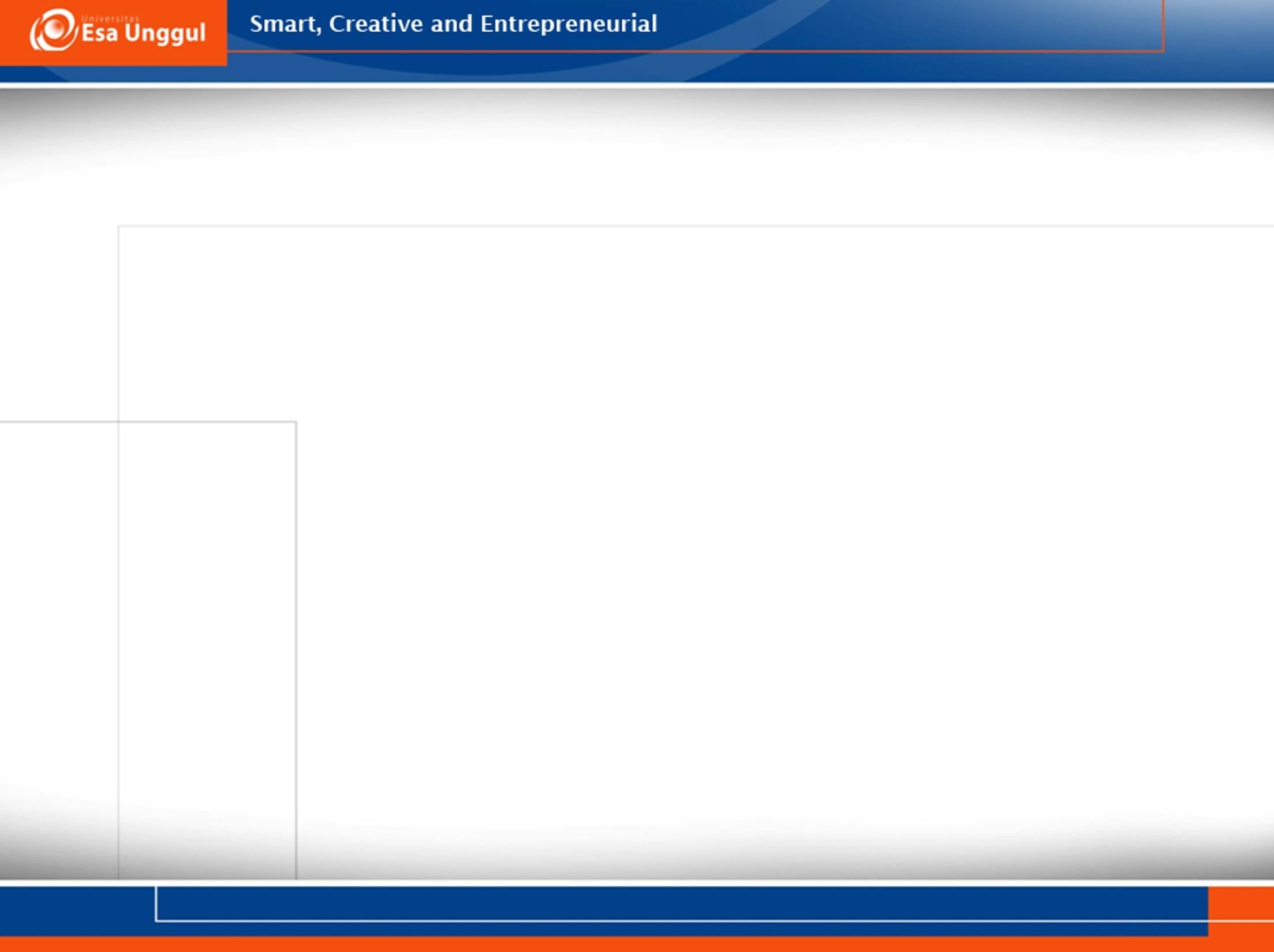 13	Obstetrical Procedural  (72-75)
51
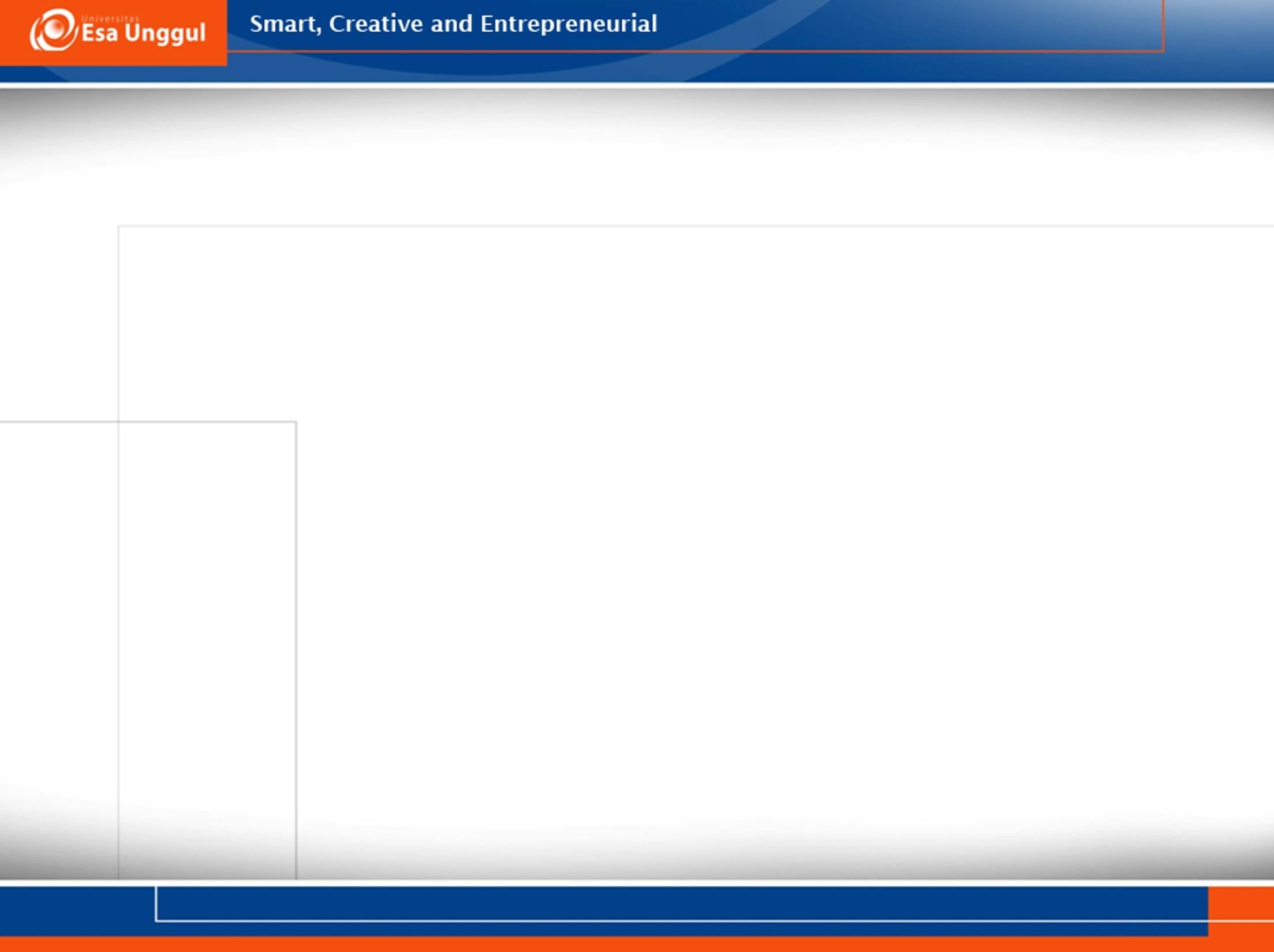 14  Operations on the musculoskeletal system					(76-84)
52
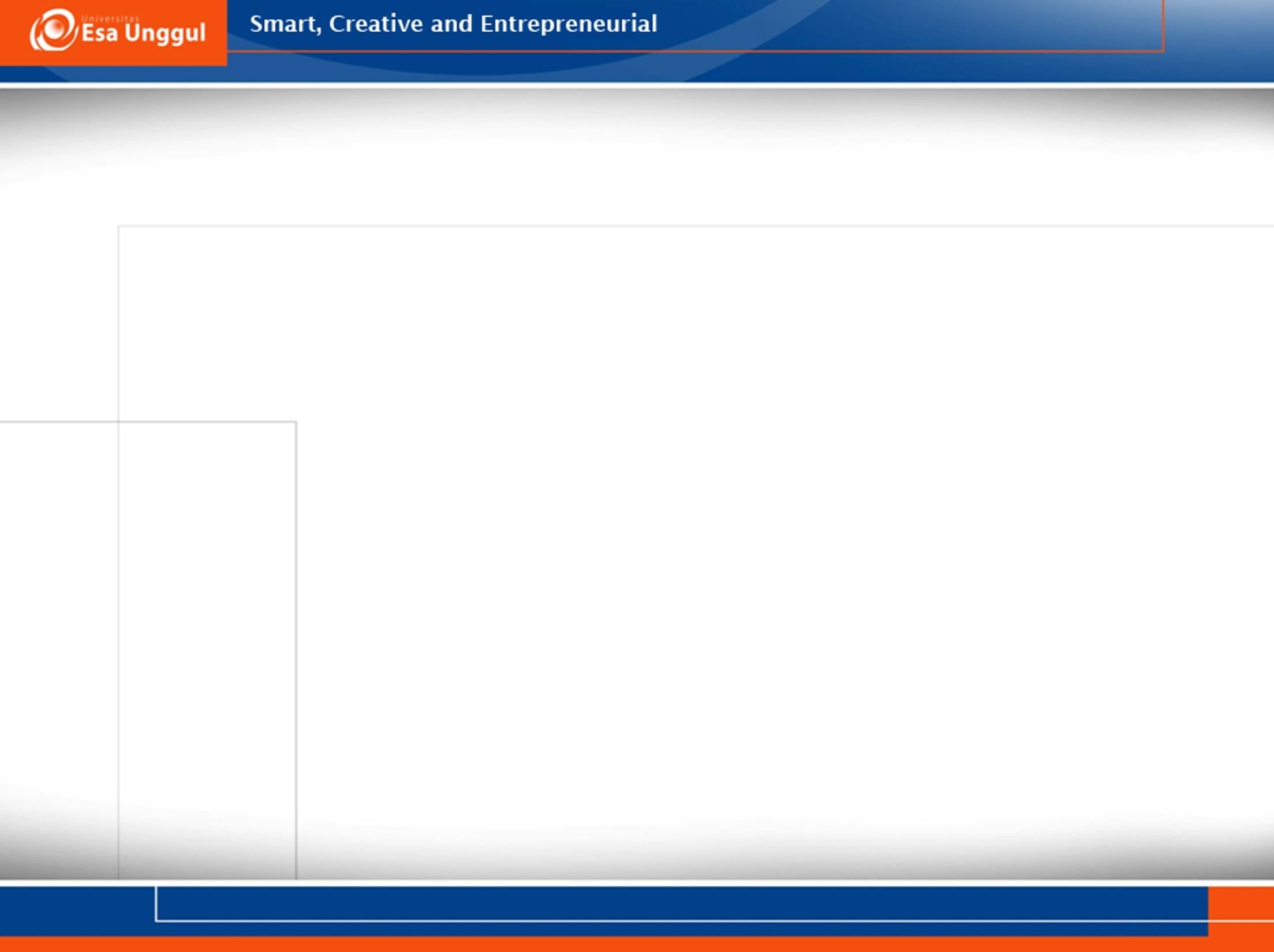 15.  OPERATION ON THE INTEGUMENTUM SYSTEM (85-86)
85	  Operations on the breast
86	  Operations on skin and subcutaneous tissue
53
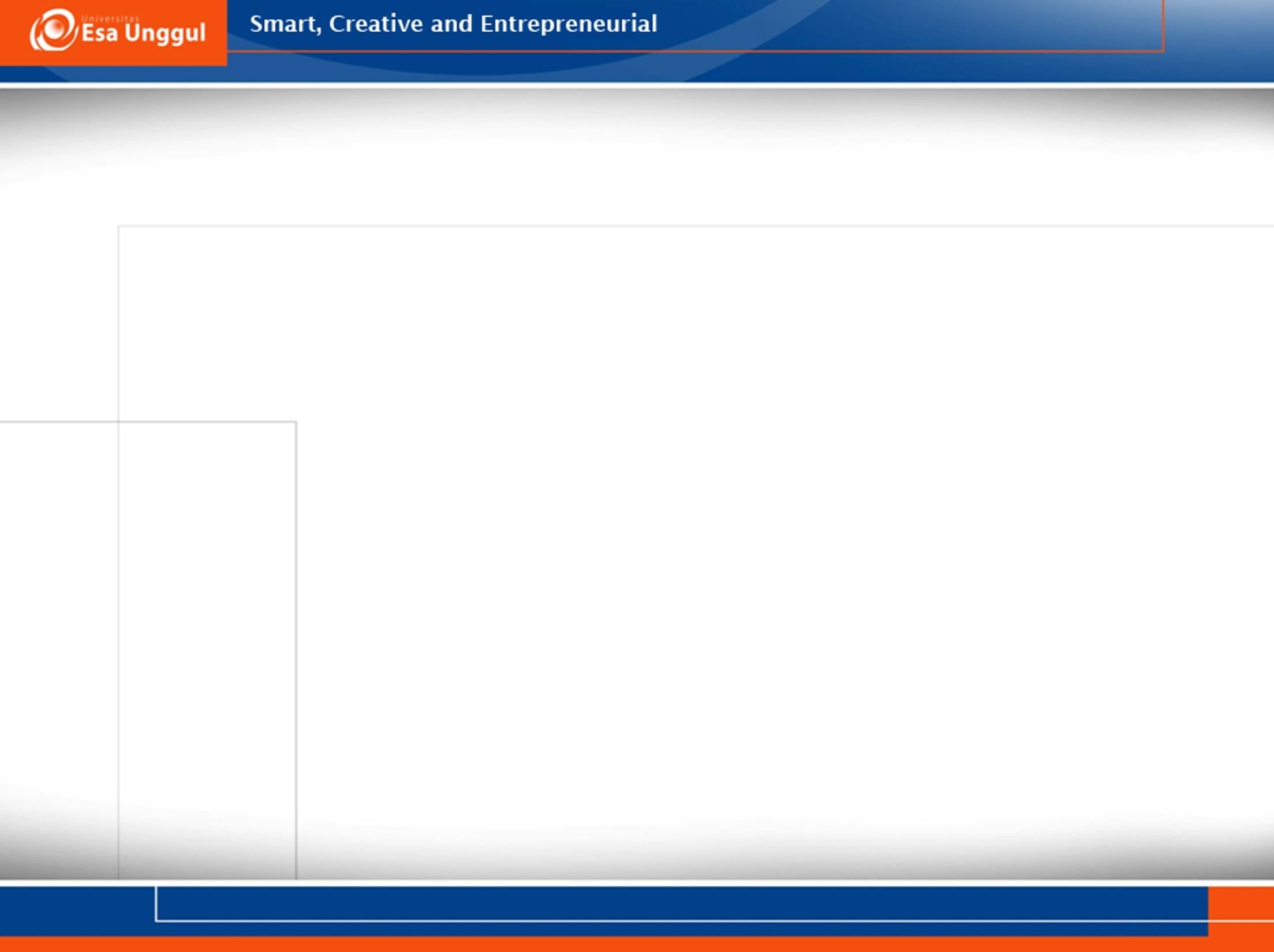 16  MISCELLANEOUS DIAGNOSTIC ANDTHERAPEUTIC PROCEDURES (87-99)
87	   Diagnostic radiology
88	   Other  Diagnostic Rdaiology and Related 		Technique
89     Interview, evaluation, consultation, and 		examination
90	   Microscopic examination  i
54
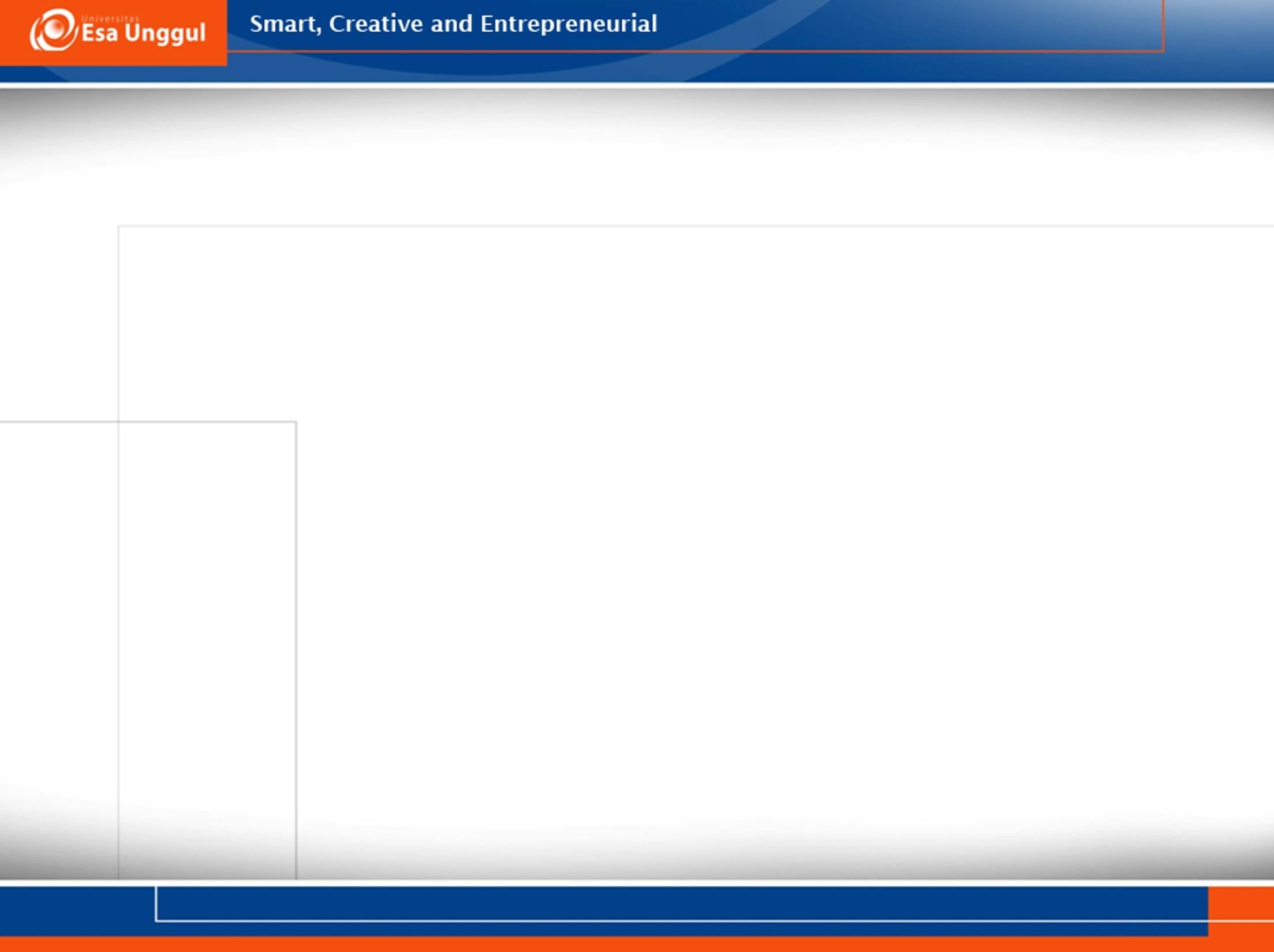 91	  Microscopic examination – II
92	  Nuclear medicine
93	  Physical therapy, respiratory therapy, rehabilitatiion,and related procedures
94	Procedures related to the psyche
95	Opthalmologic and otologic diagnosis and 	treatment
96	Nonopertaive intuvbation and irrigation
55
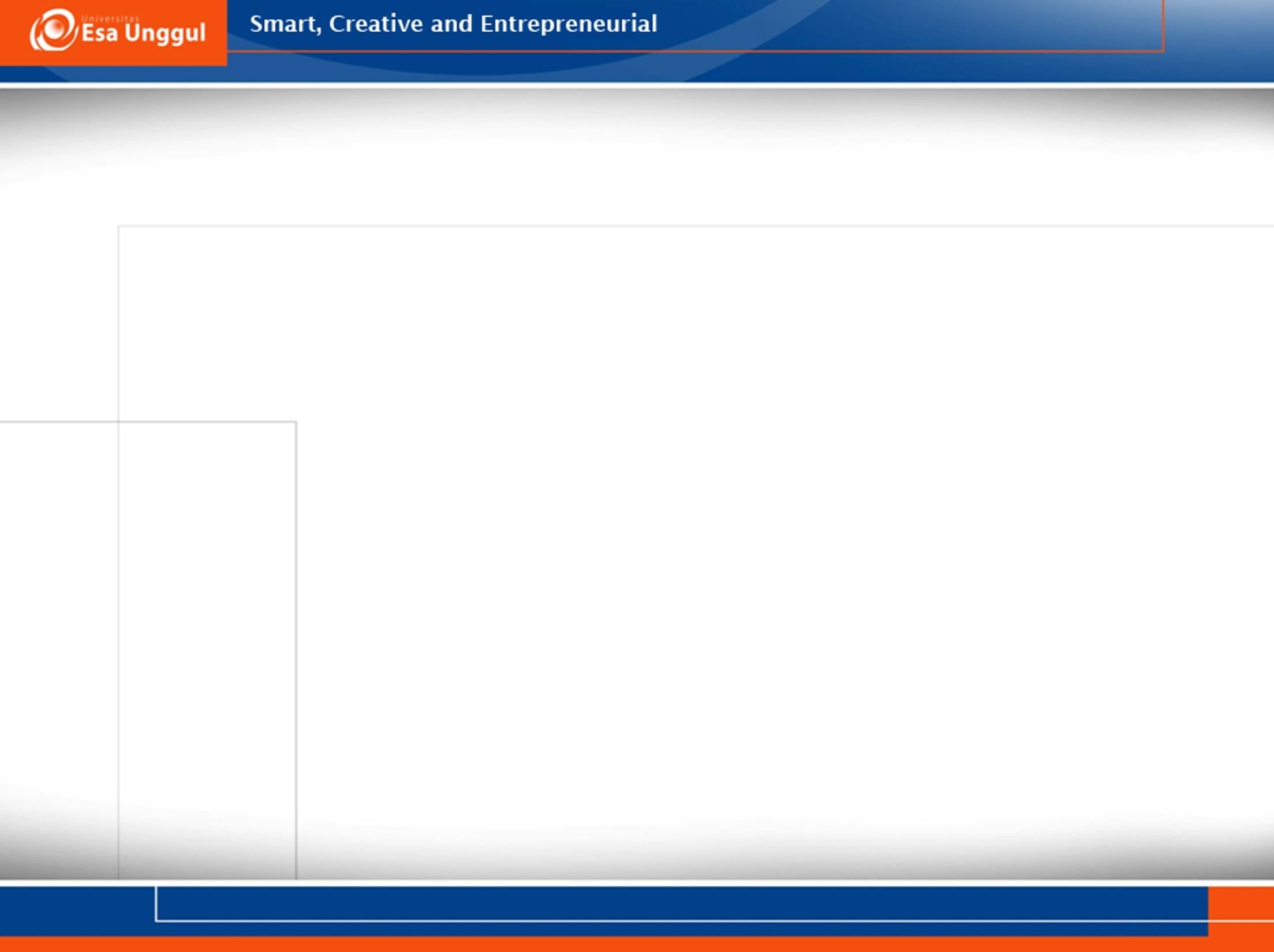 97	  Replacement and removal of therapeutic 	appliances
98	 Nonoperative removal of foreign body or  calculus
99	Other non-operative procedures
56
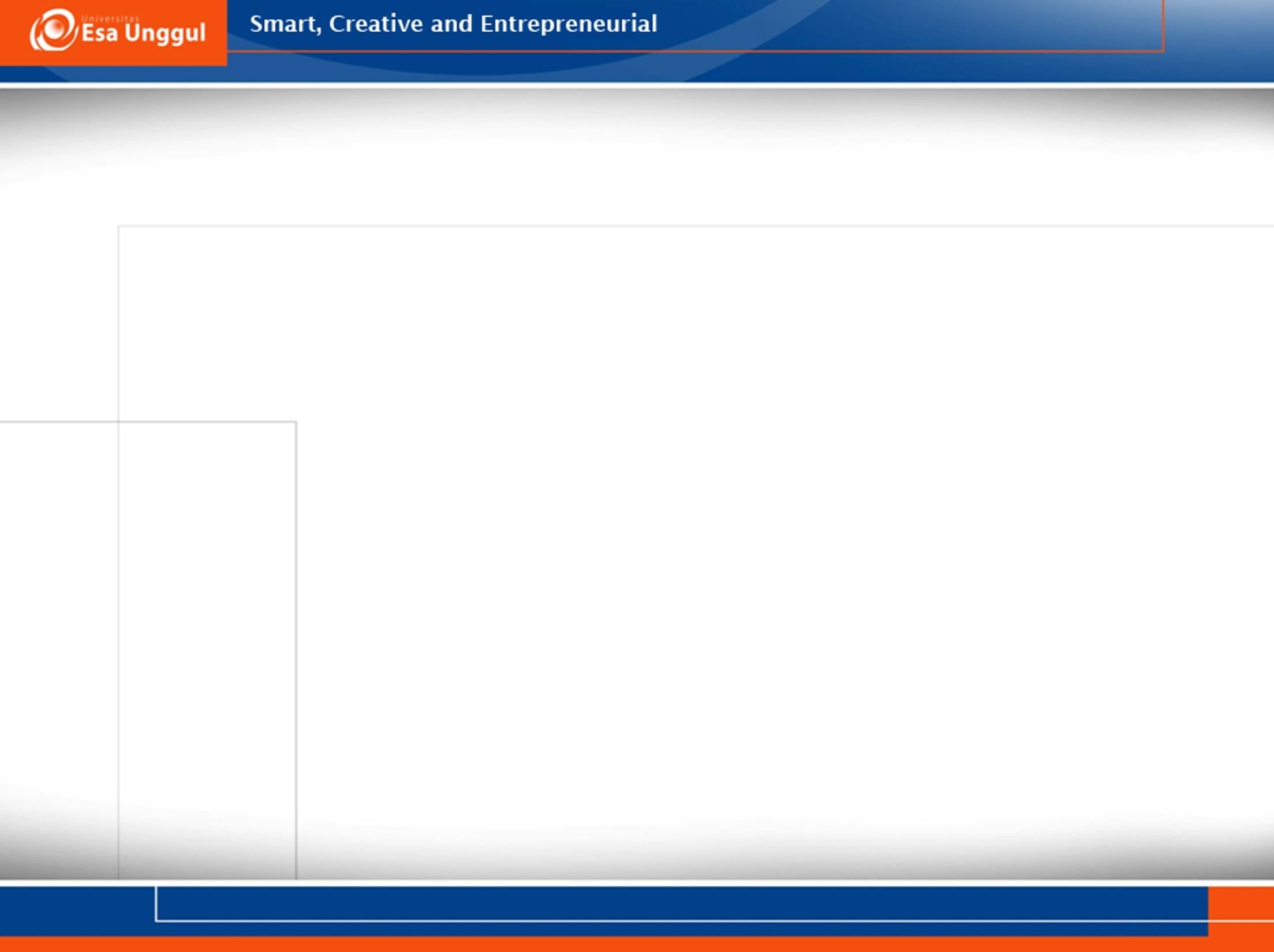 16.  MISCELLANOUS DIAGNOSTIC AND THERAPEUTIC PROCEDURES (87-89)
87	 Diagnostic Radiology
88	  Other Diagnostic Radiology and Related 	   	   Techniques
89	  Interview, Evaluation, Consultation, and 	      
               Examination
90     Microscopic  examination-I
	    The following ...
57